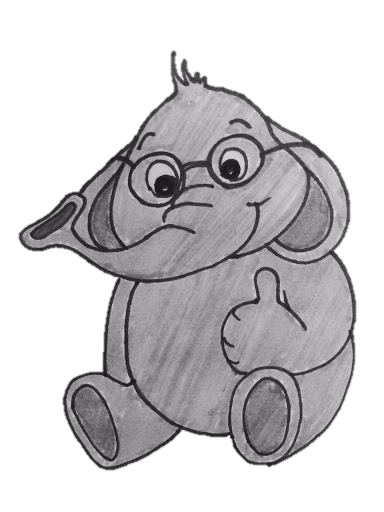 Memento: Making Sliding Windows Efficient for Heavy Hitters
Ran Ben Basat (Harvard University),
Gil Einziger (Ben Gurion University), Isaac Keslassy (VMWare and Technion), Ariel Orda and Shay Vargaftik (Technion), and Erez Waisbard (Nokia Bell Labs)
Distributed Denial of Service
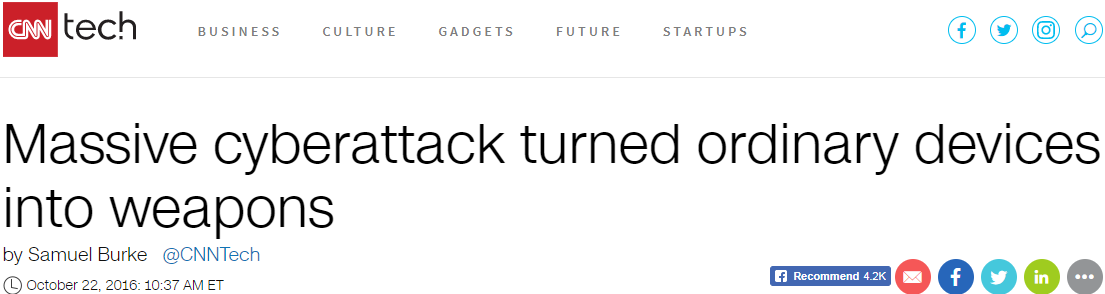 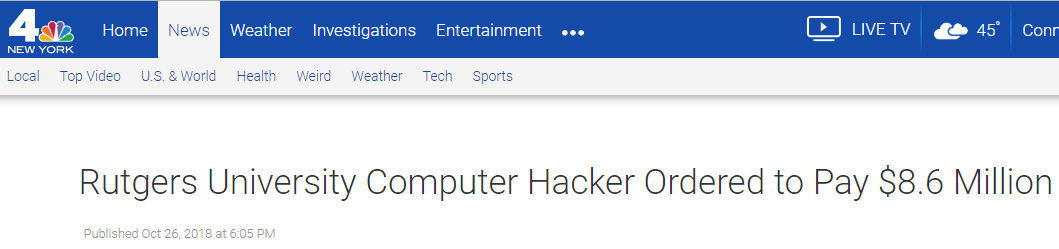 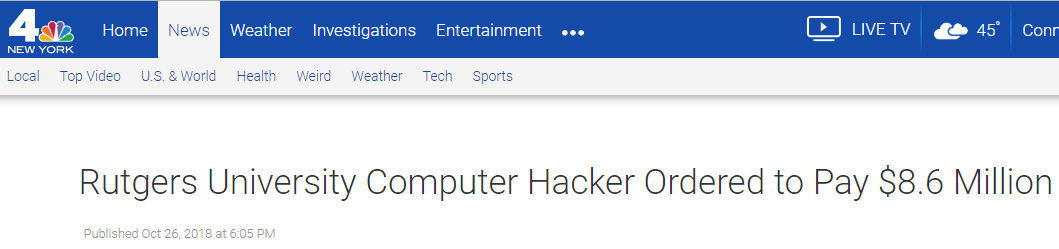 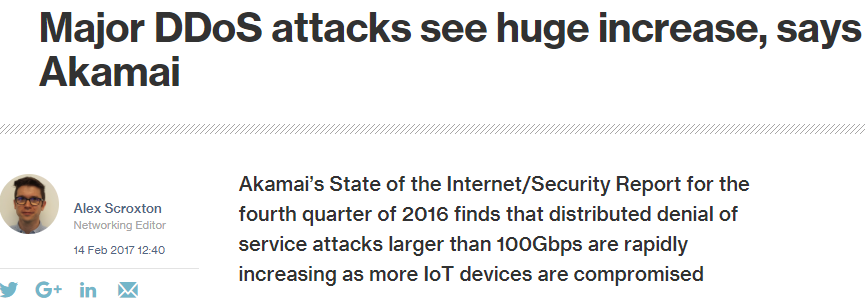 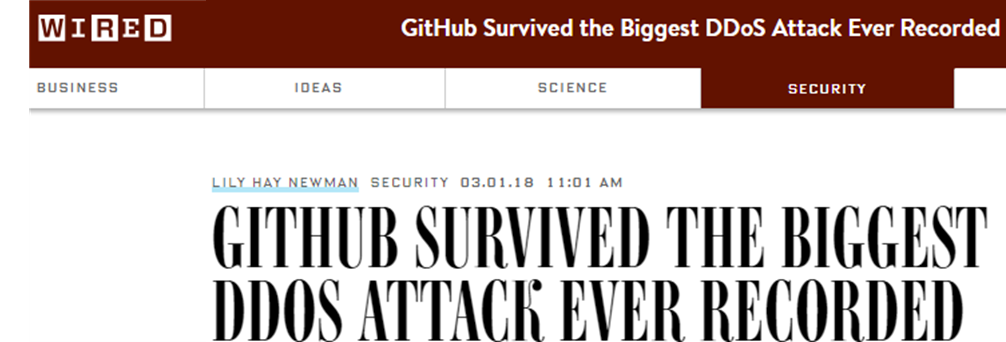 Heavy Hitters
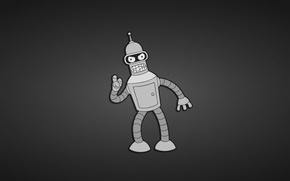 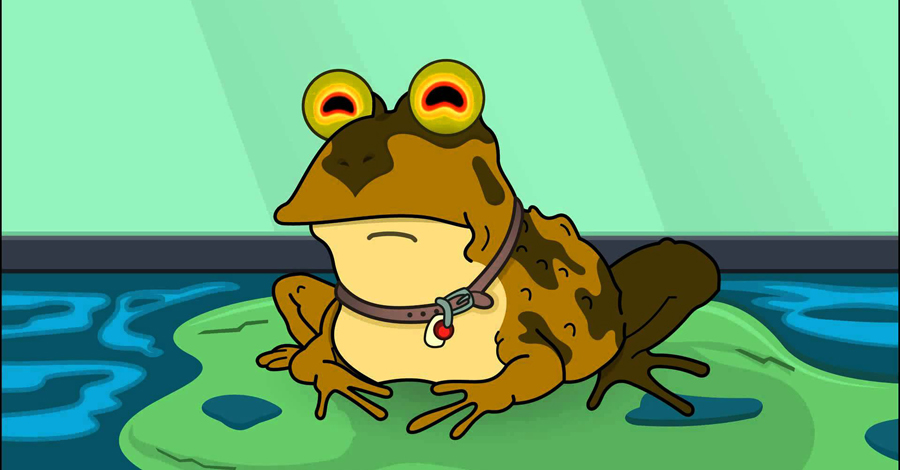 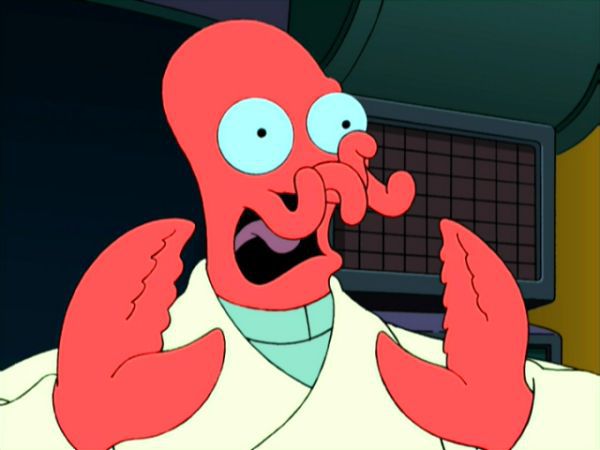 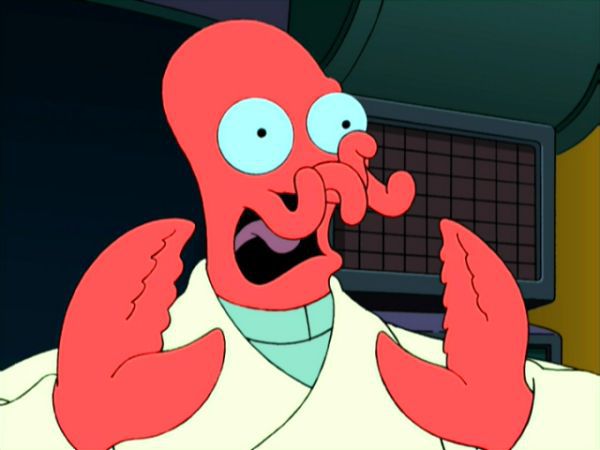 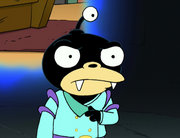 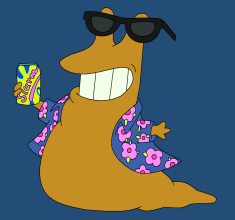 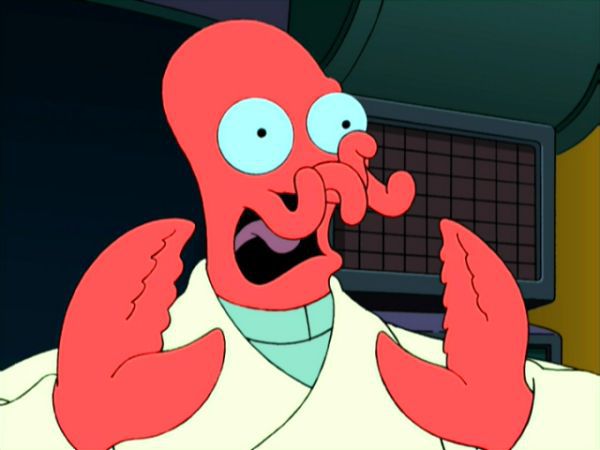 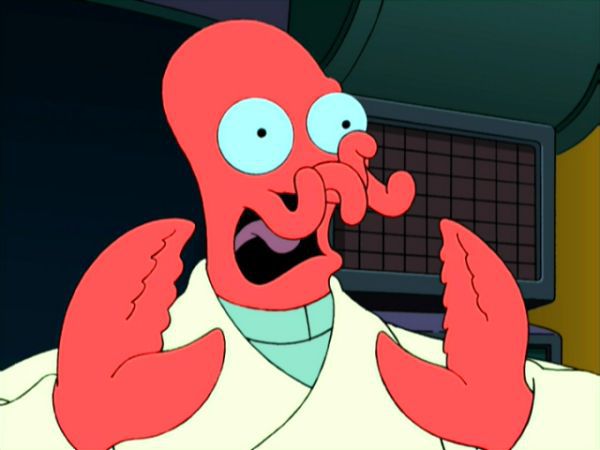 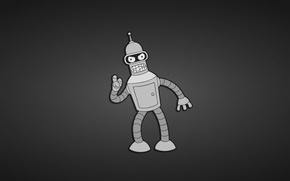 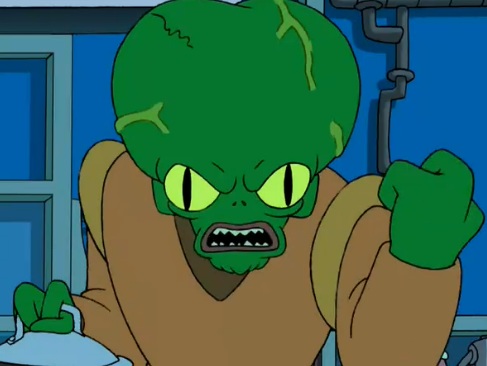 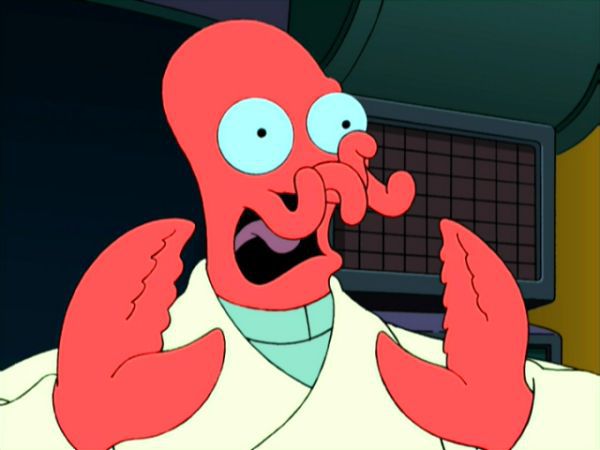 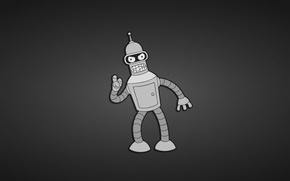 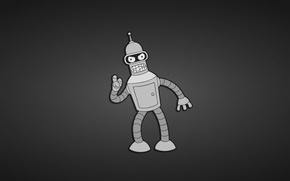 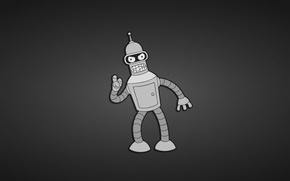 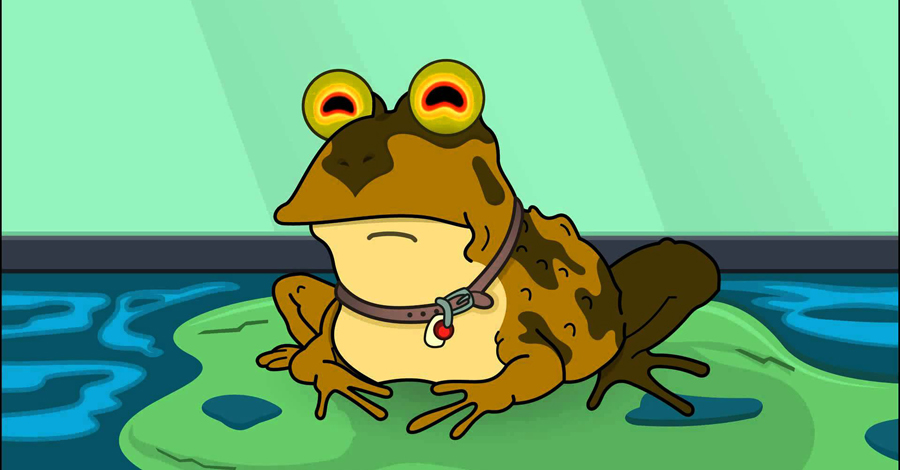 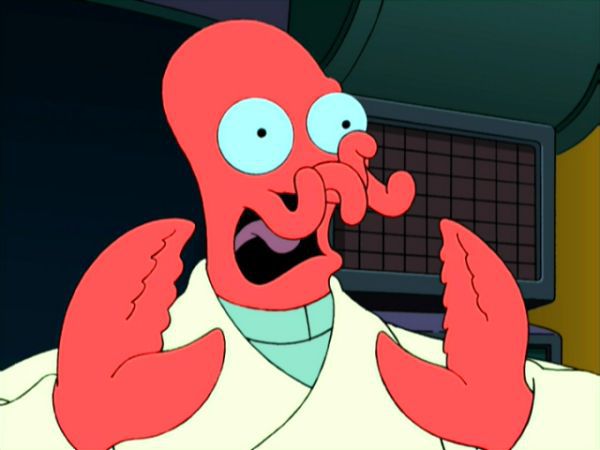 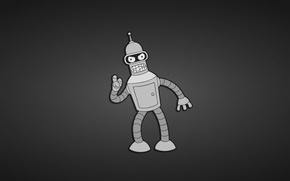 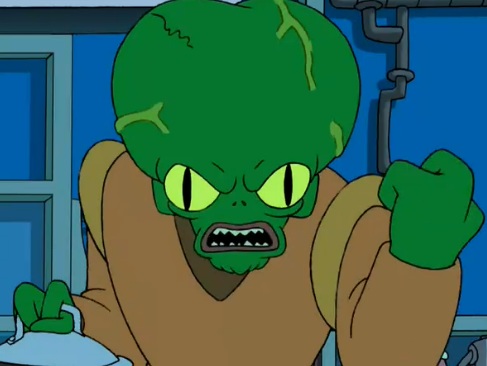 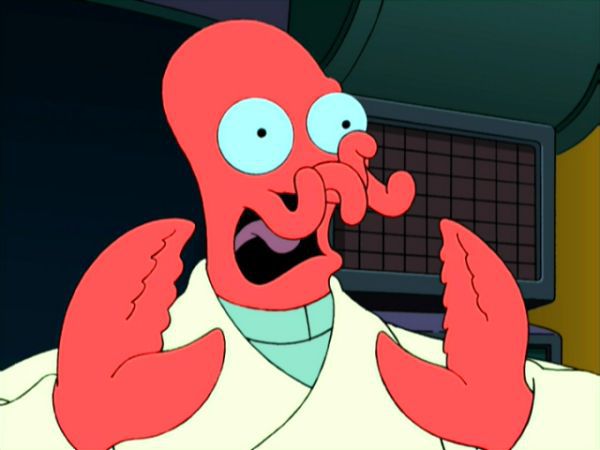 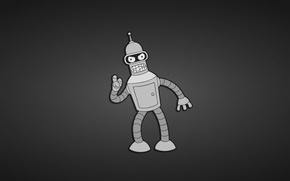 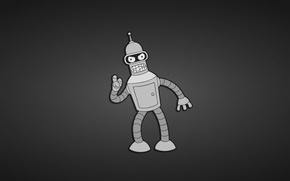 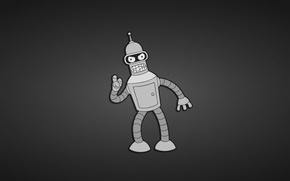 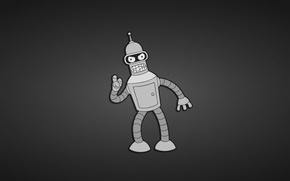 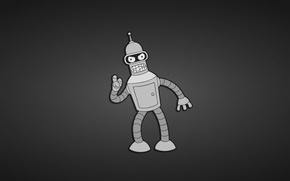 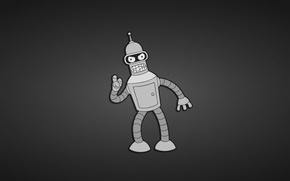 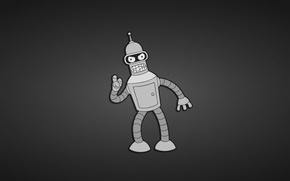 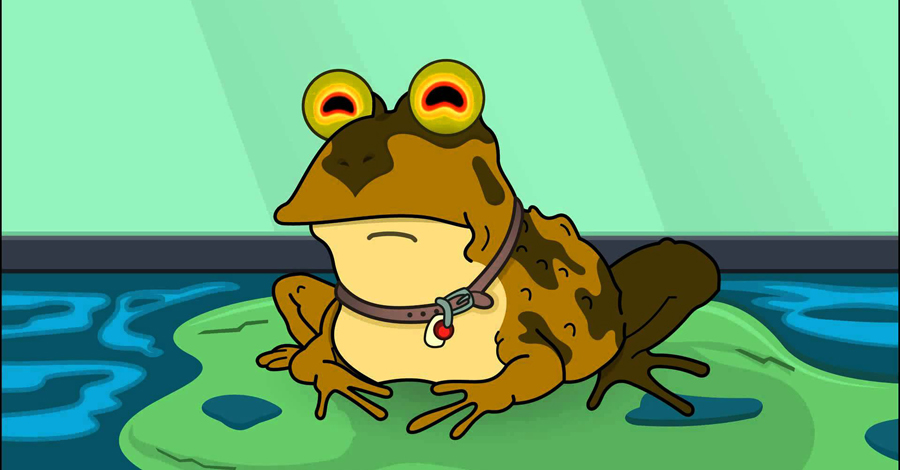 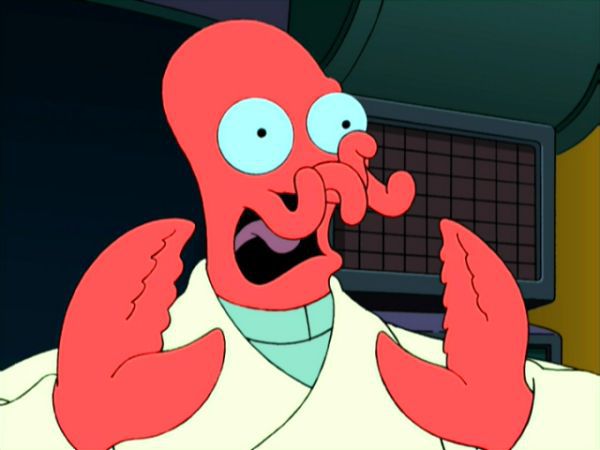 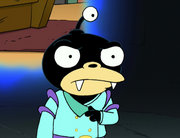 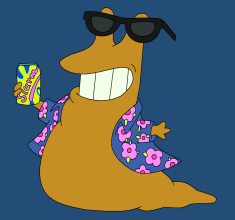 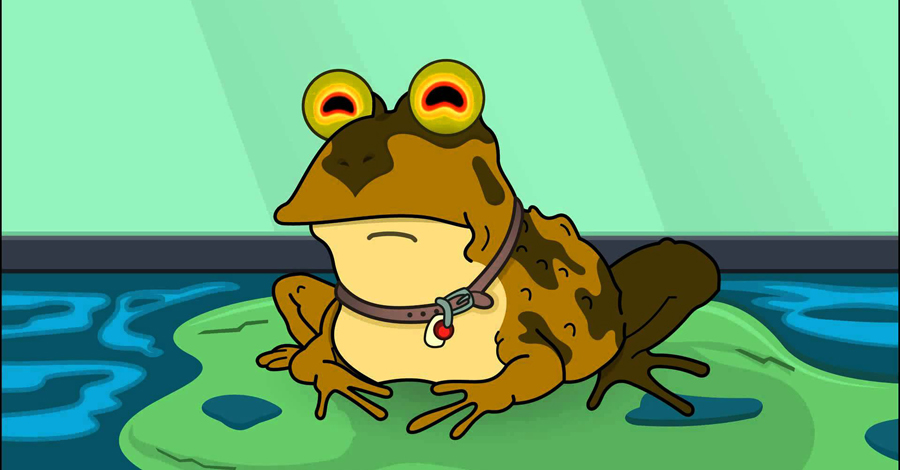 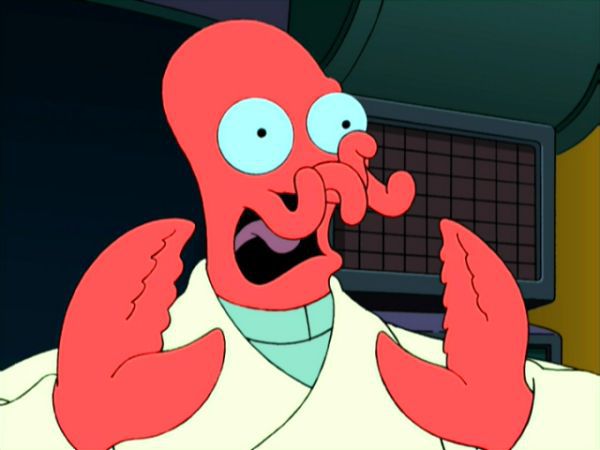 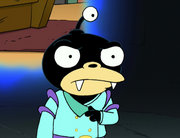 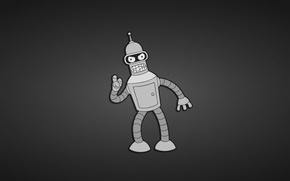 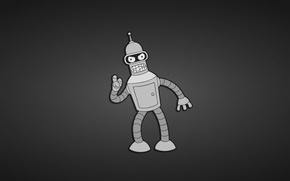 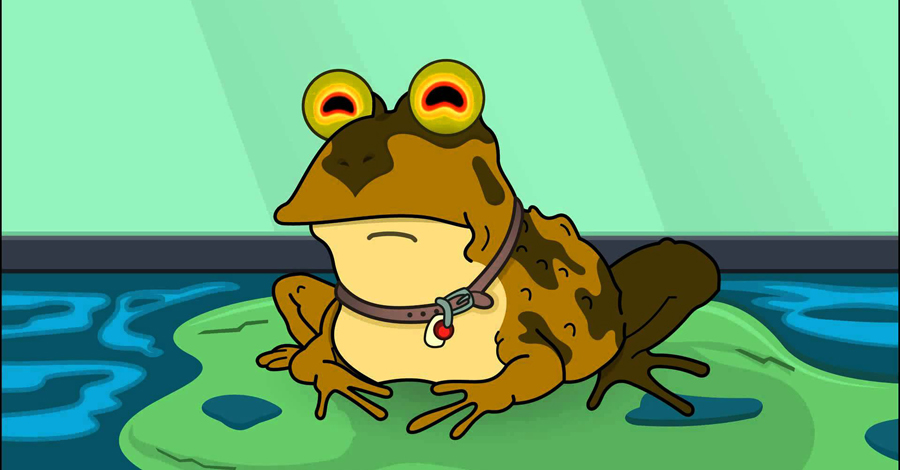 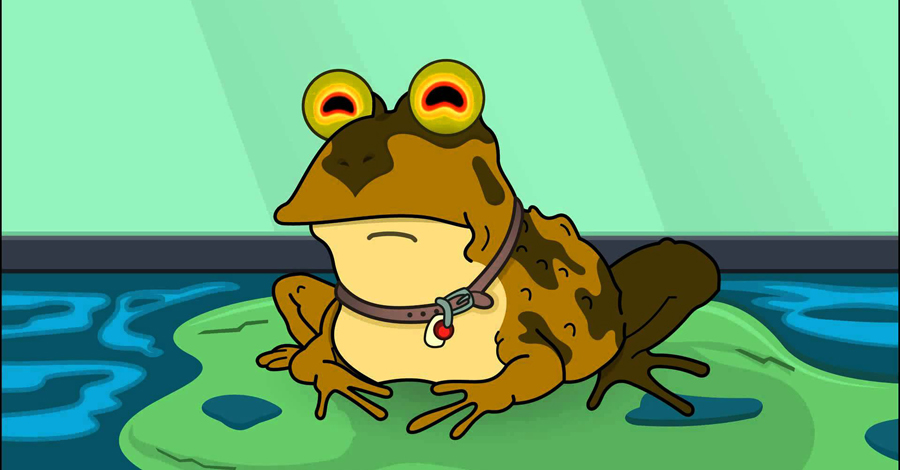 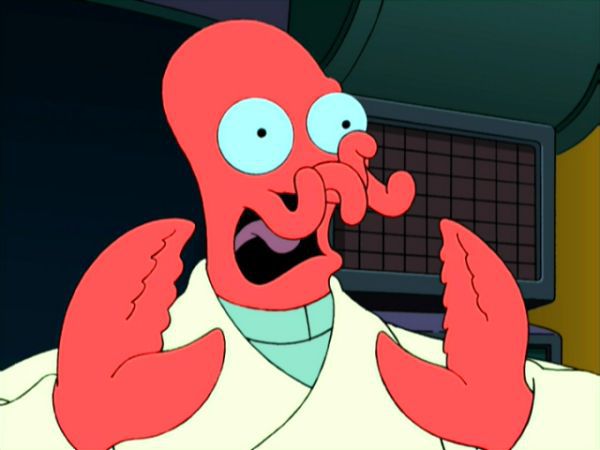 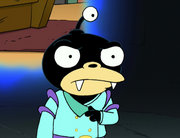 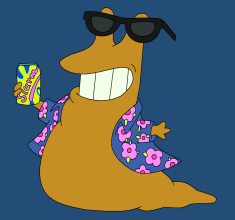 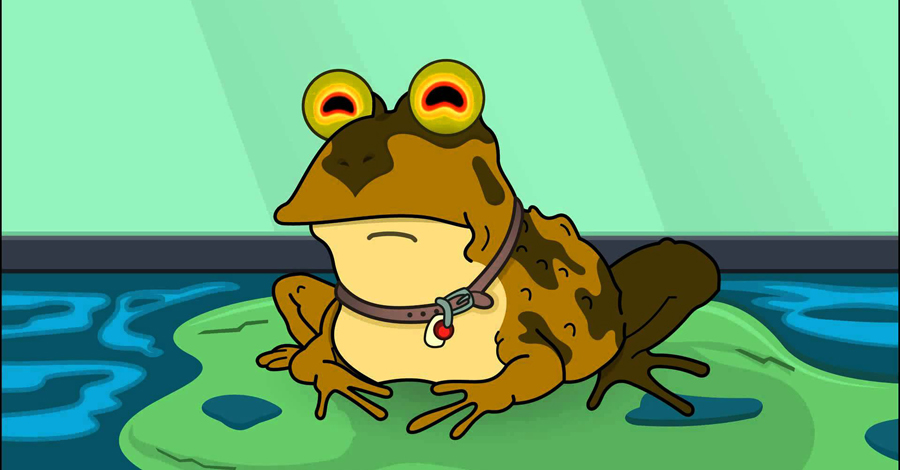 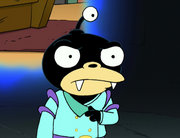 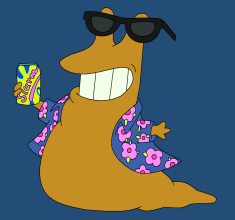 7
8
8
7
3
5
1
0
7
2
8
7
3
4
1
0
7
8
8
7
3
5
1
0
7
2
8
7
3
4
1
0
7
3
4
1
0
7
8
8
7
3
5
1
0
7
2
8
7
3
4
1
0
7
2
8
7
3
4
1
0
7
3
4
1
0
7
8
8
7
3
5
1
0
7
2
8
7
3
4
1
0
(SilkRoad, SIGCOMM 2017)
Can’t allocate a counter for each flow!
Hierarchical Heavy Hitters (HHH)
Hierarchical Heavy Hitters 
identify traffic clusters.
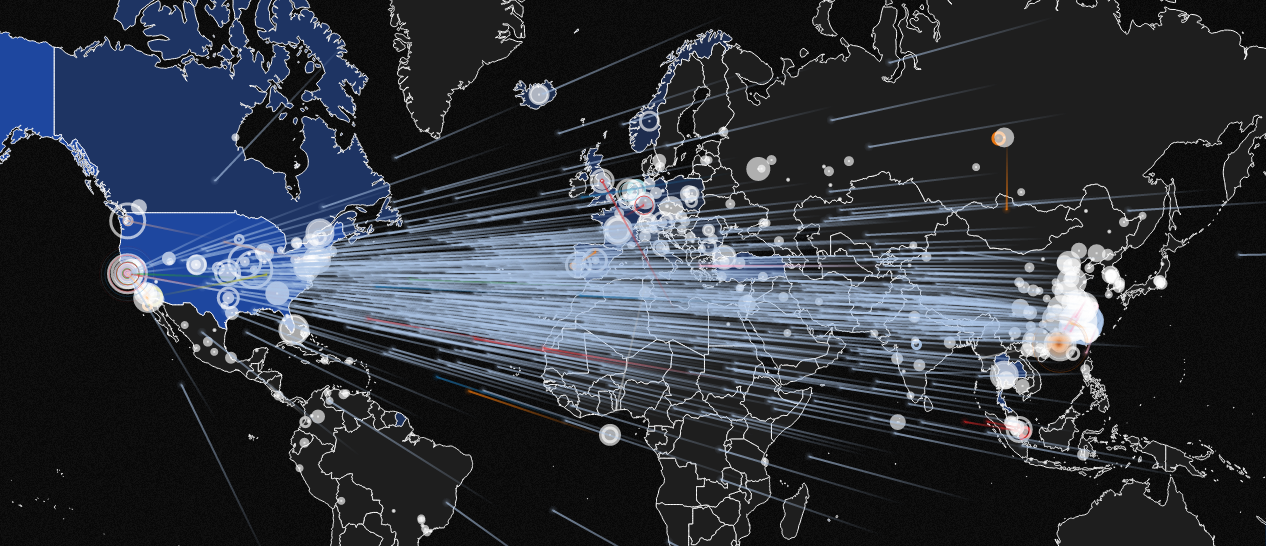 If we find the attacking networks we can stop the attack!
DDoS attack (Aug. 2014)
DREAM: dynamic resource allocation for software-defined Counting. 
ACM SIGCOMM 2014
LADS: Large-scale Automated DDoS Detection System. 
USENIX ATC 2006
Automatically Inferring Patterns of Resource Consumption in Network Traffic. 
ACM SIGCOMM 2003
DDoS Mitigation
Can we block only the attacking devices?
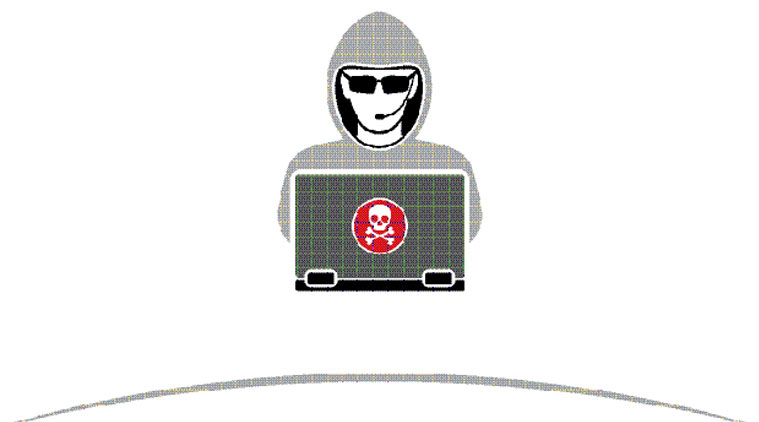 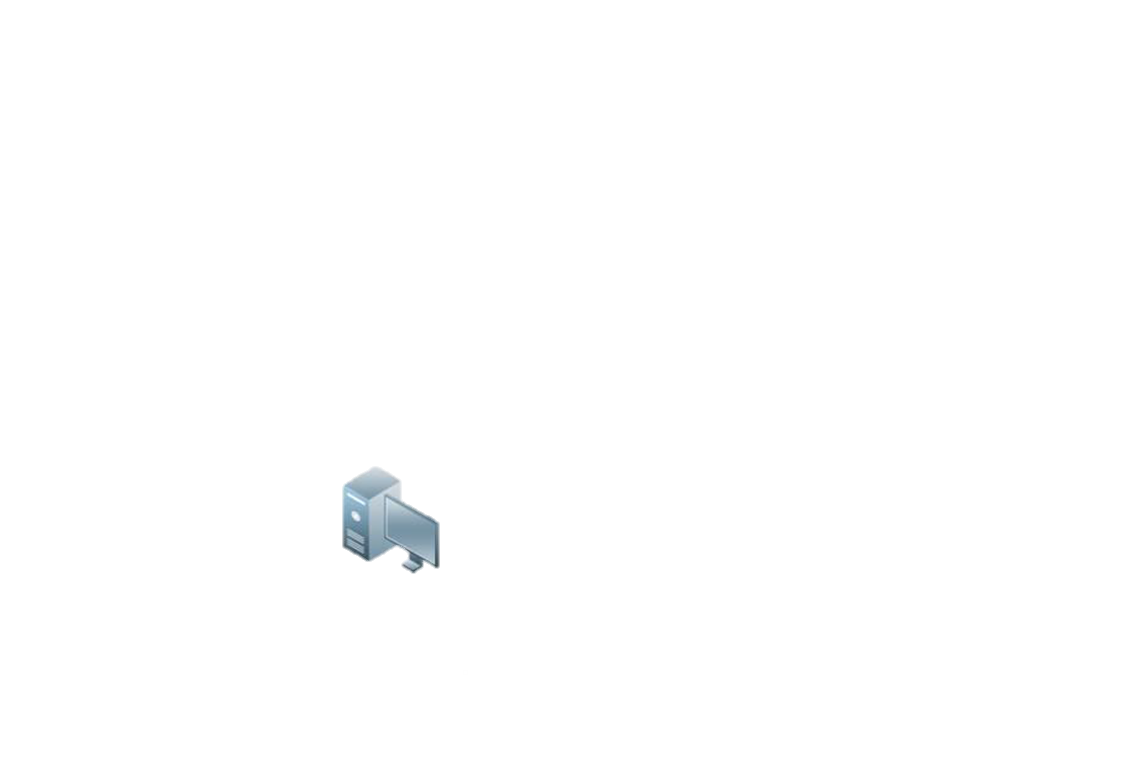 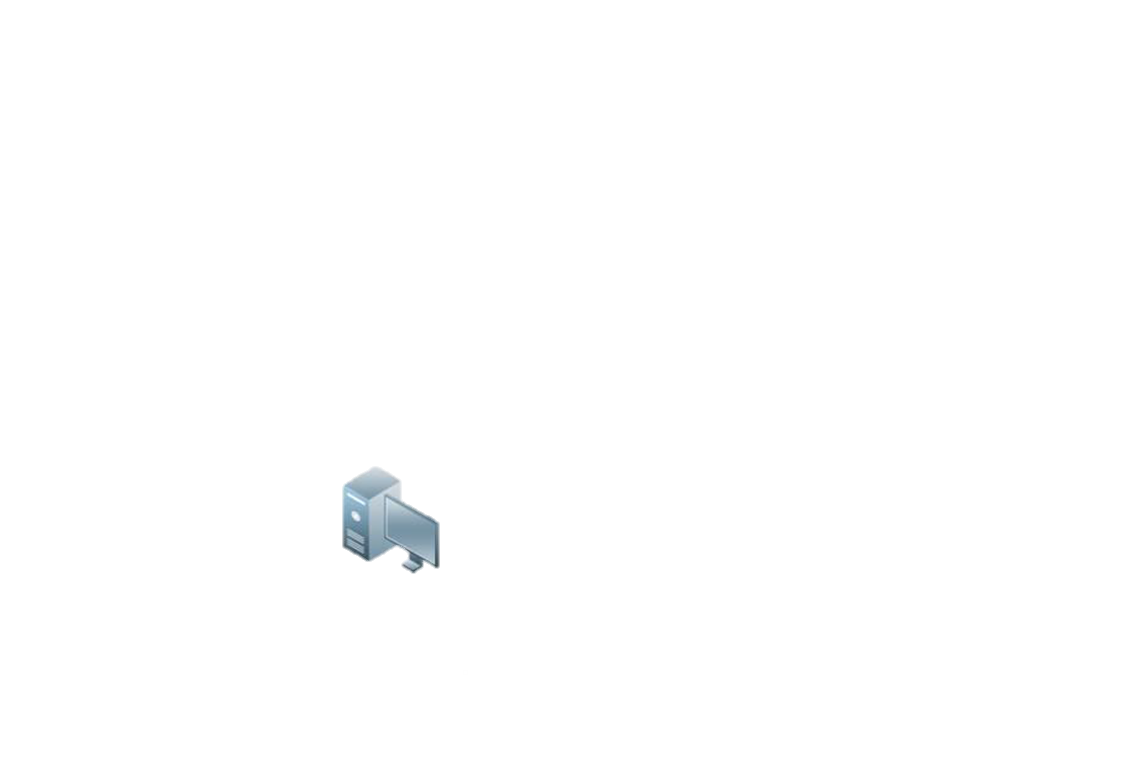 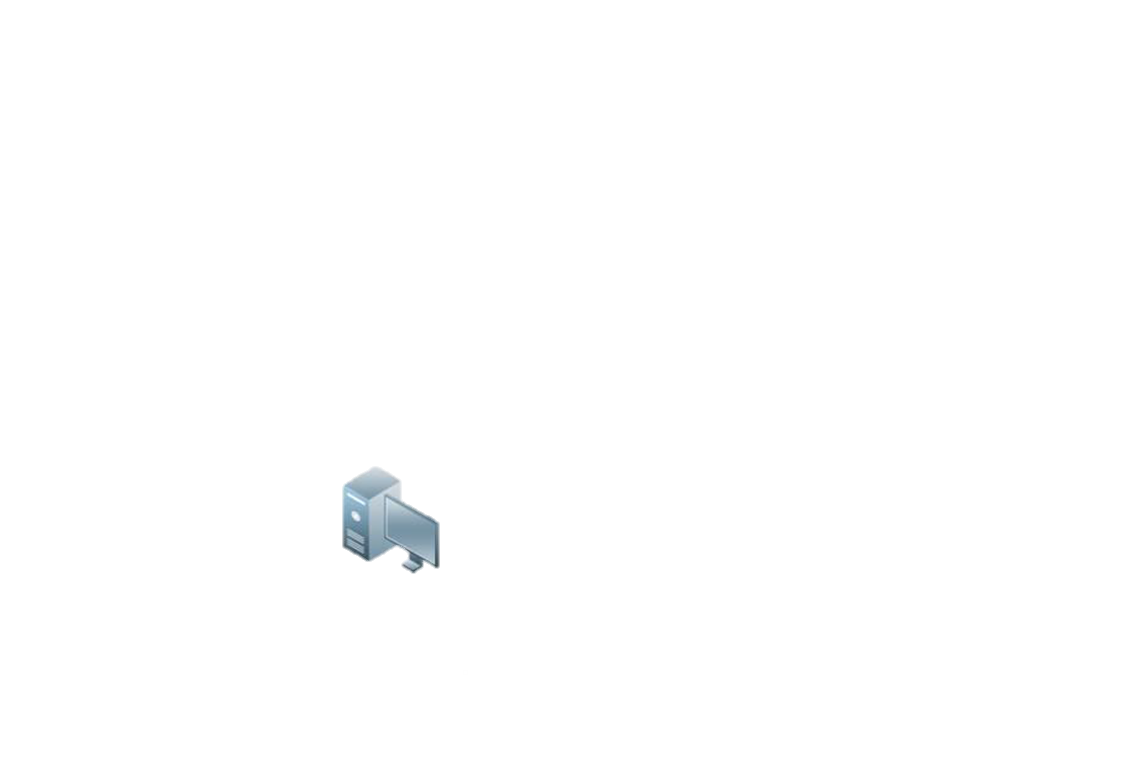 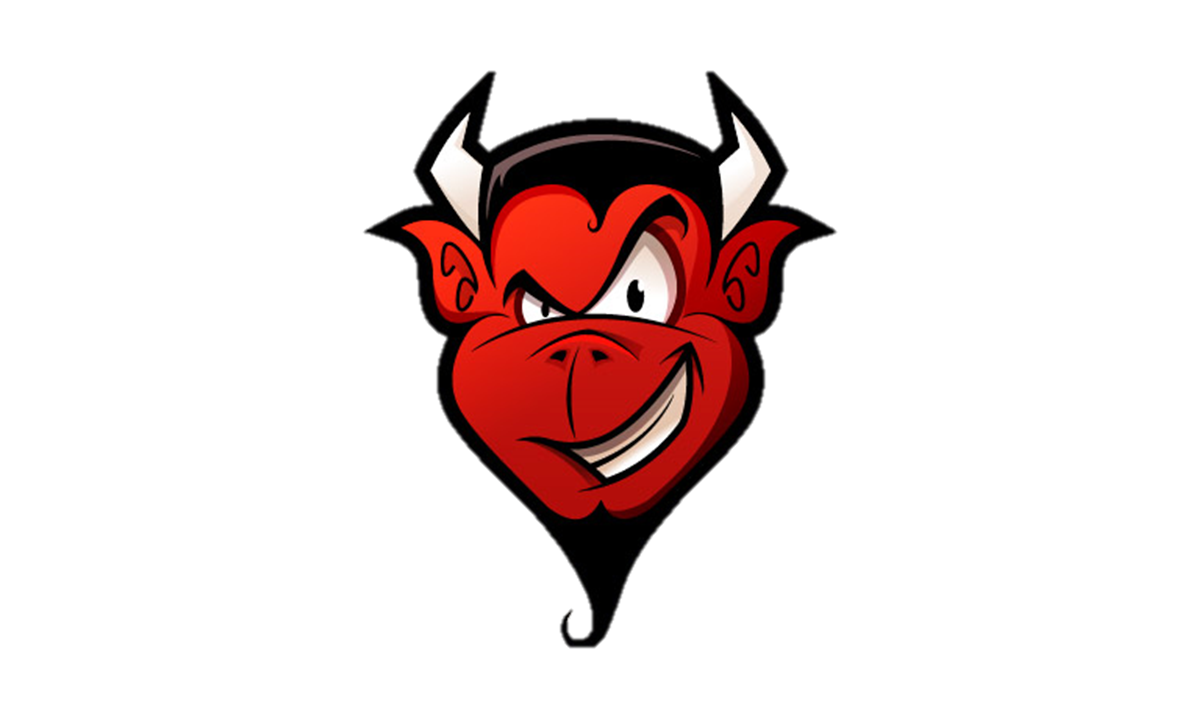 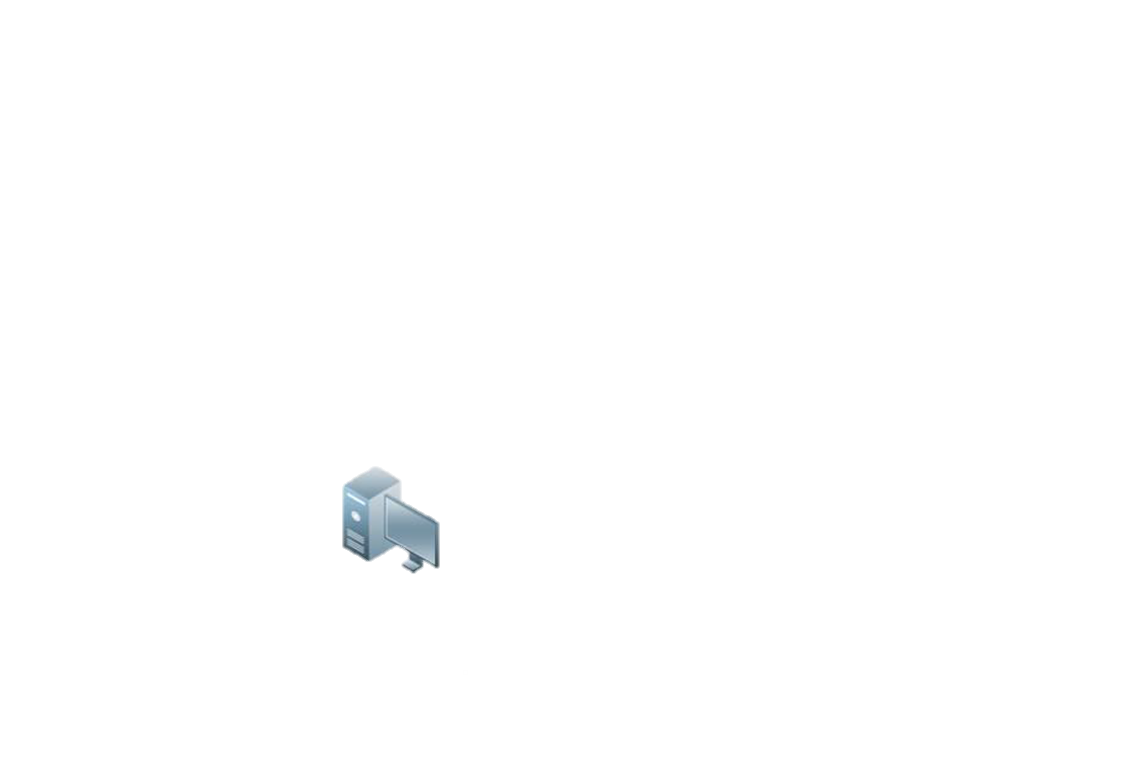 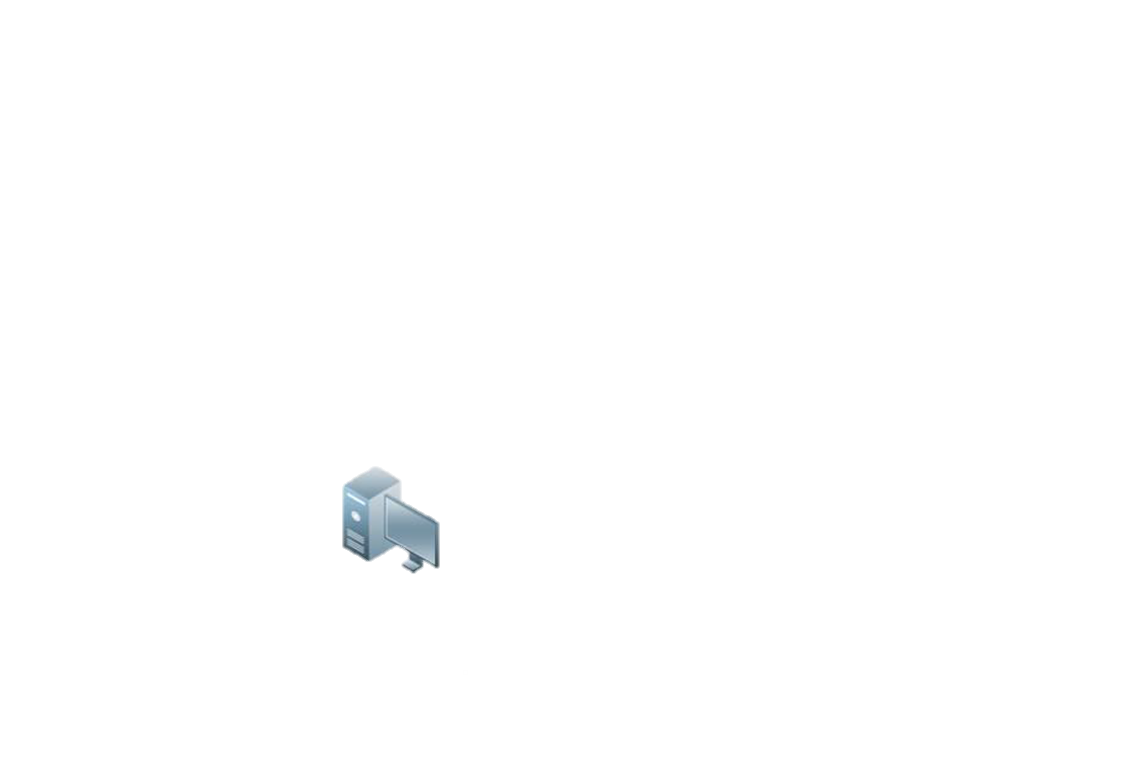 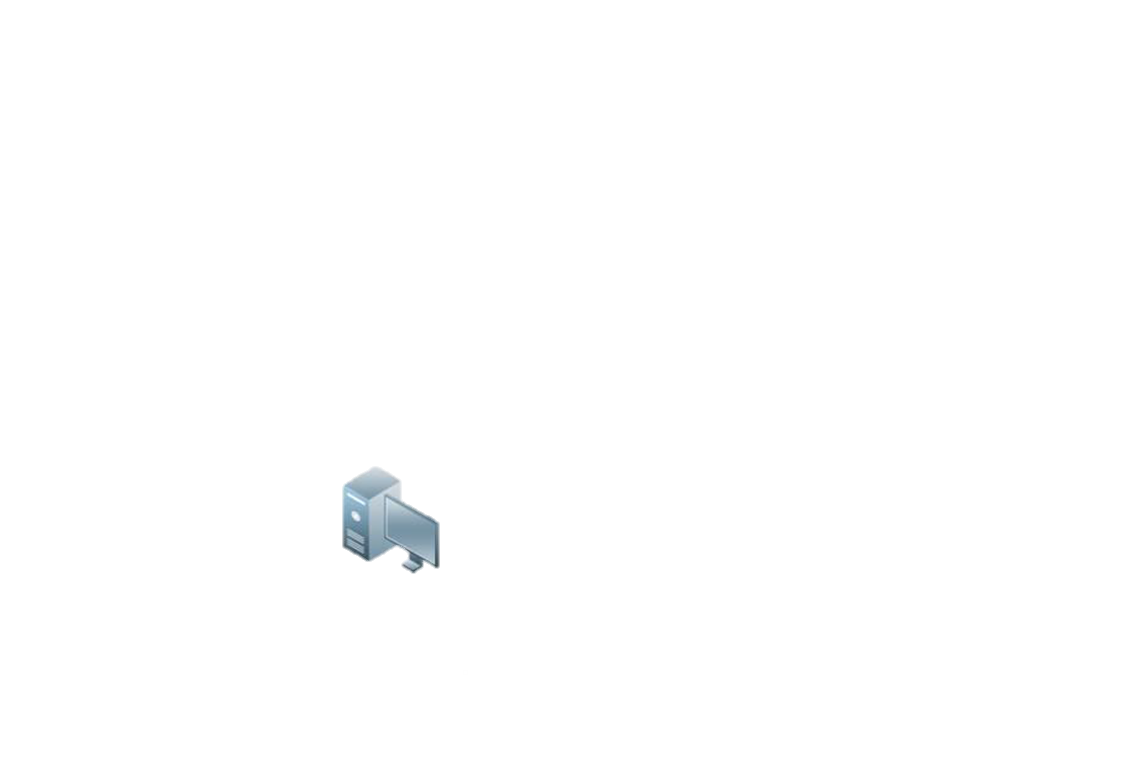 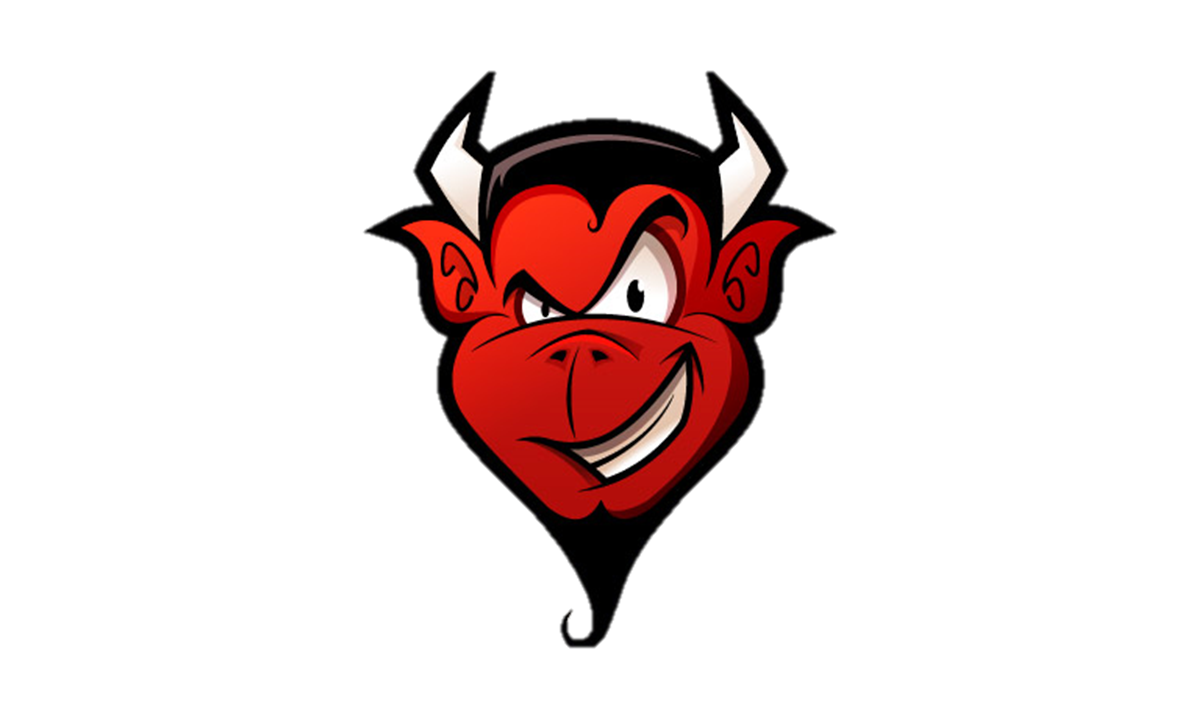 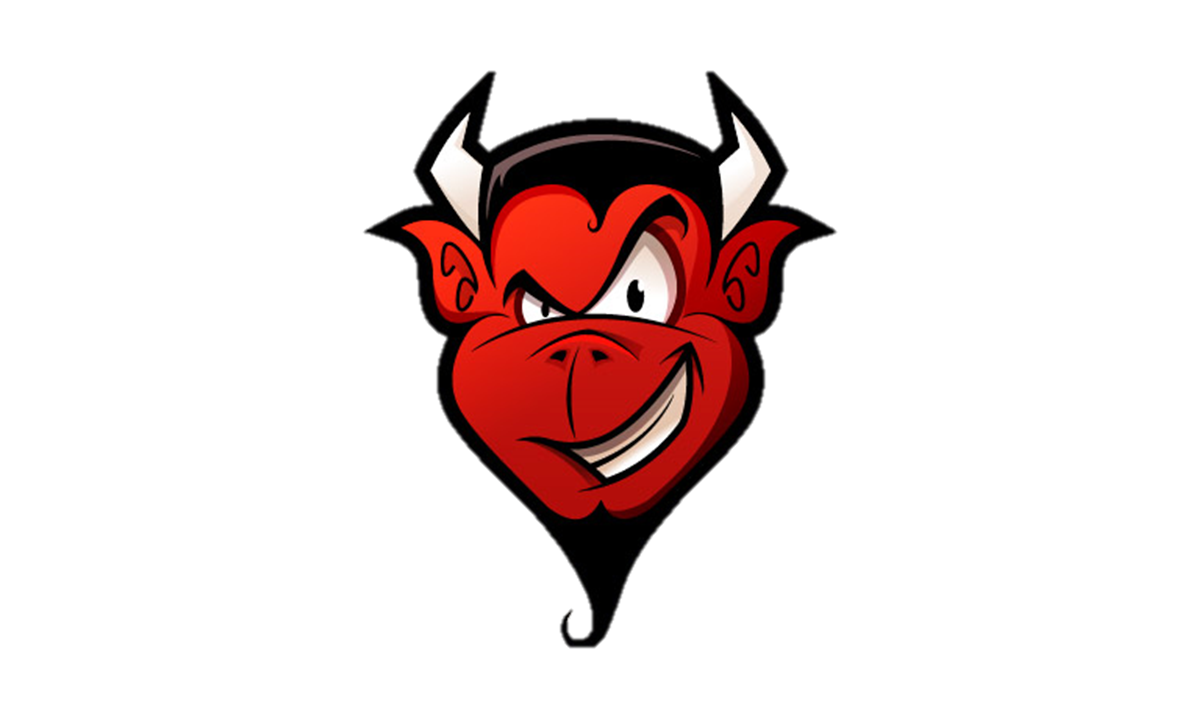 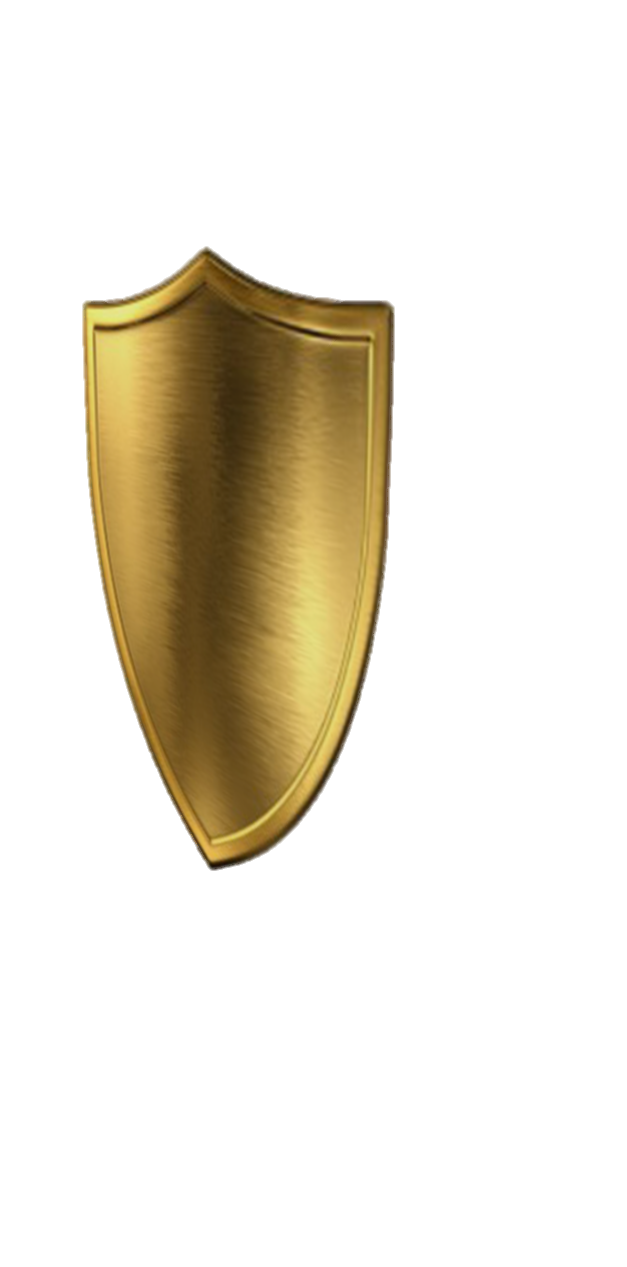 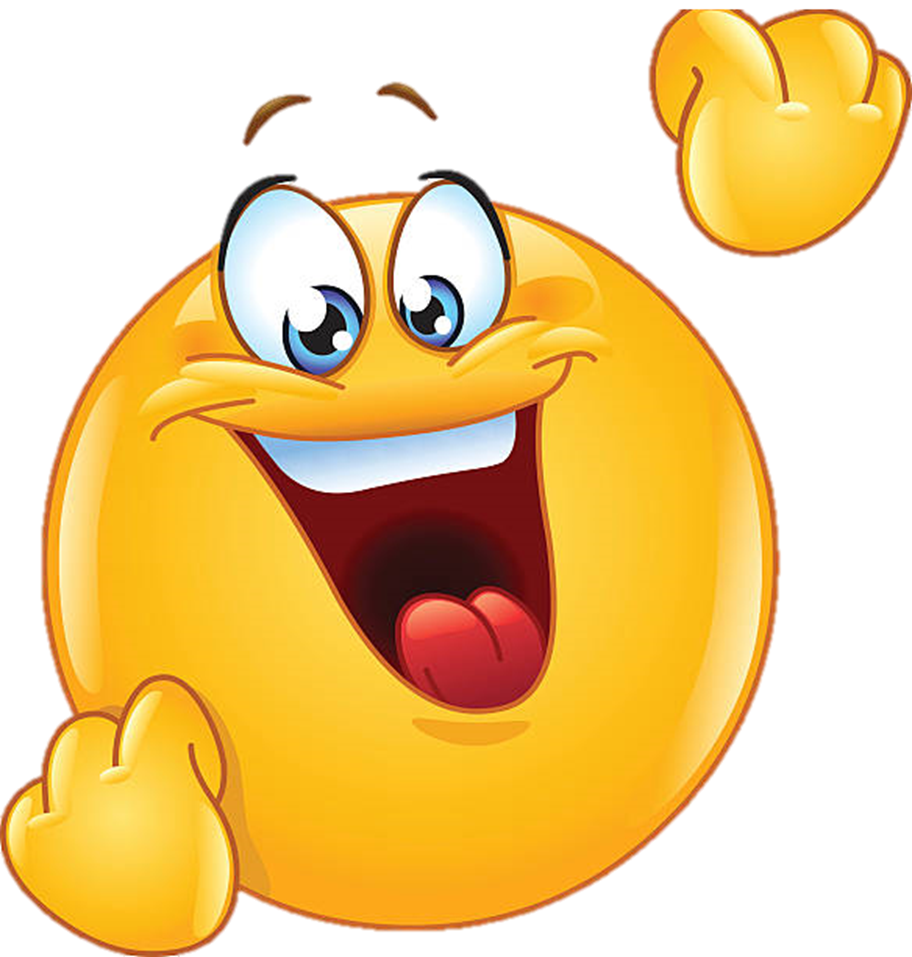 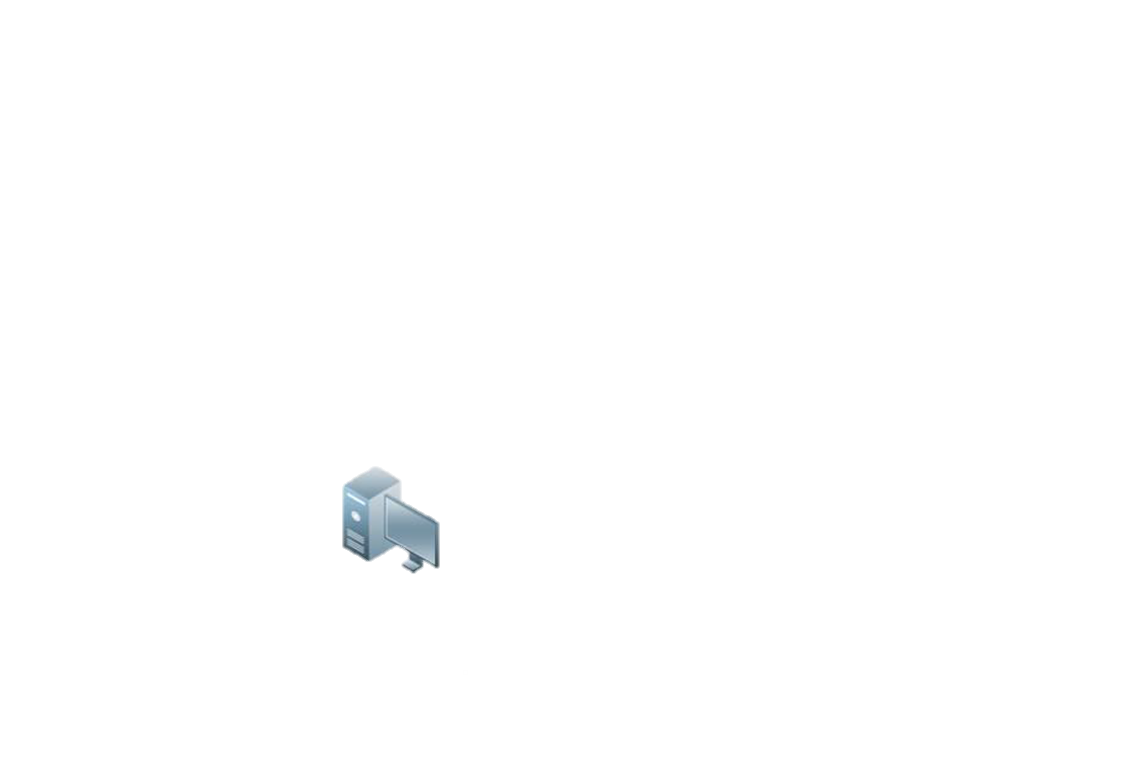 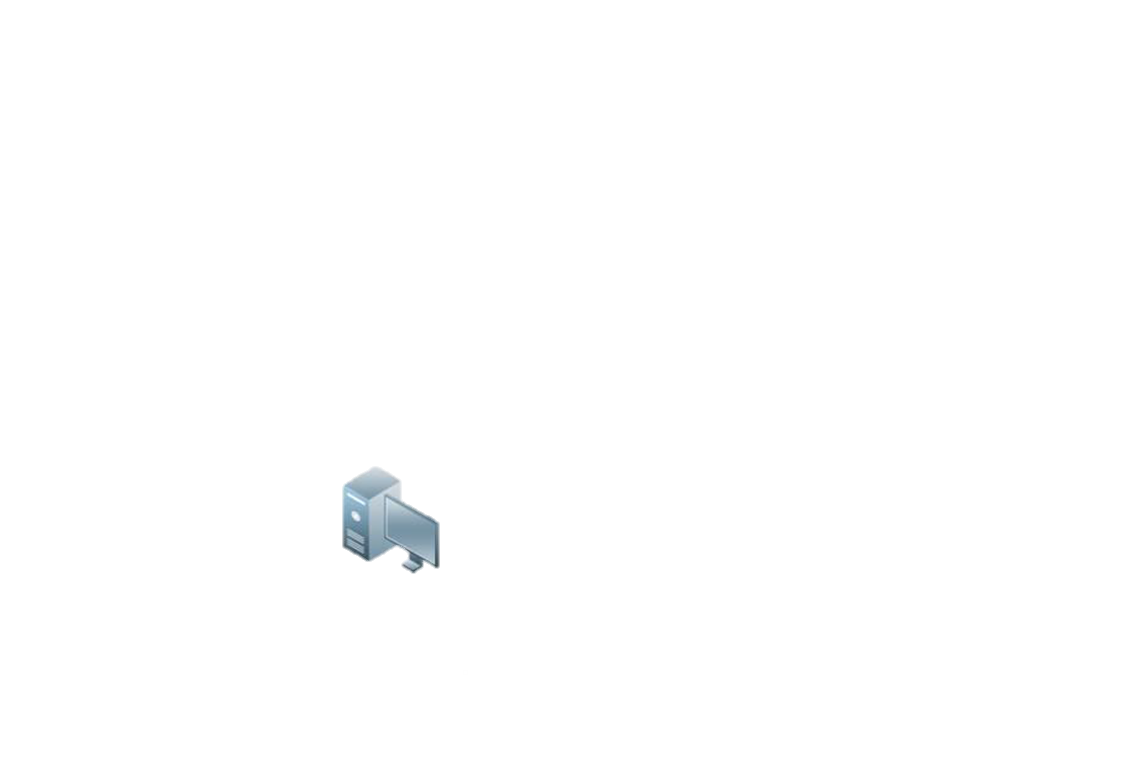 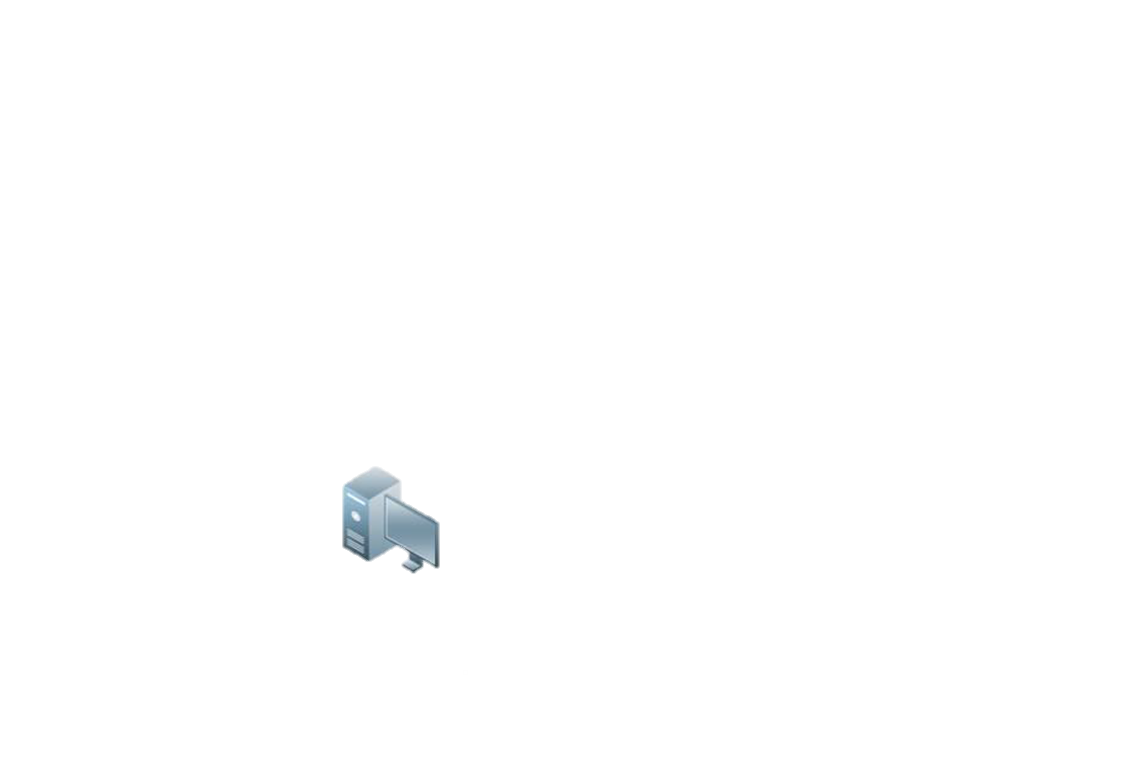 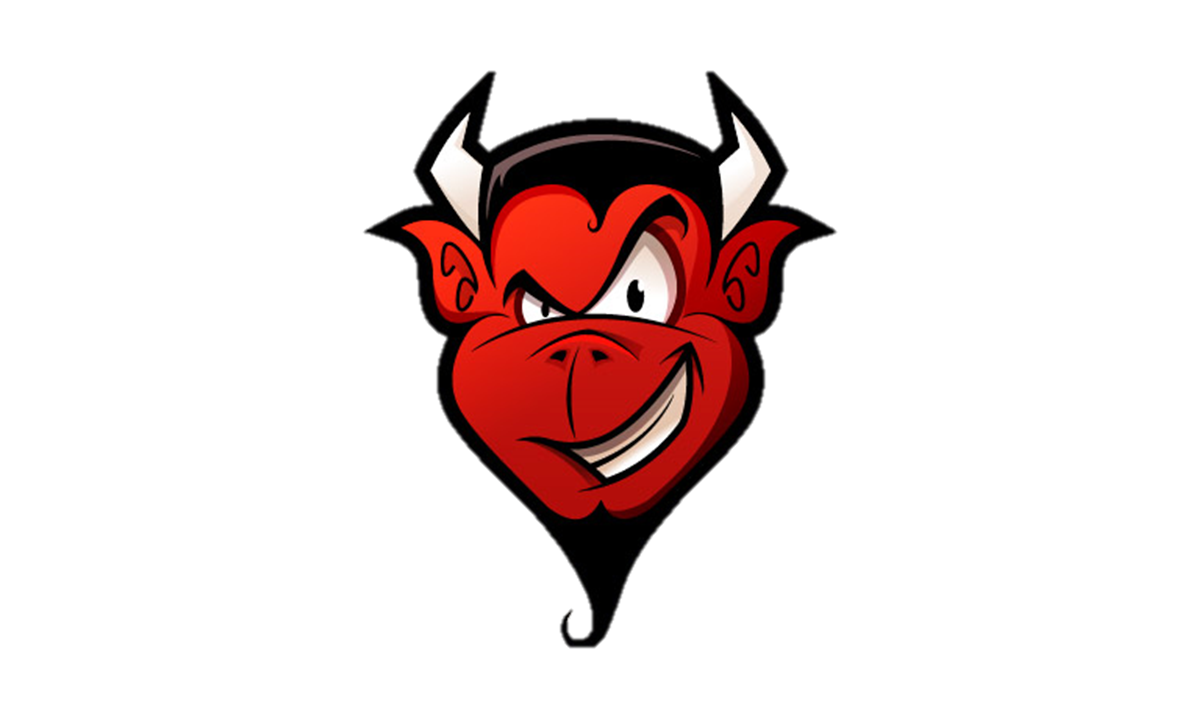 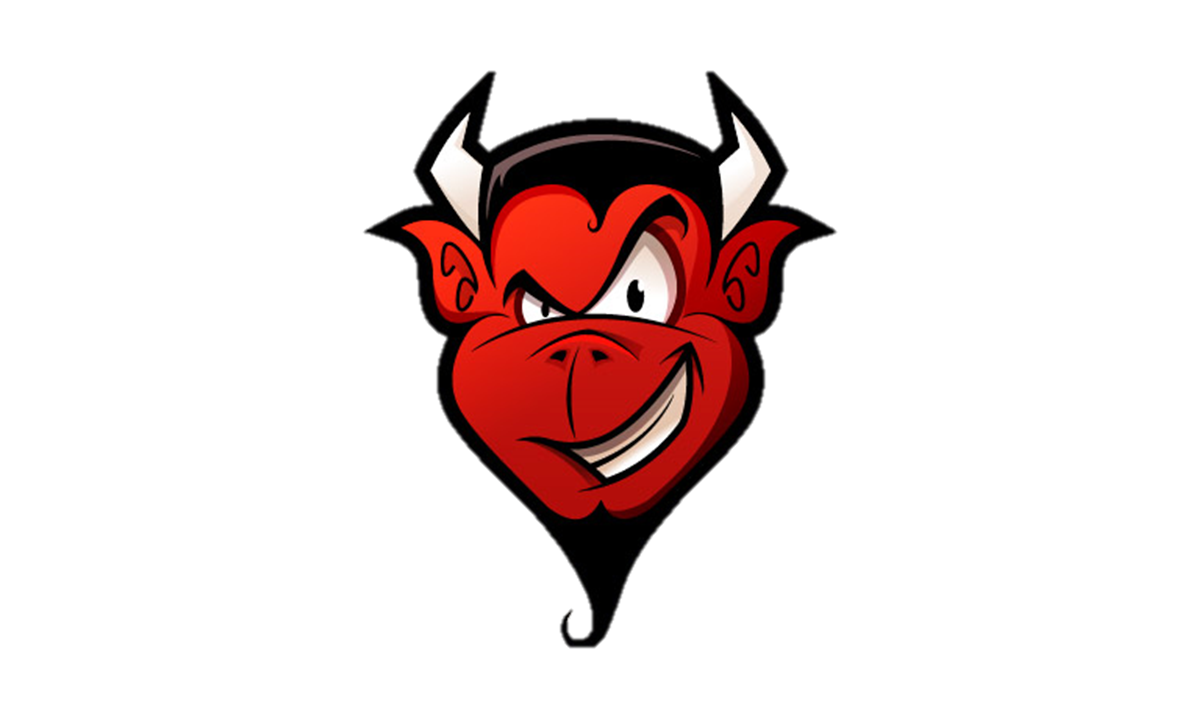 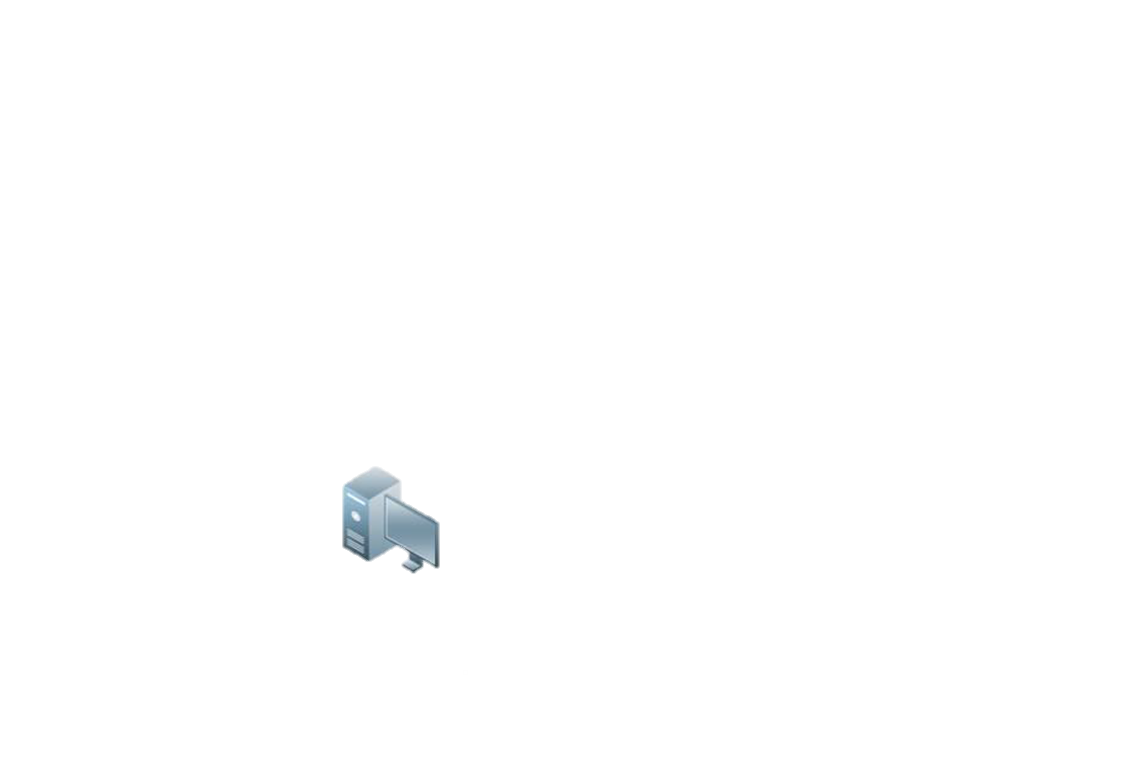 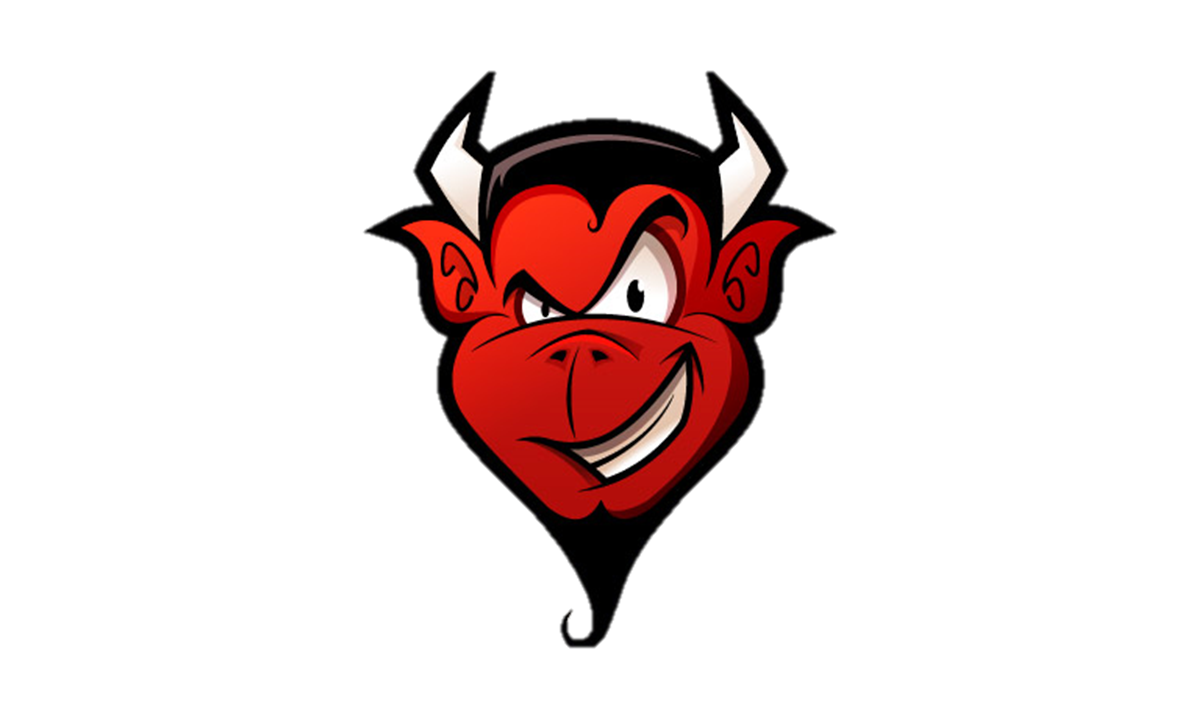 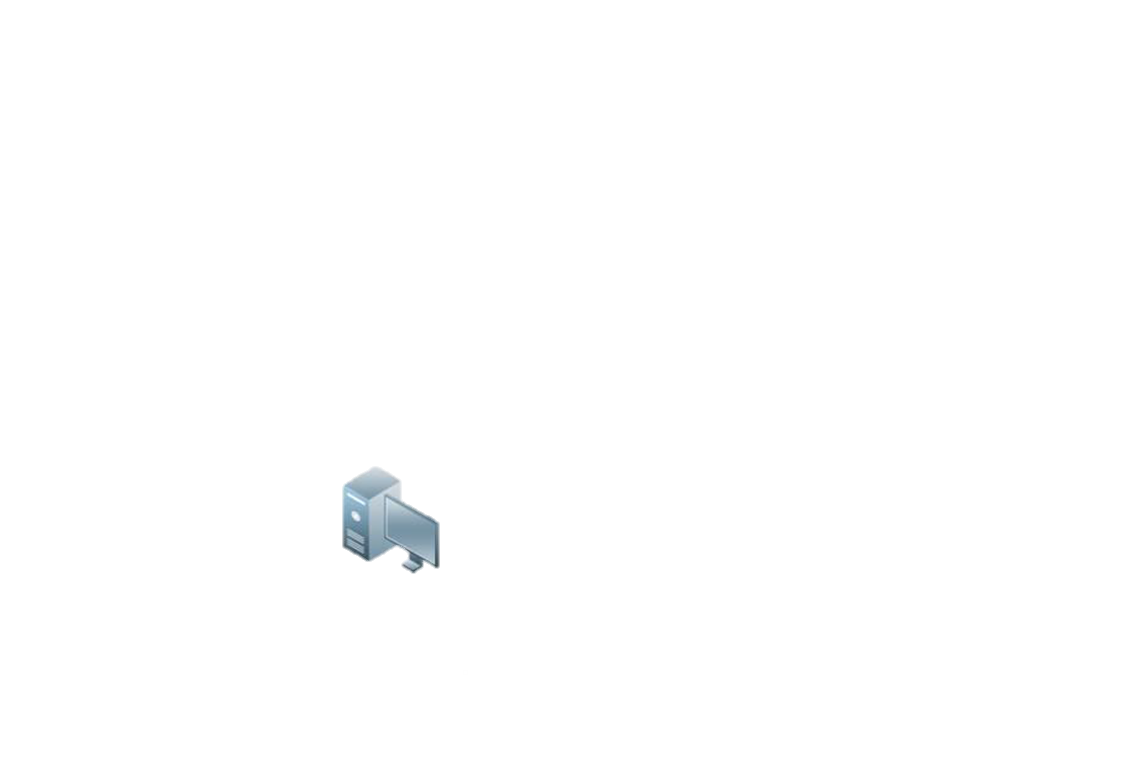 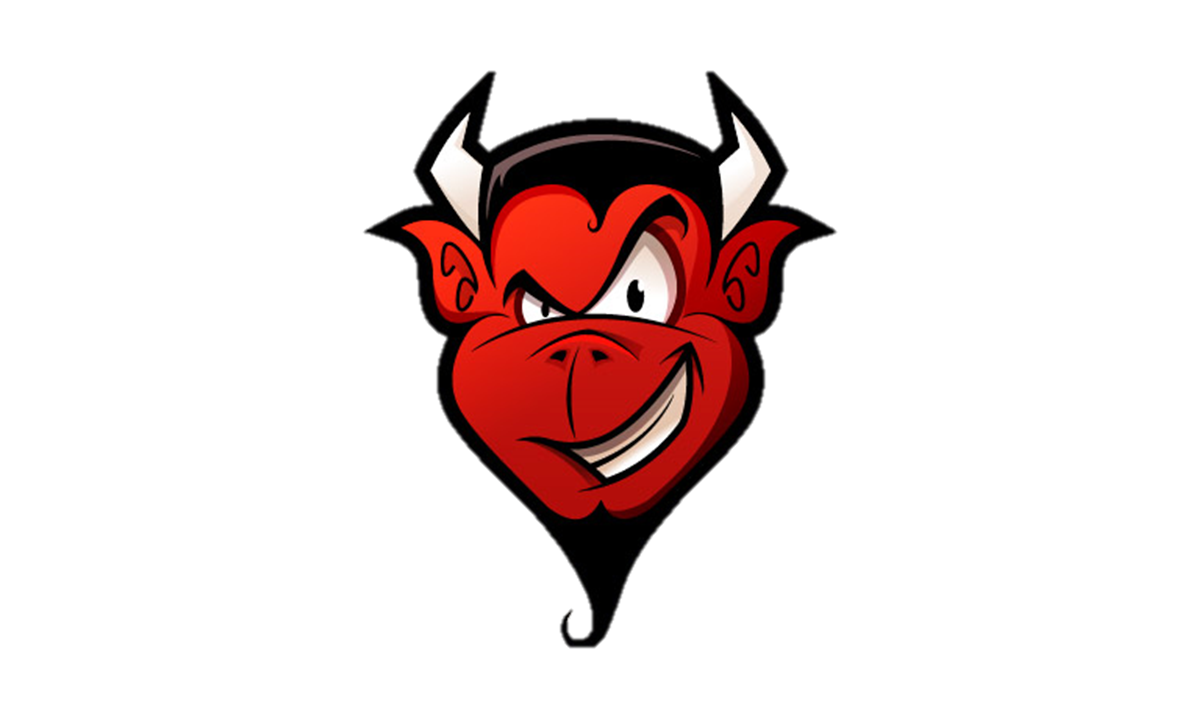 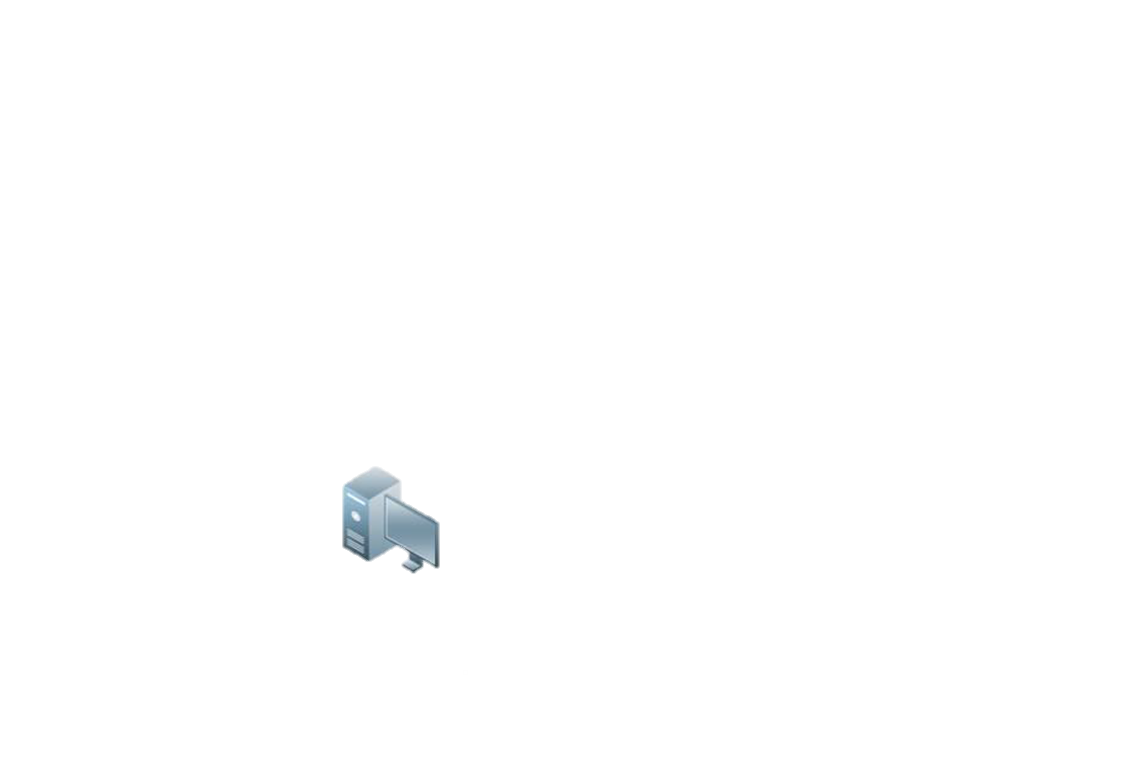 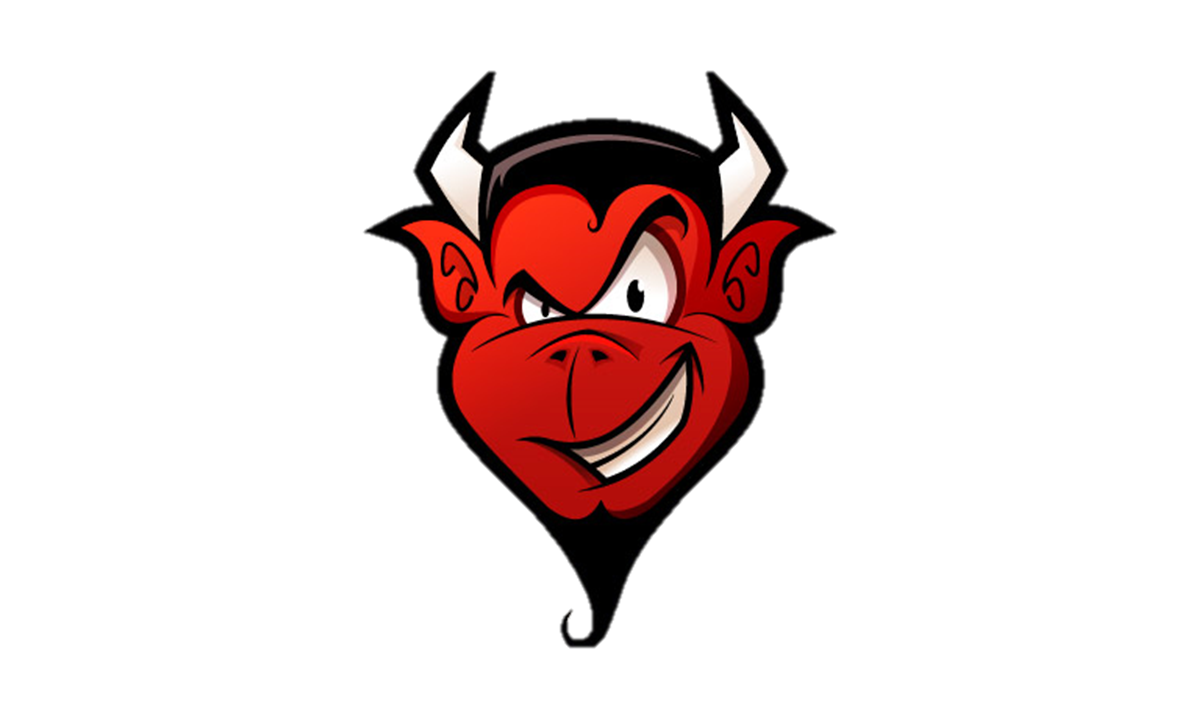 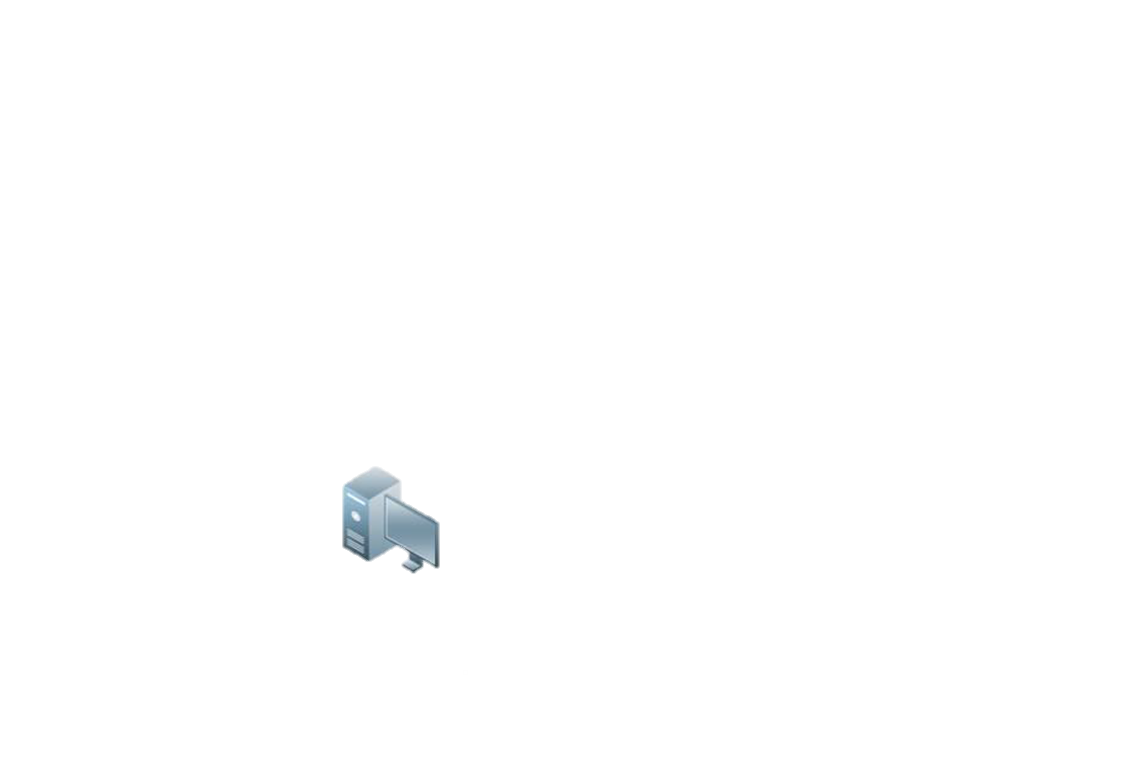 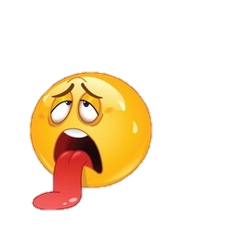 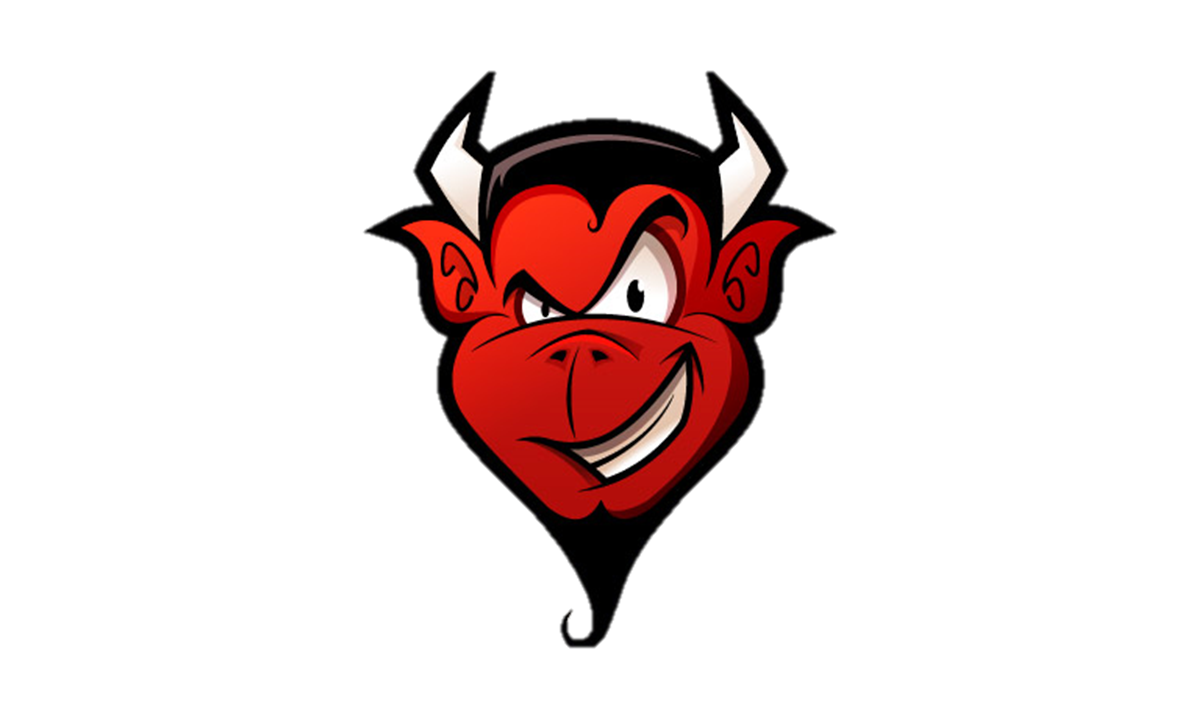 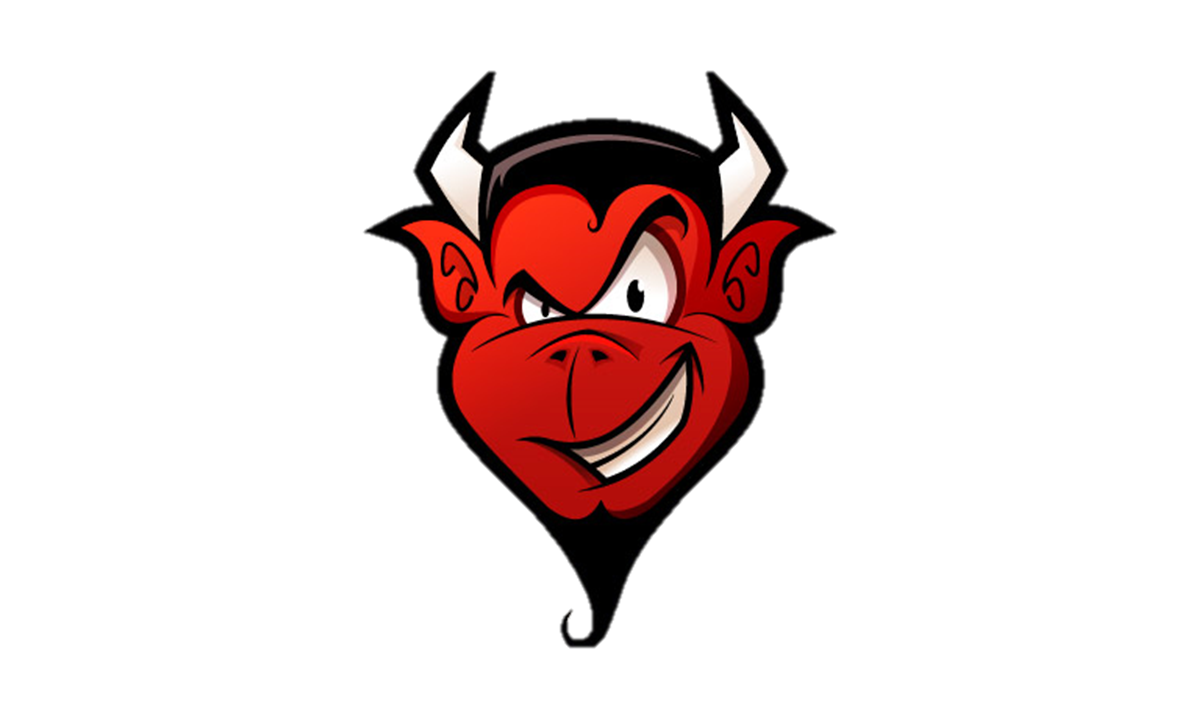 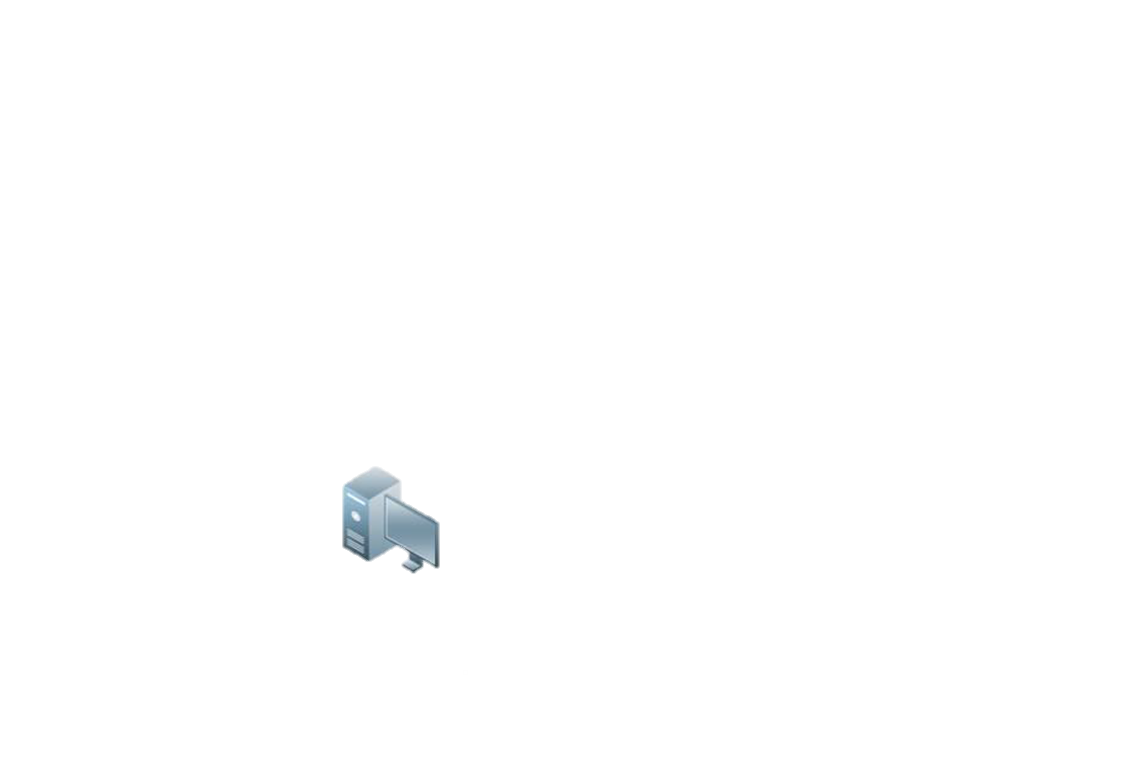 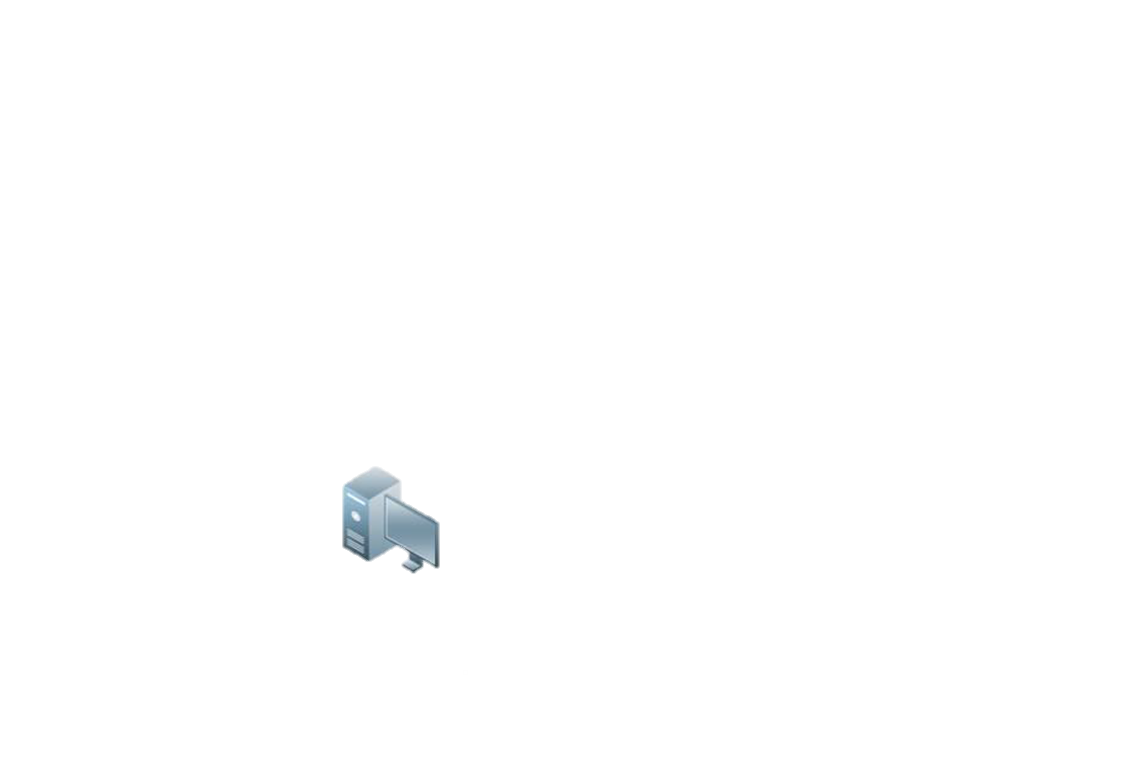 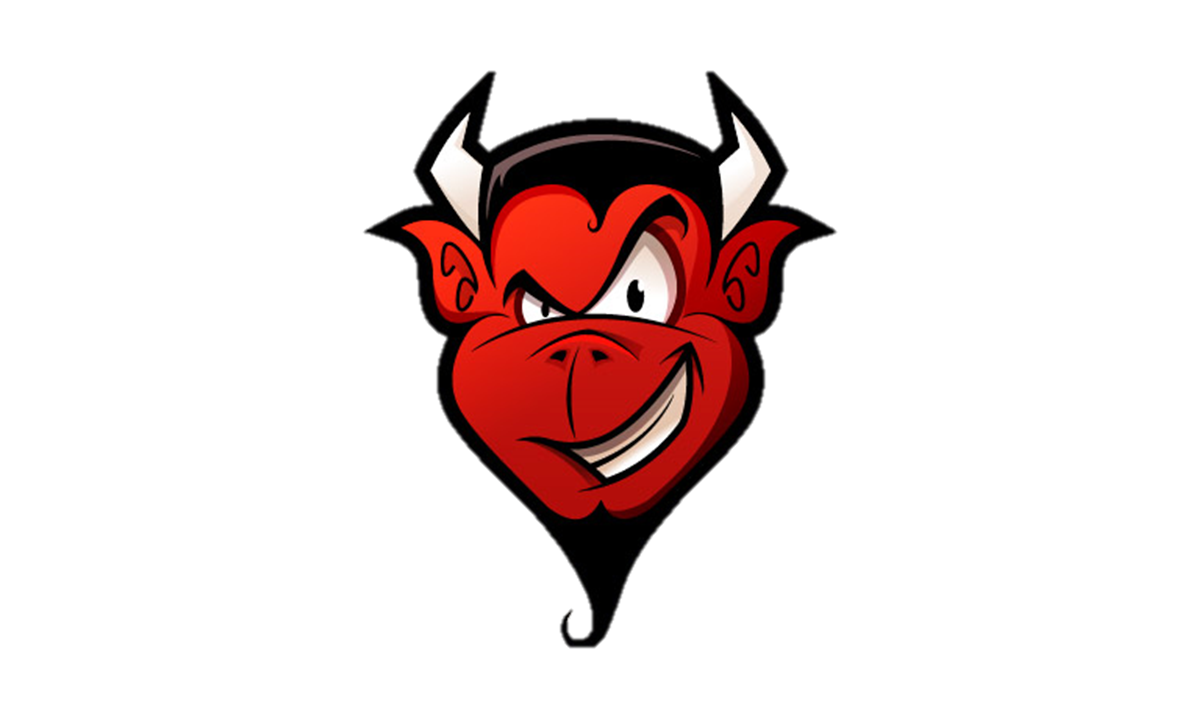 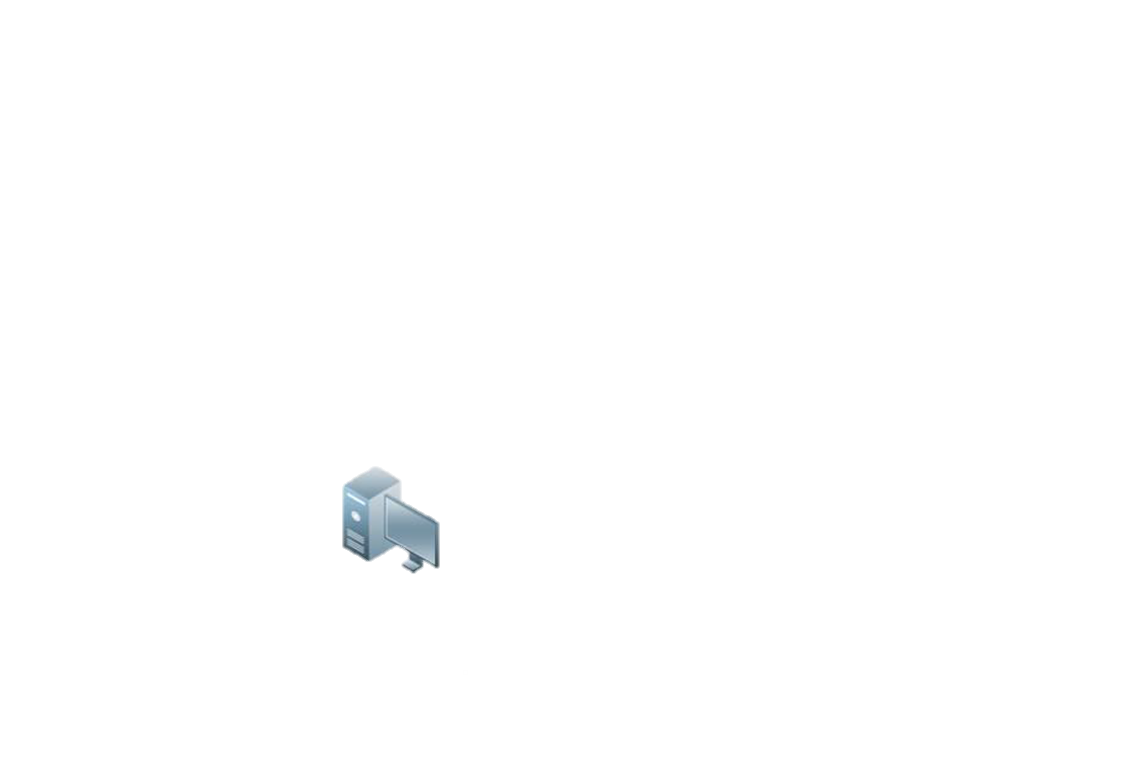 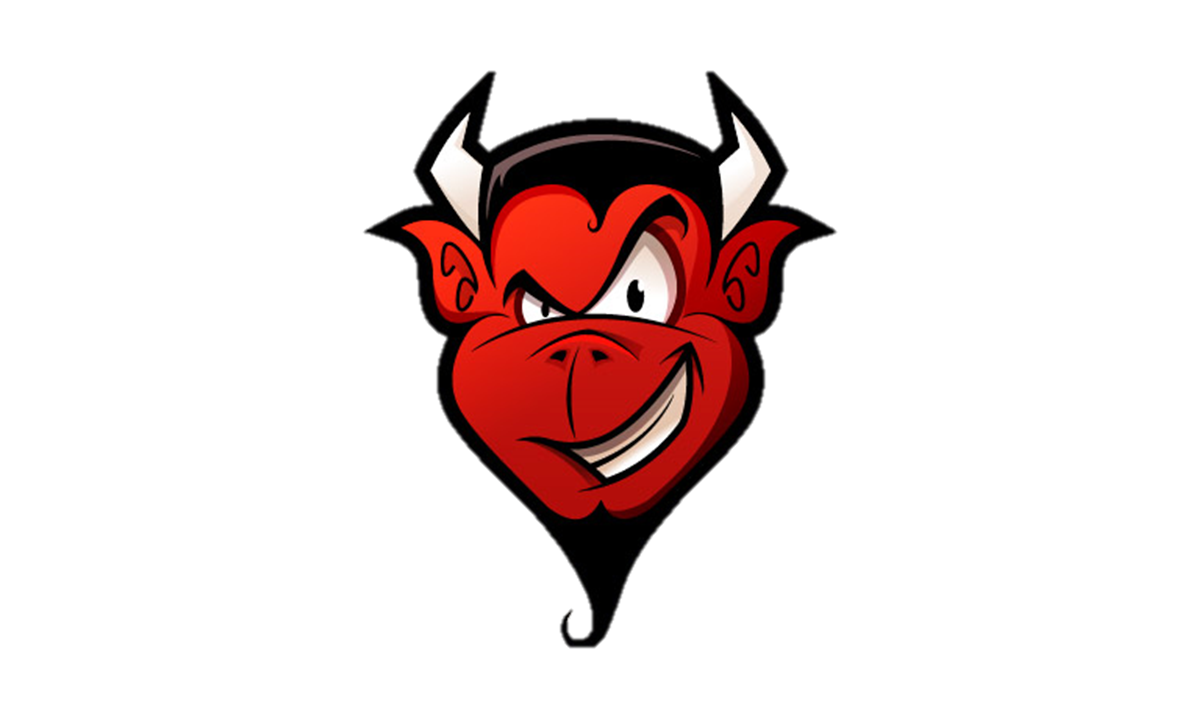 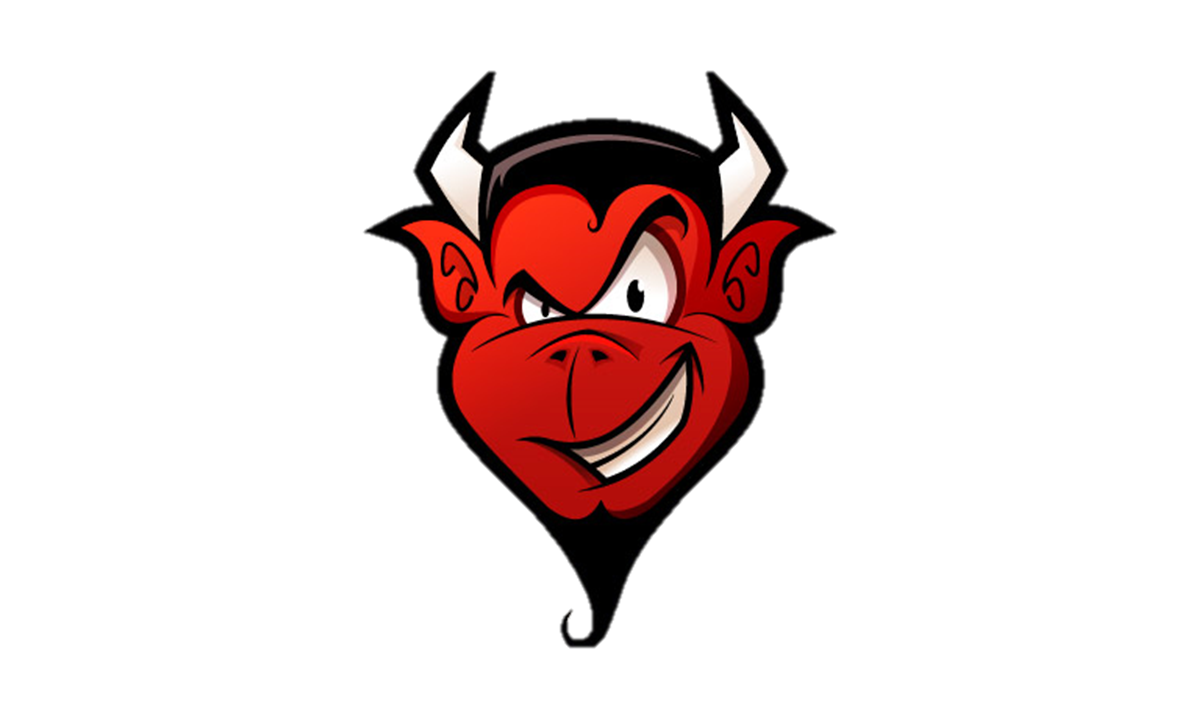 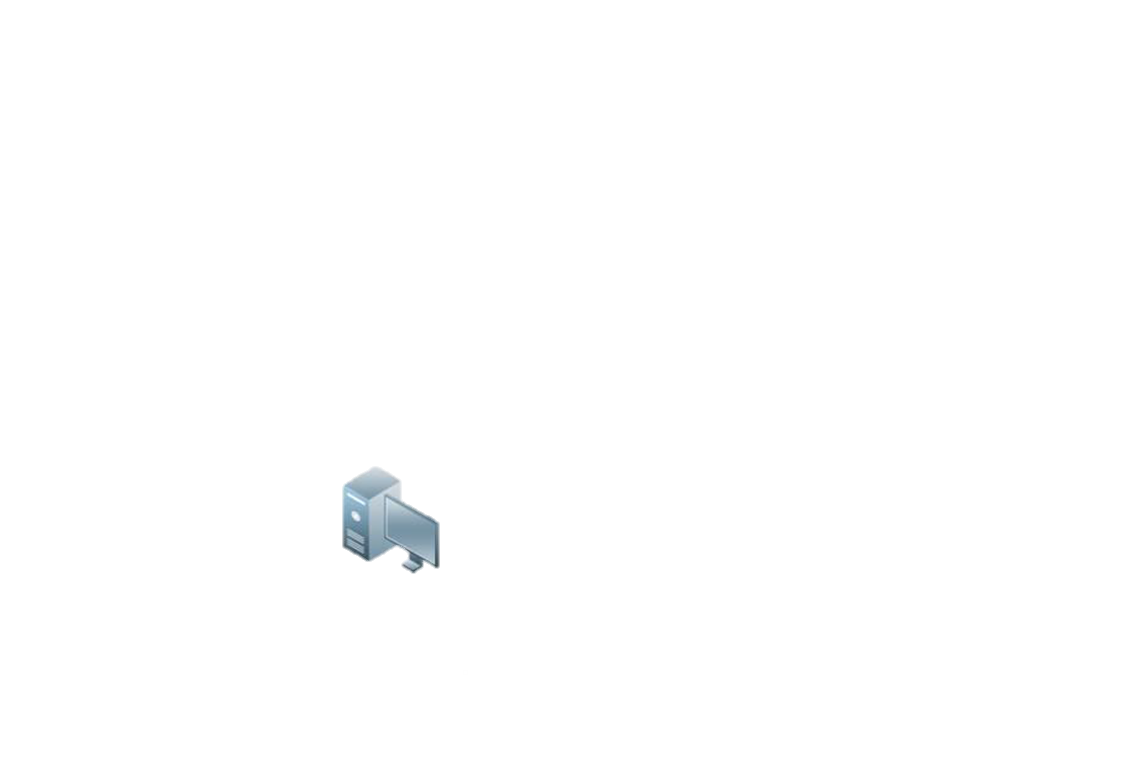 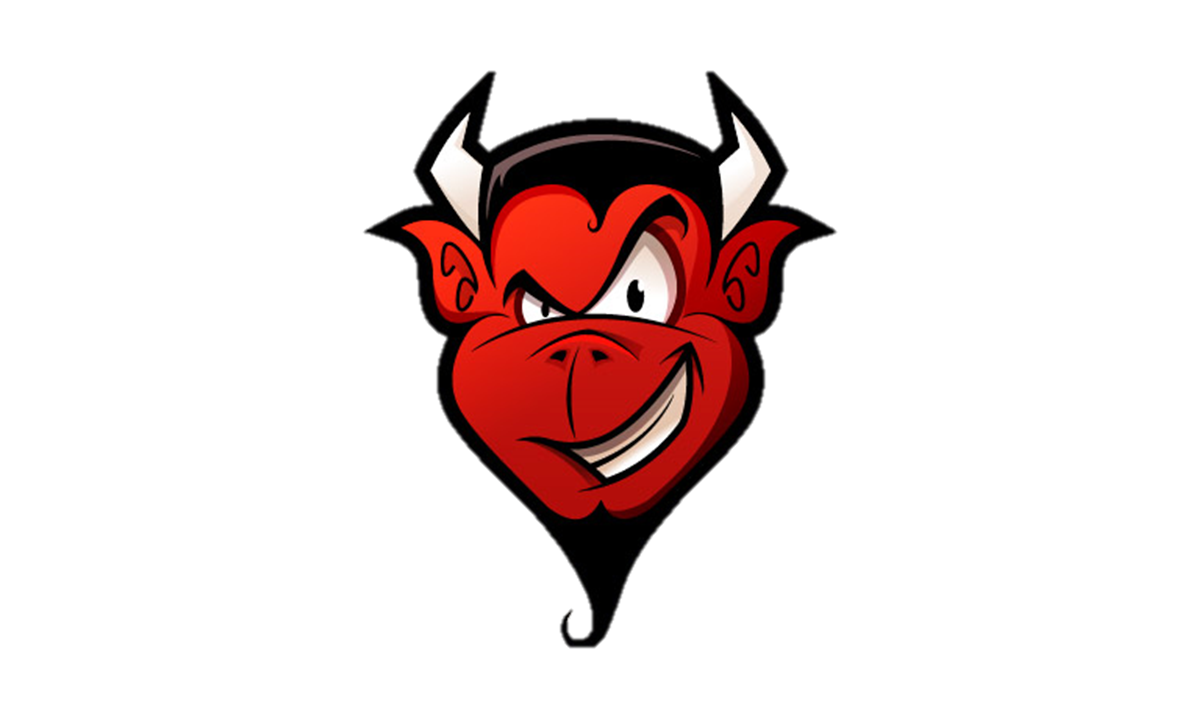 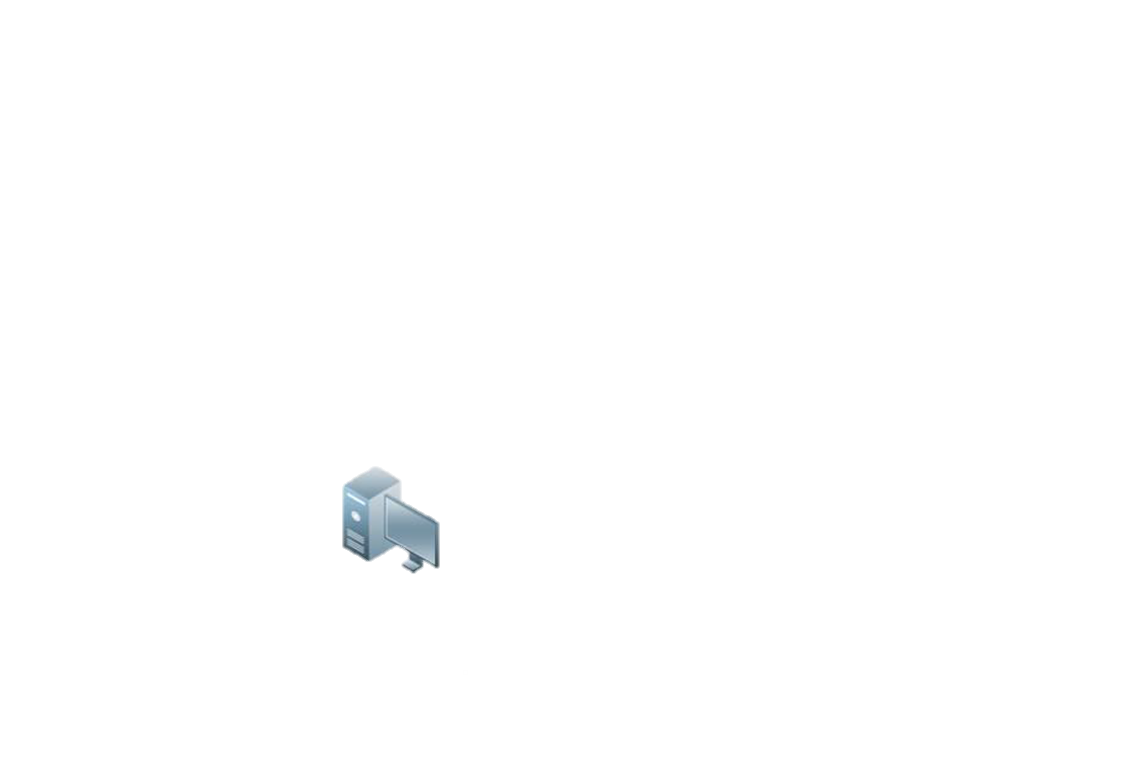 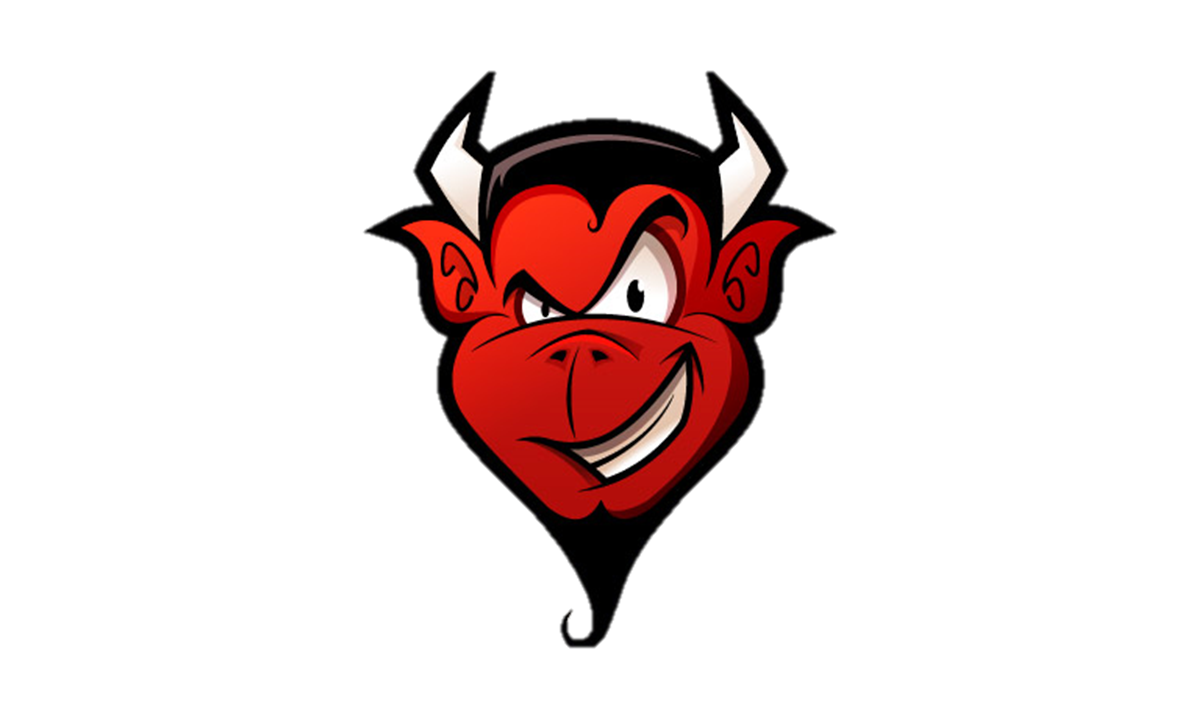 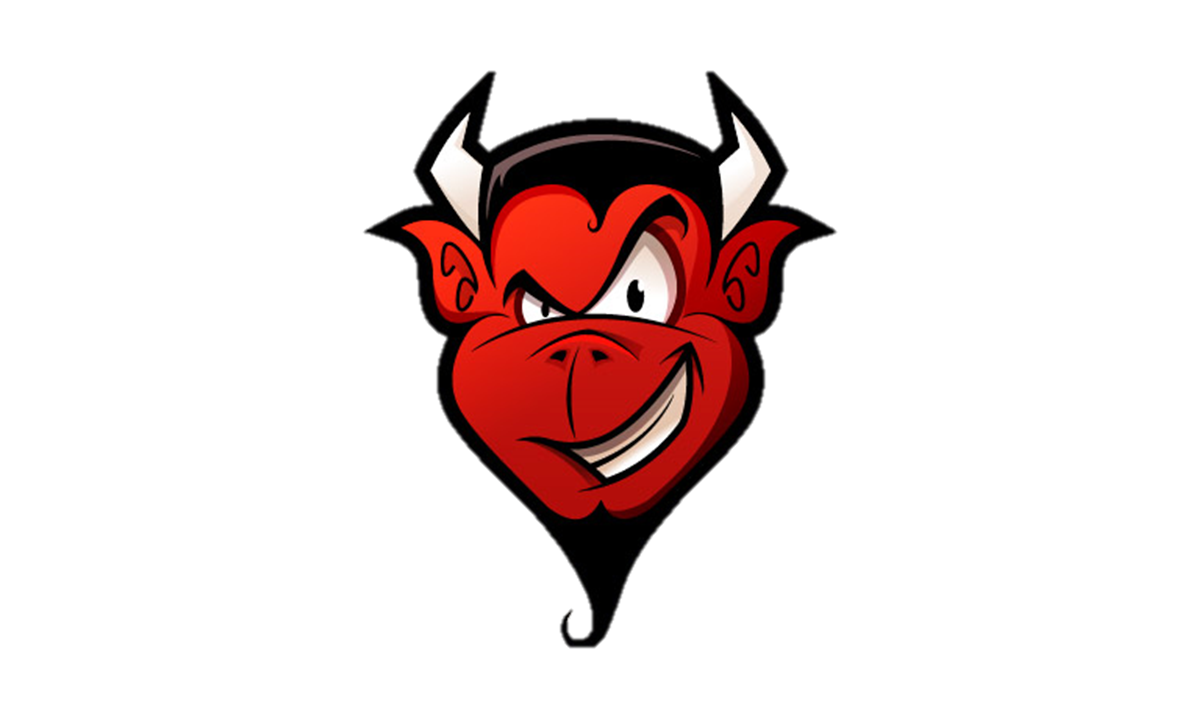 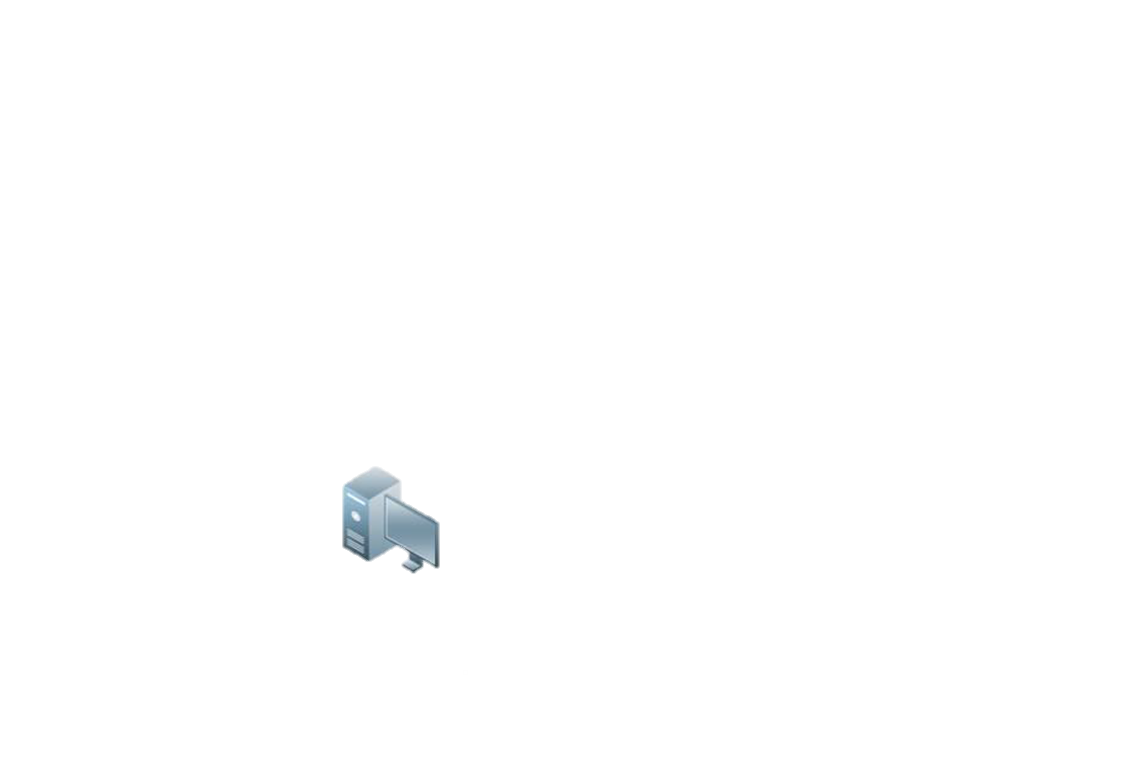 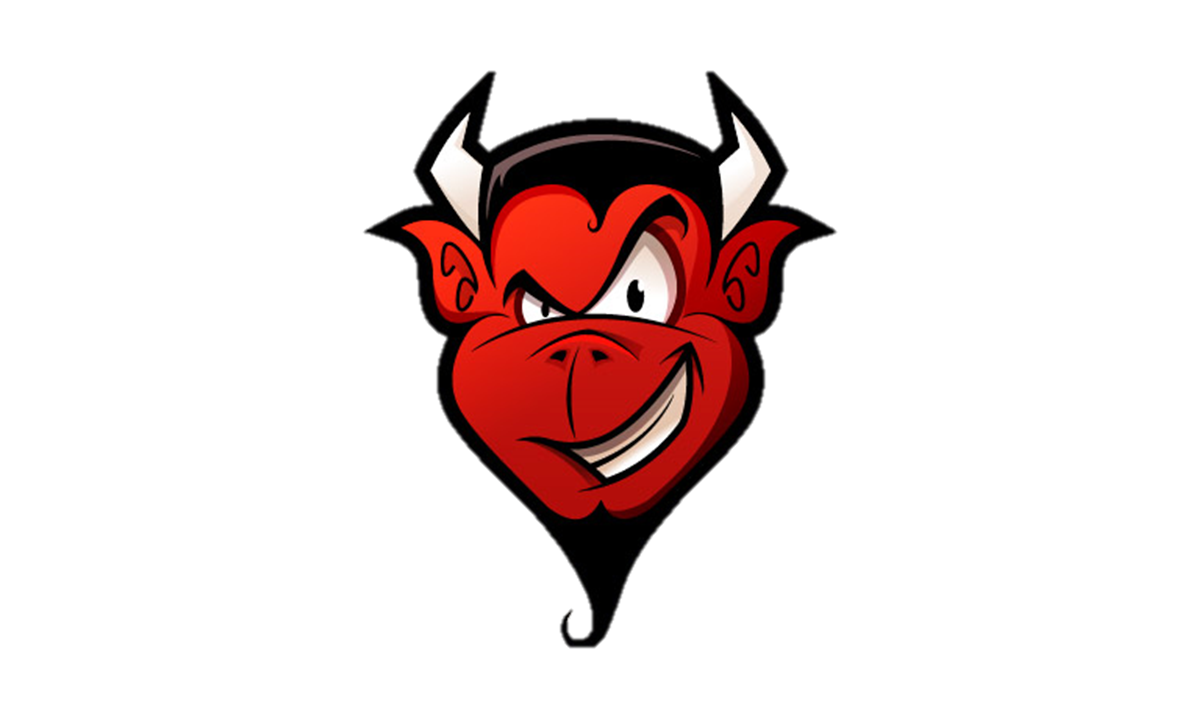 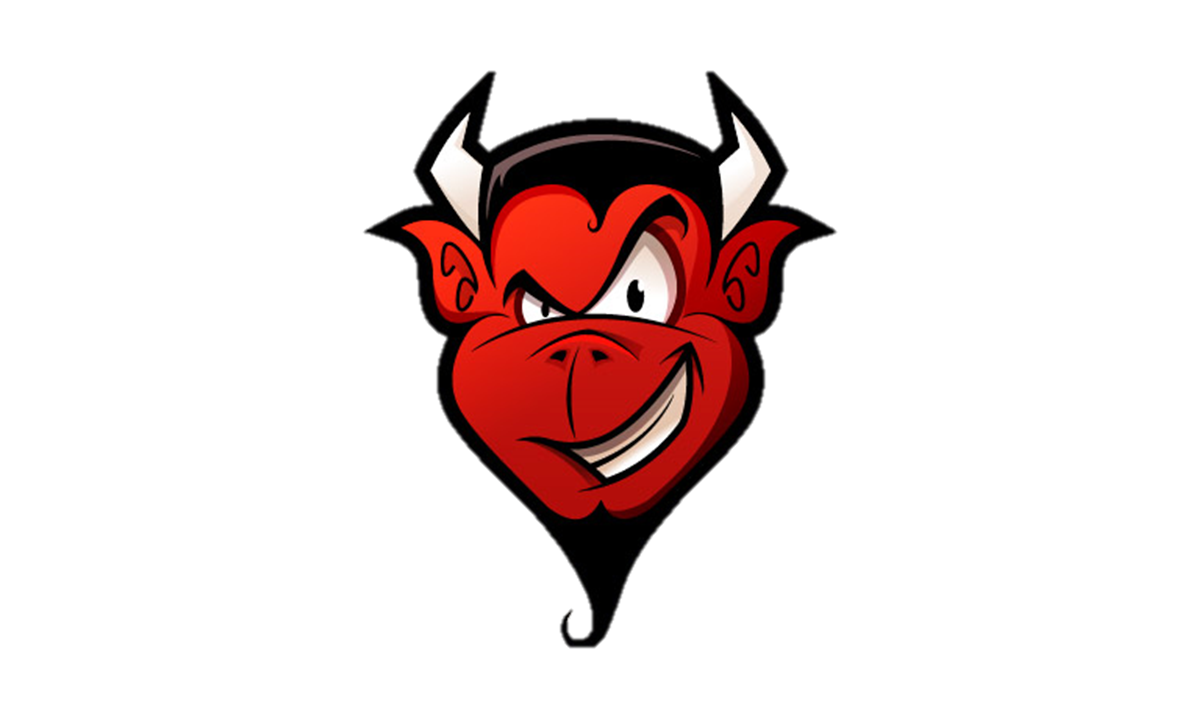 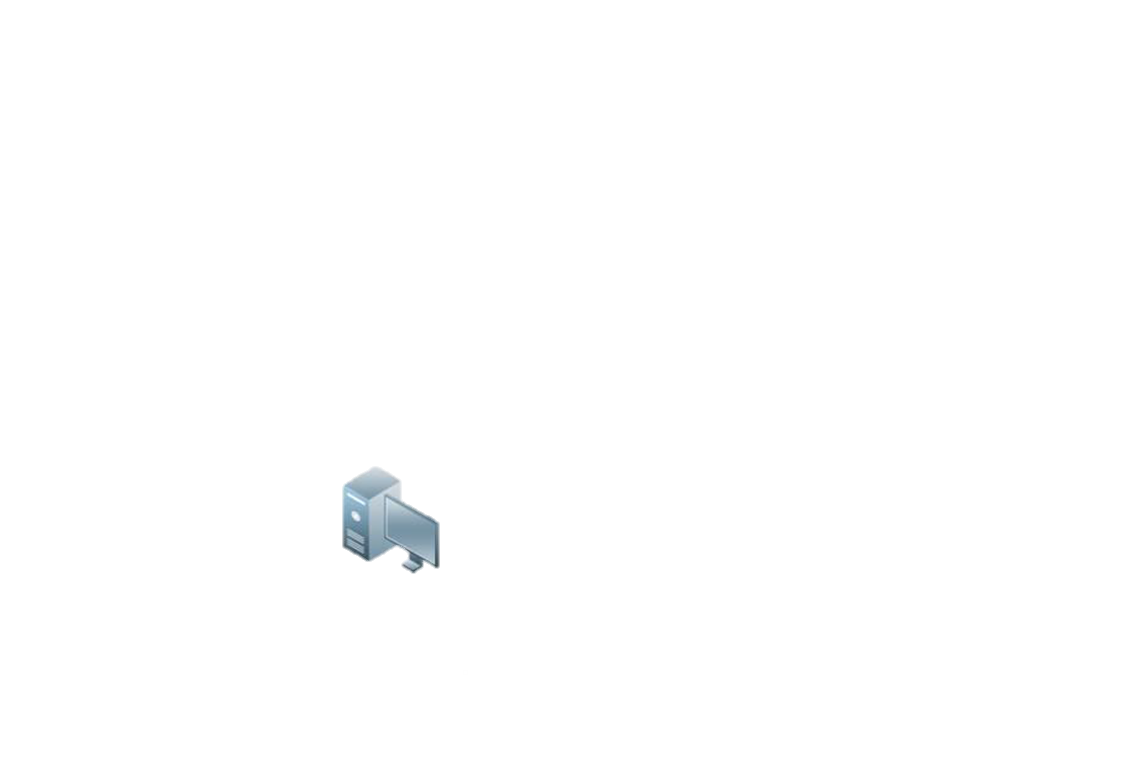 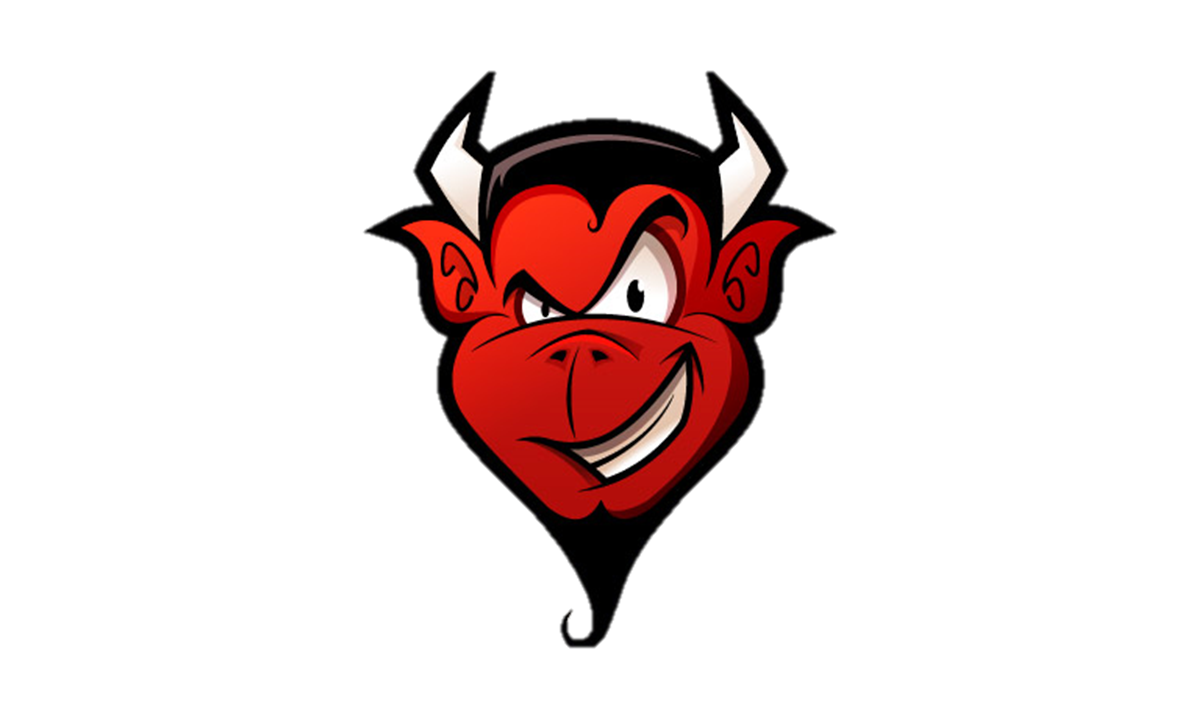 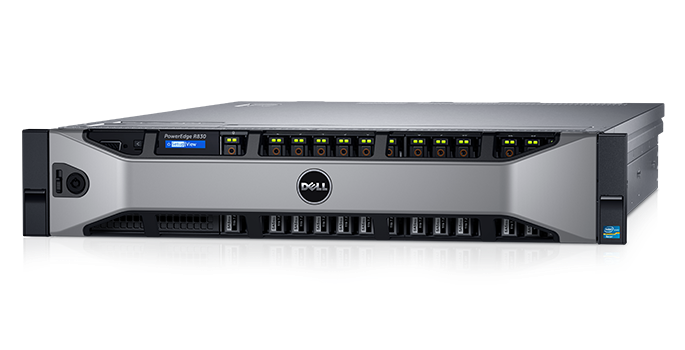 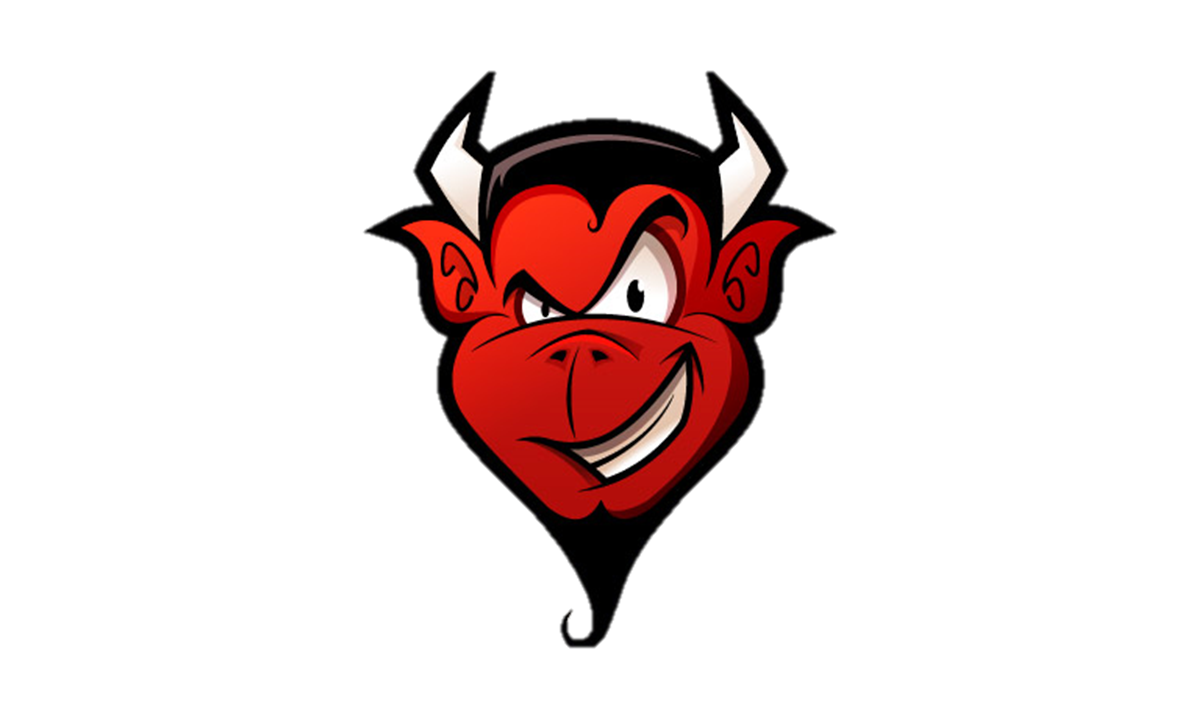 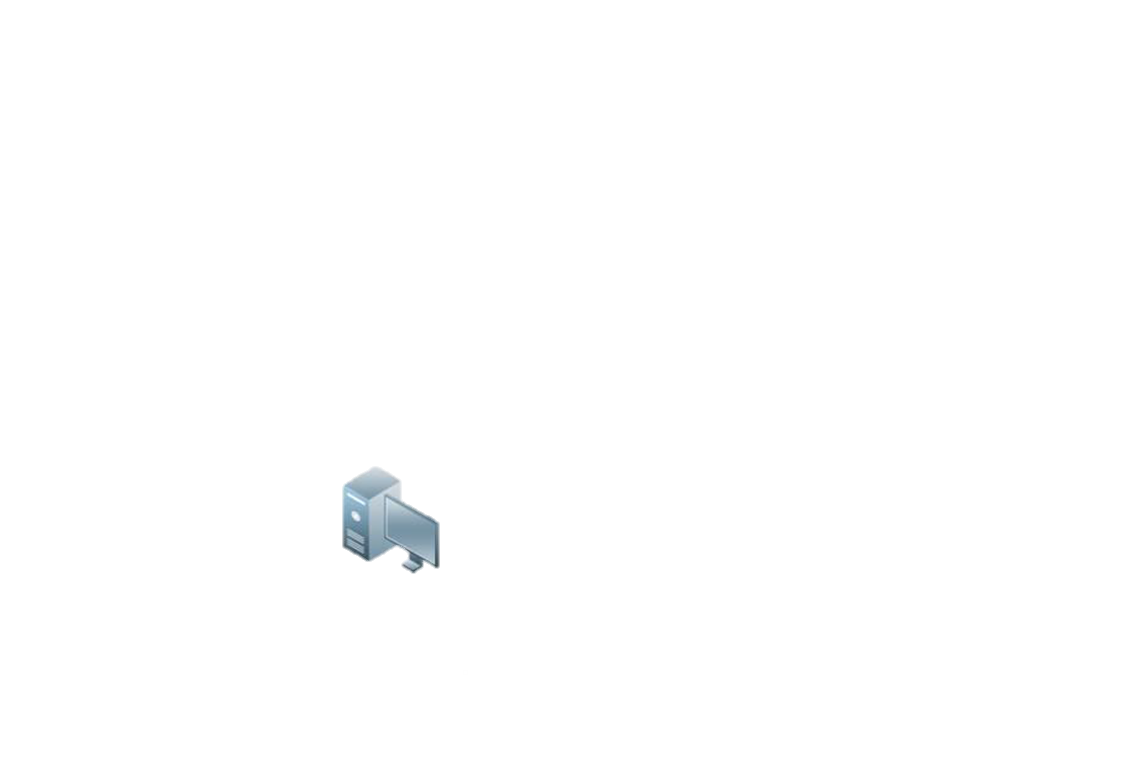 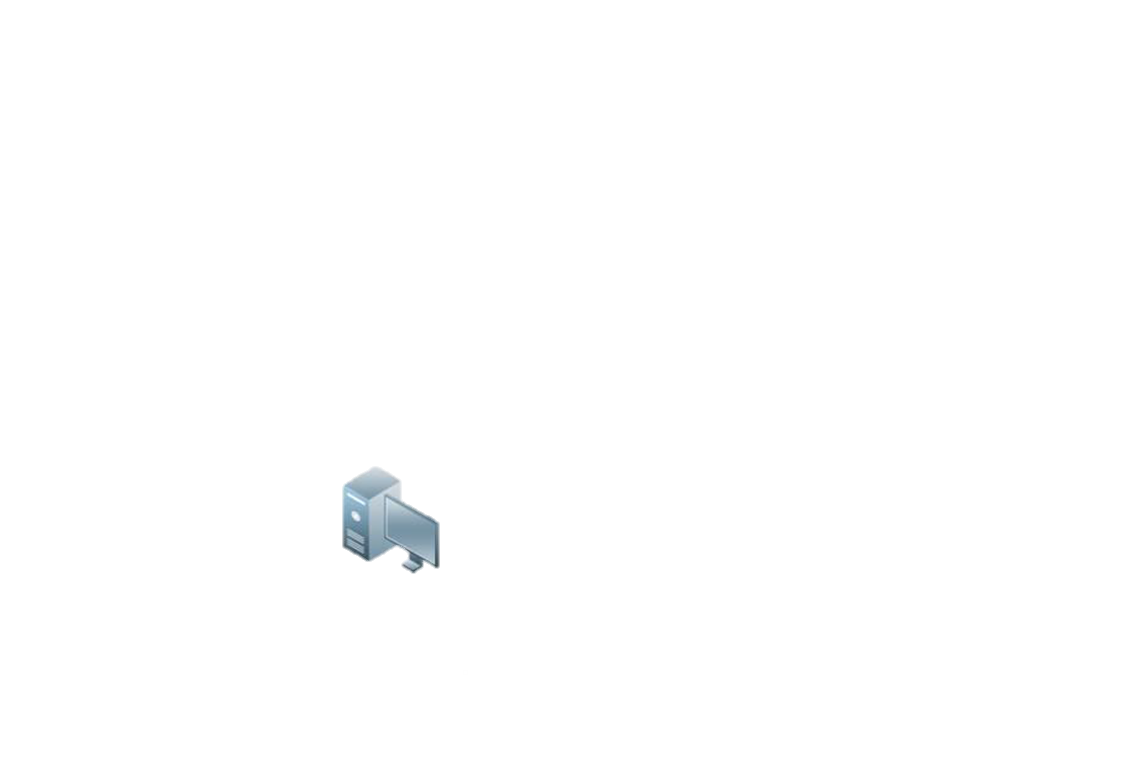 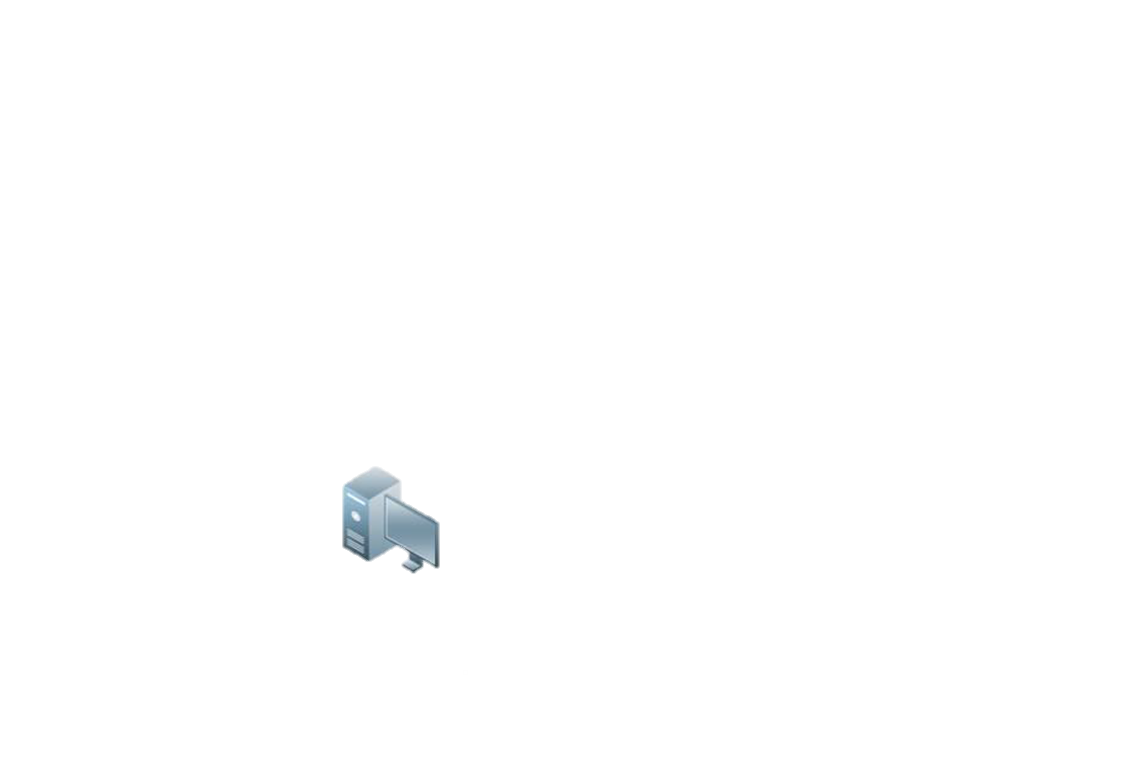 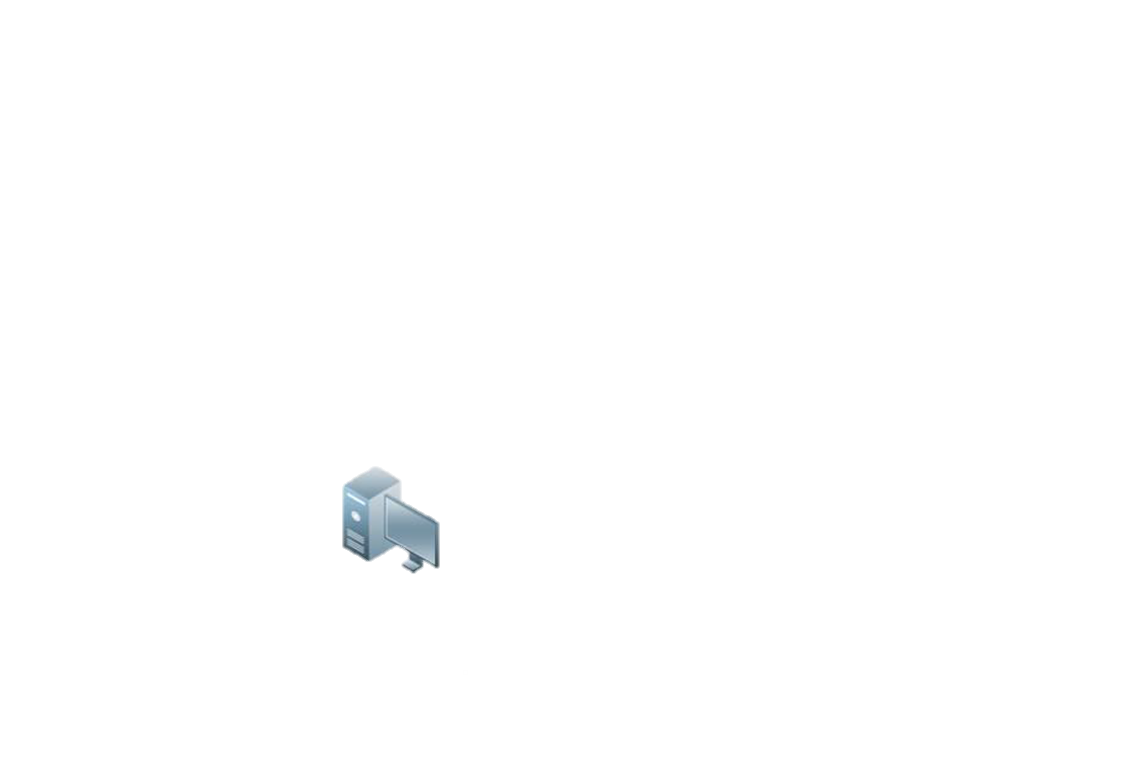 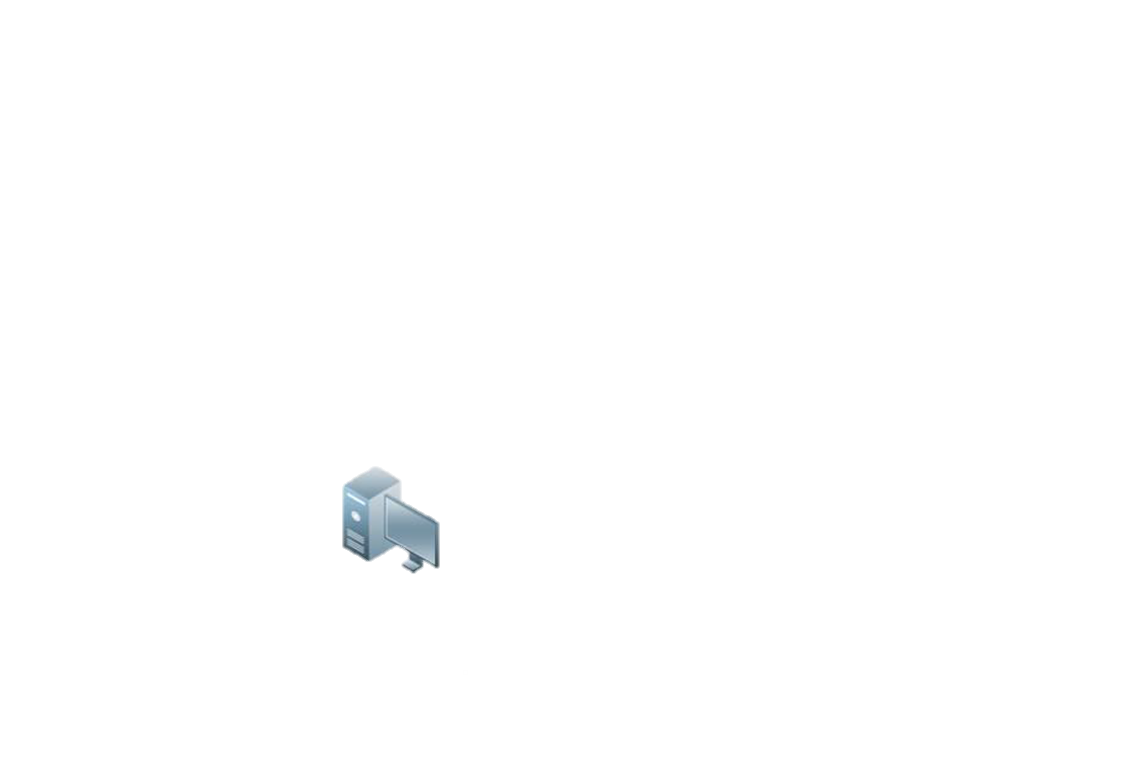 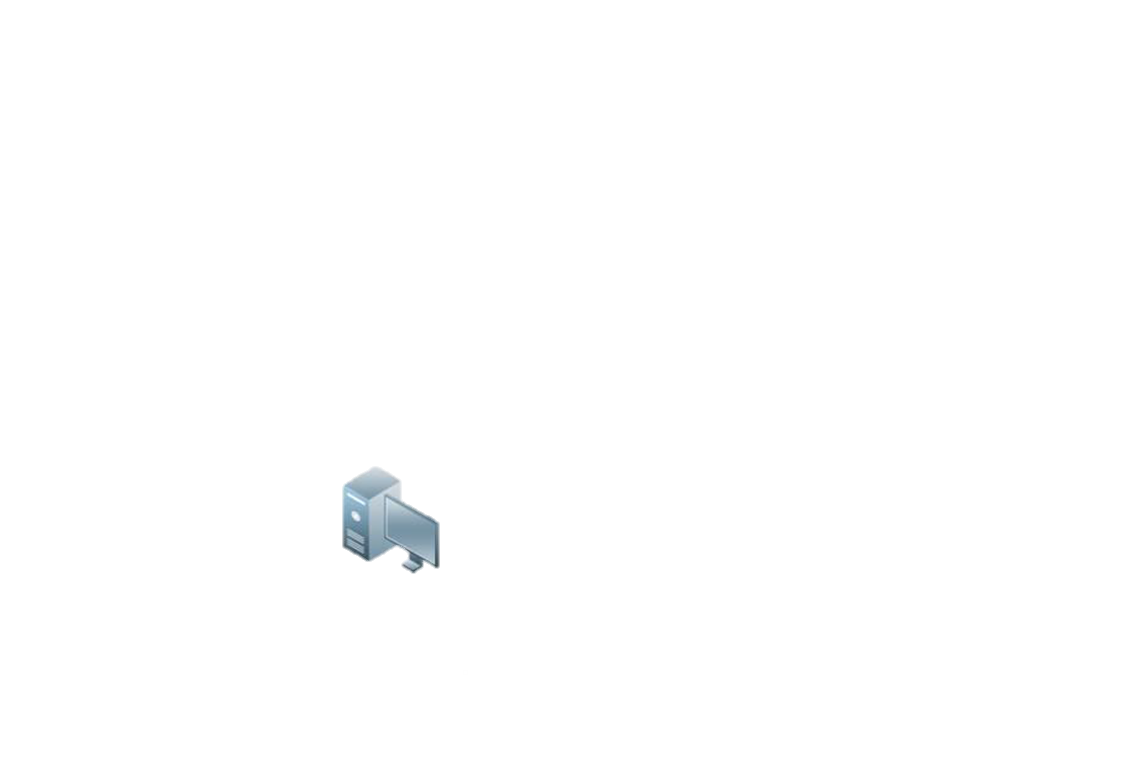 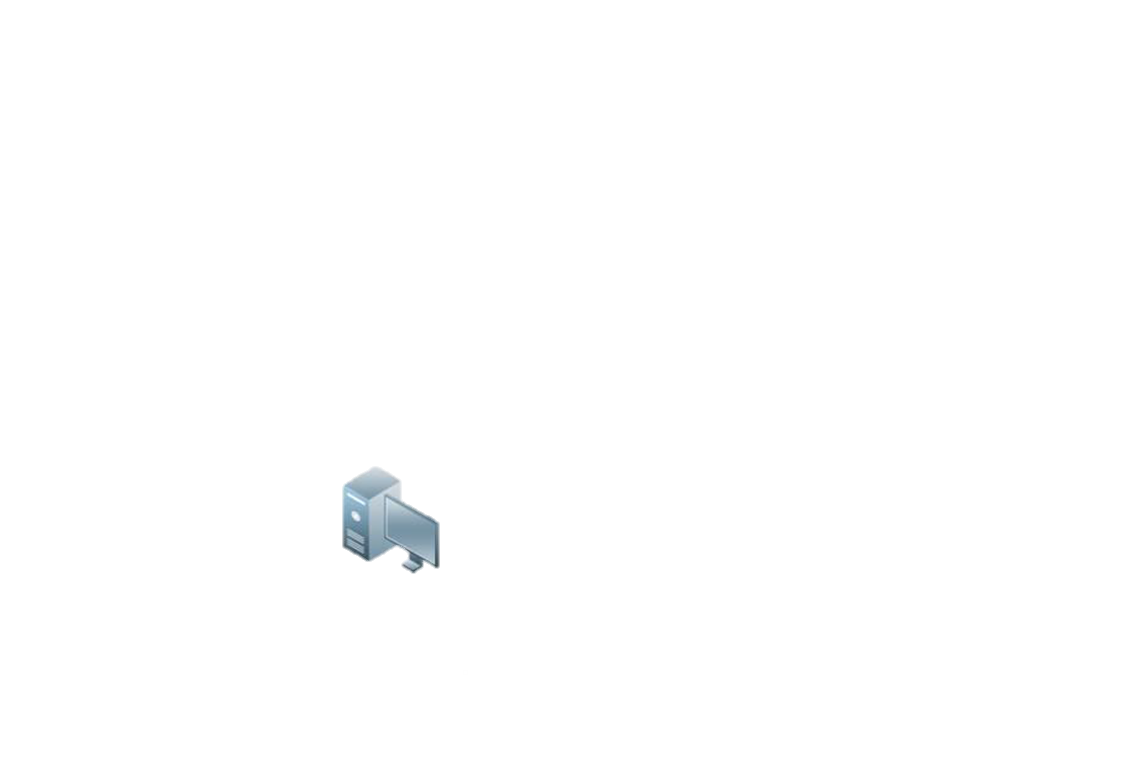 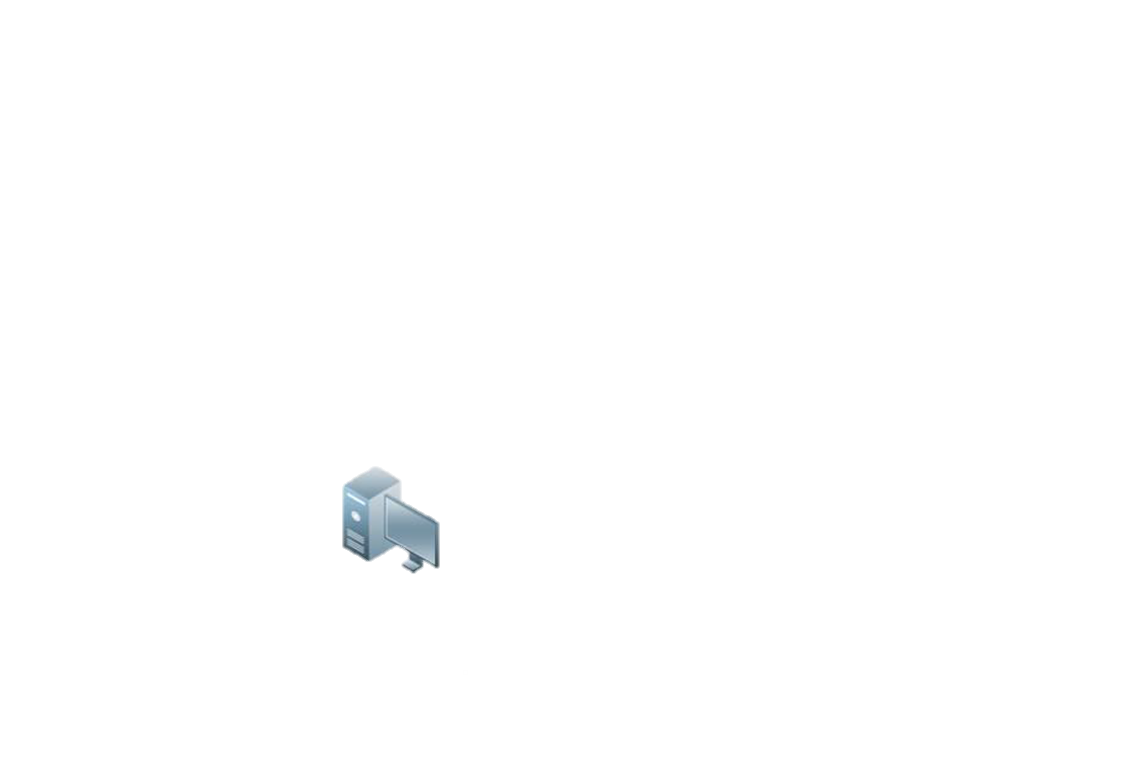 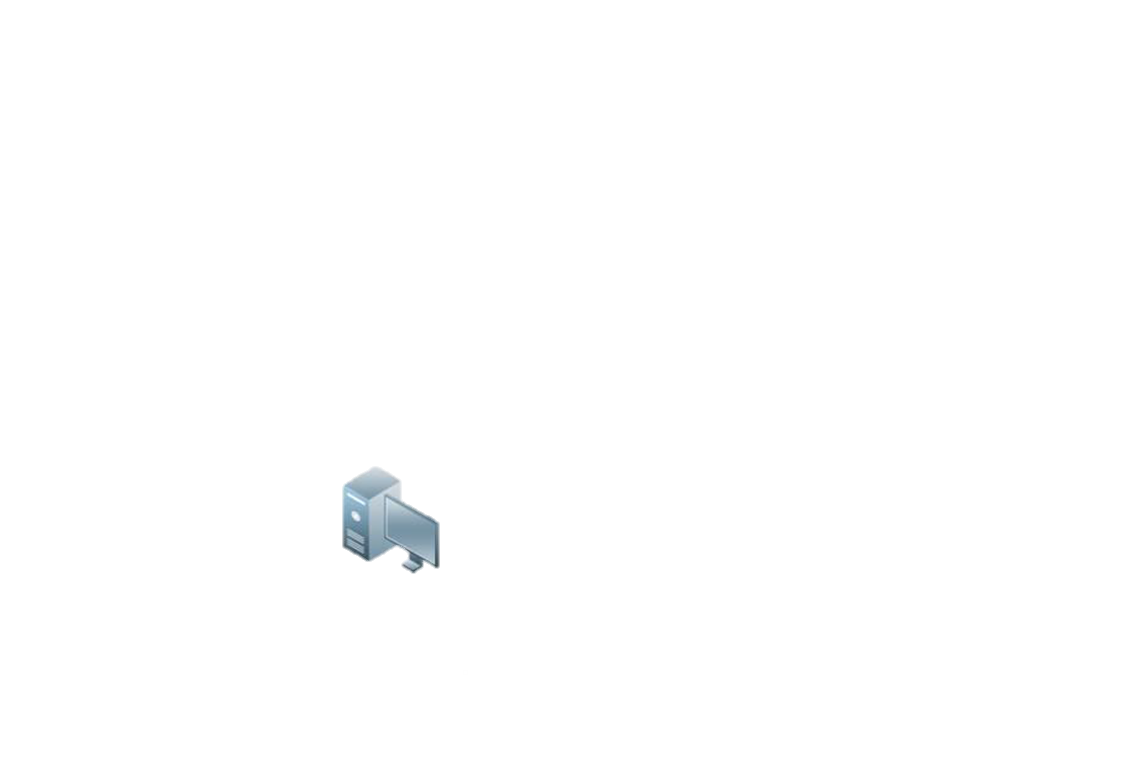 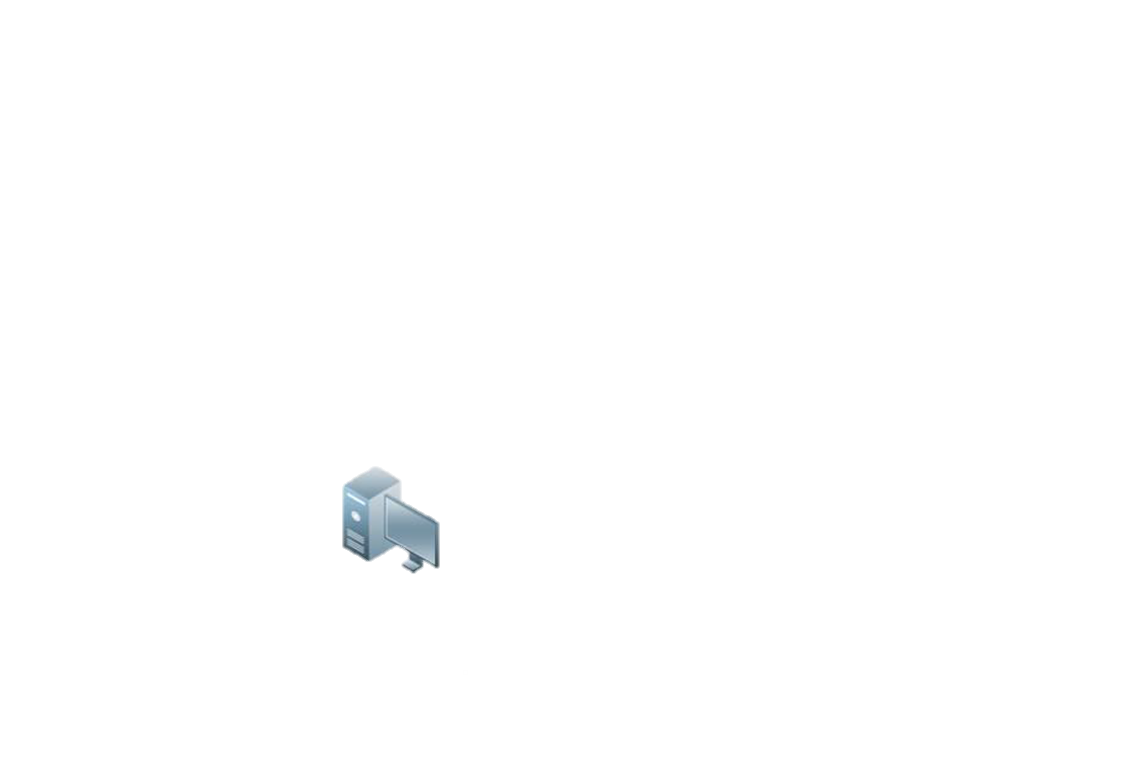 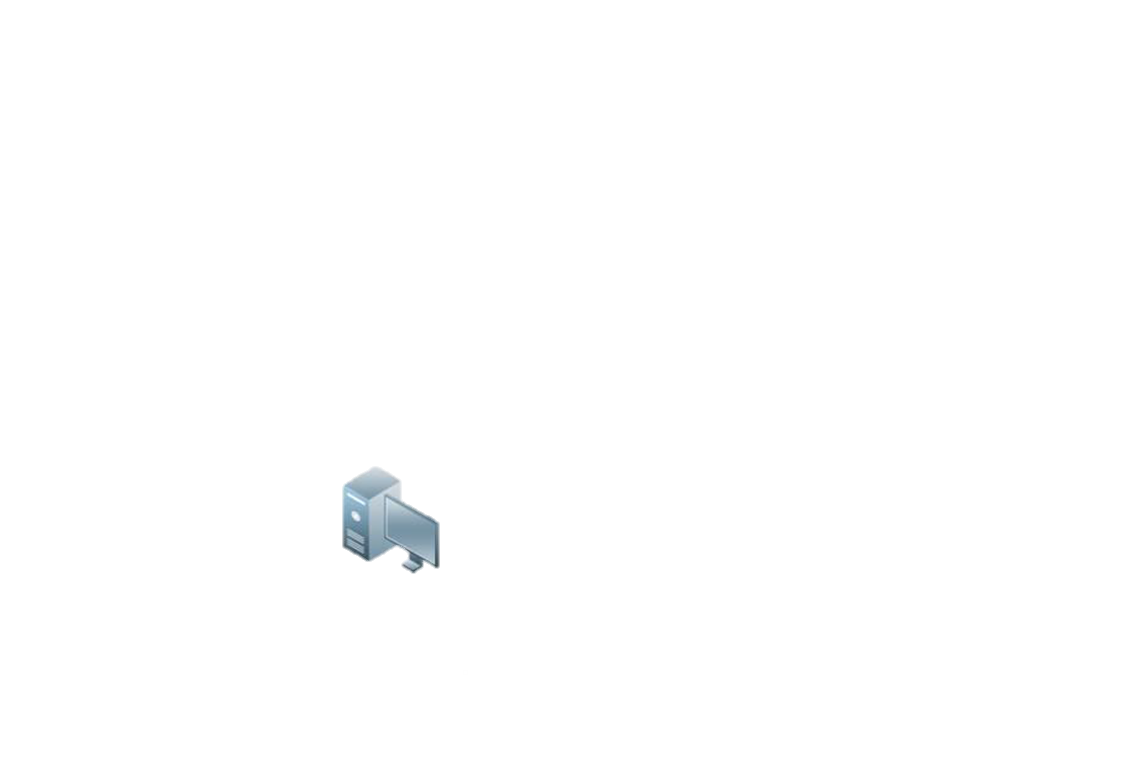 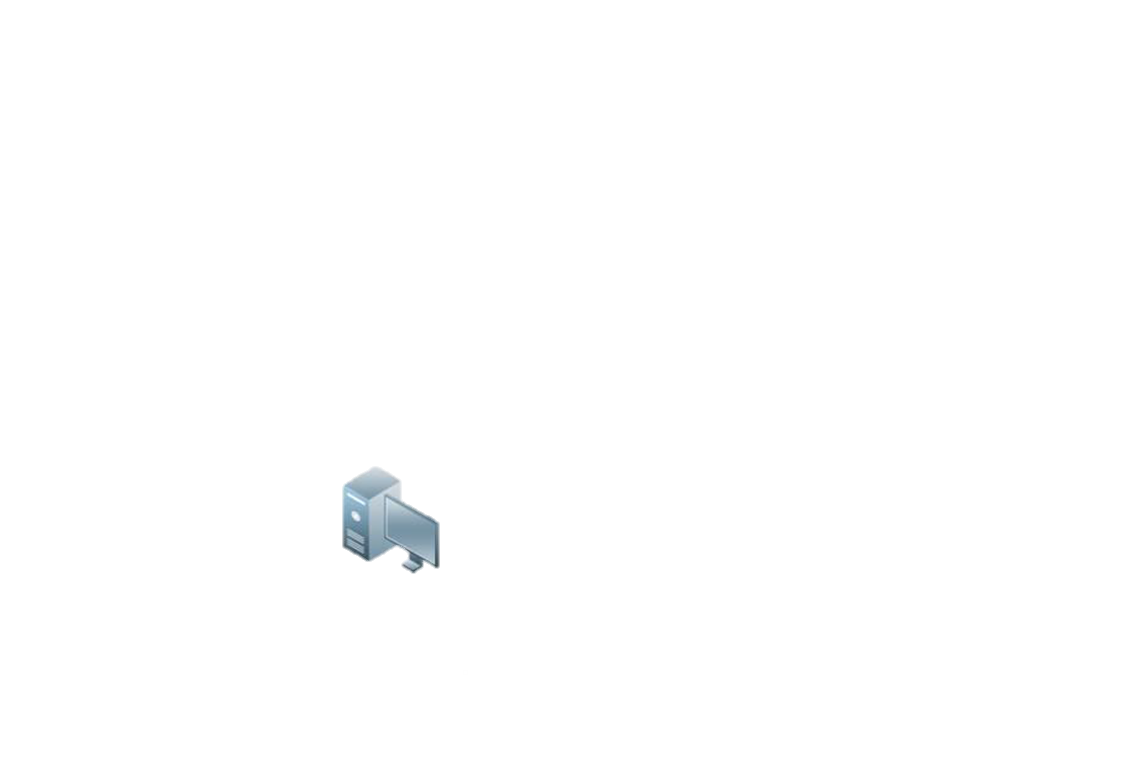 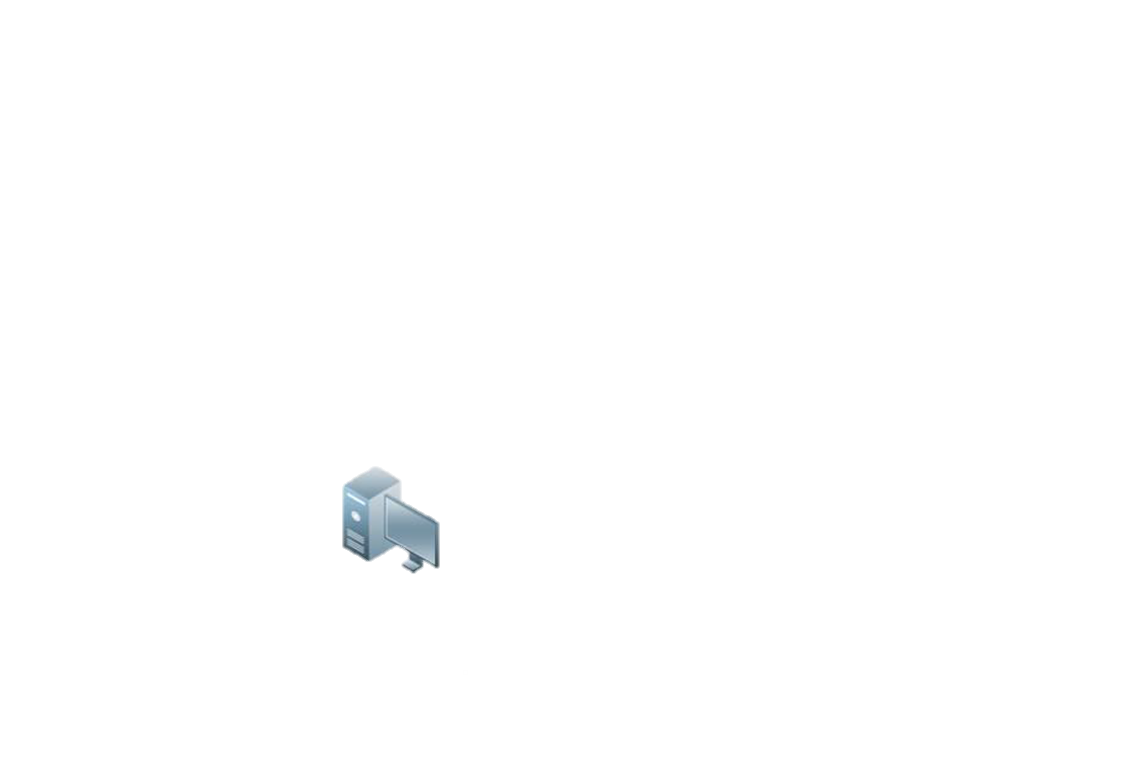 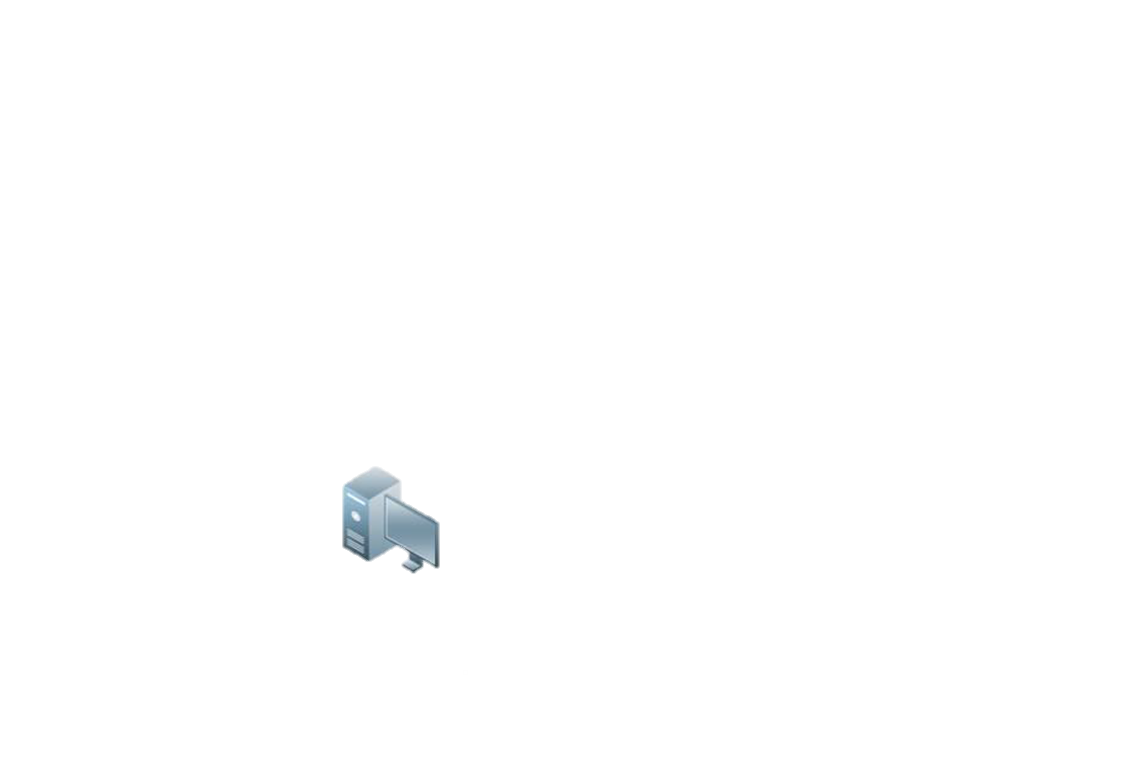 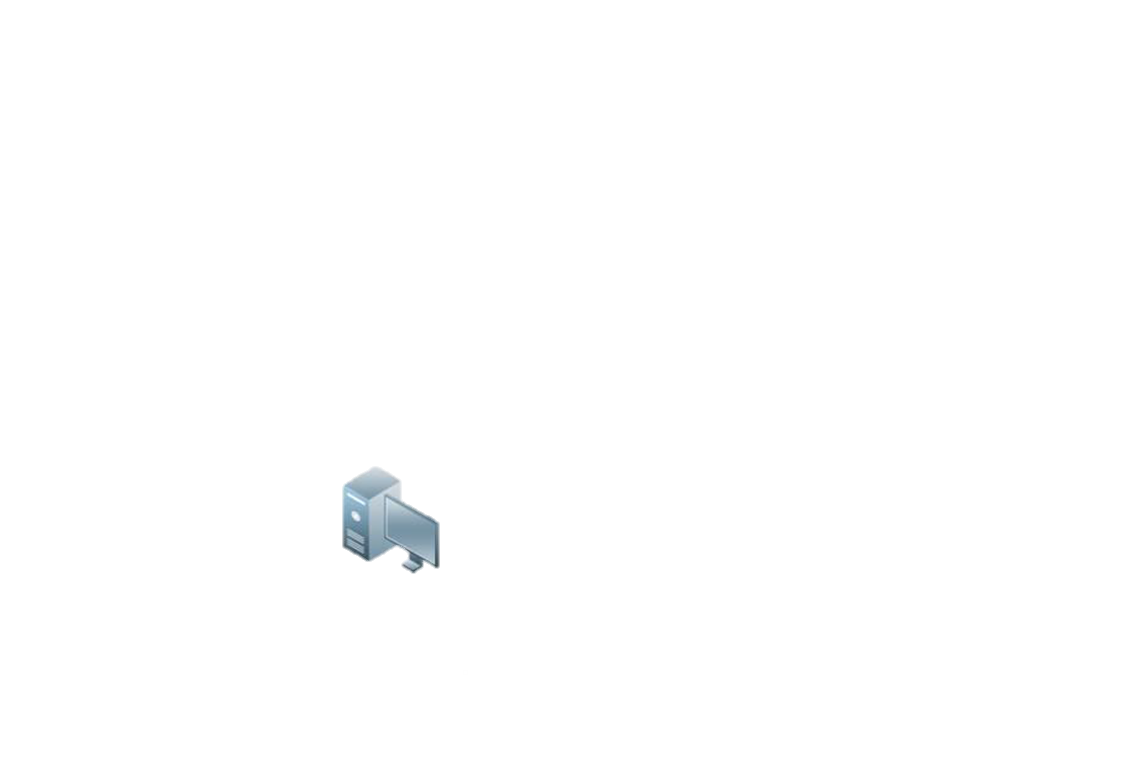 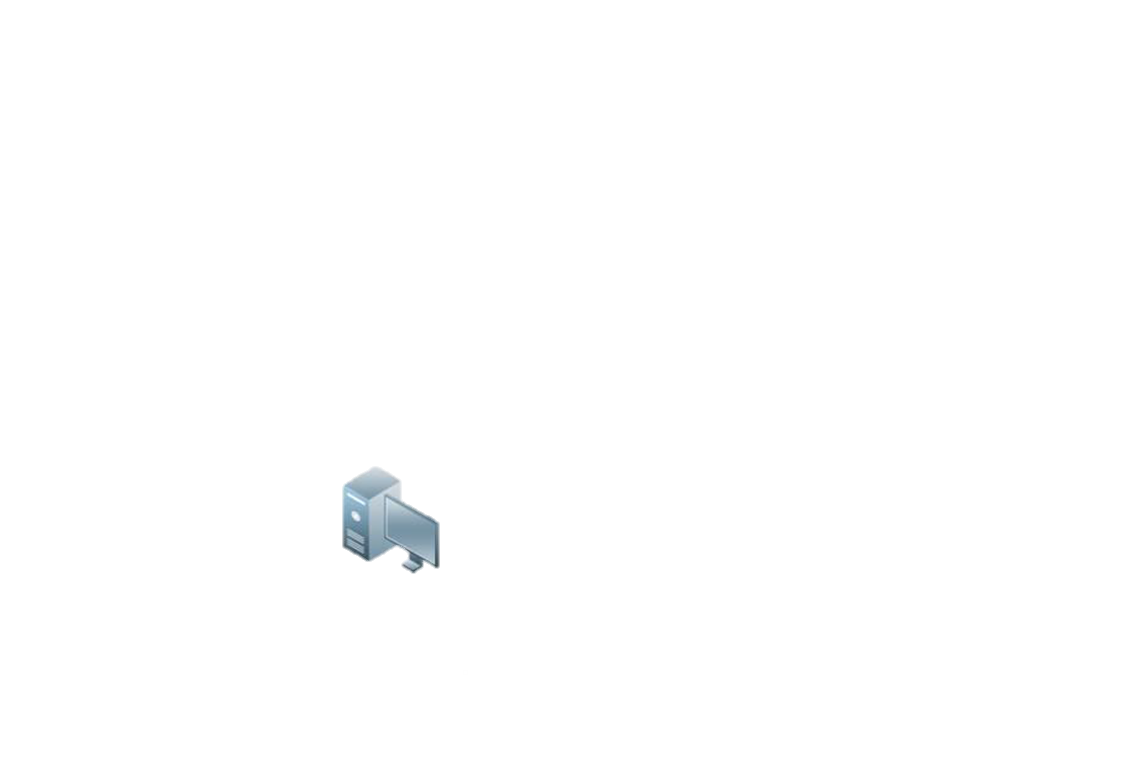 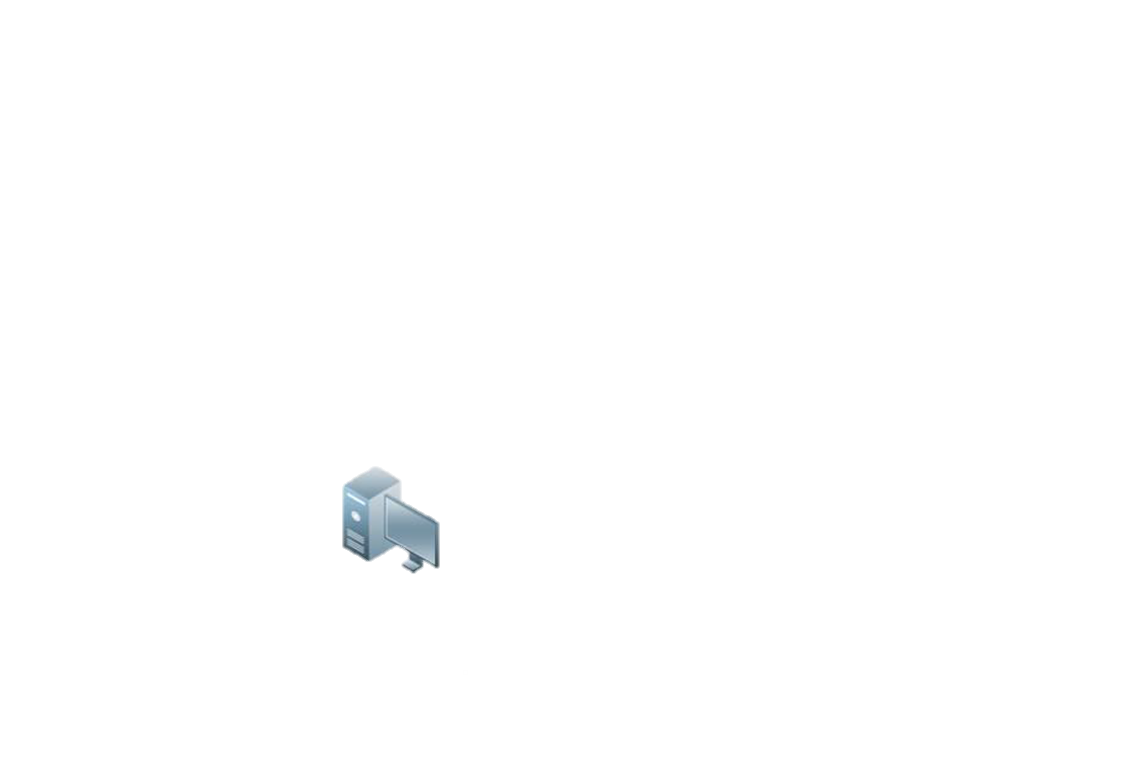 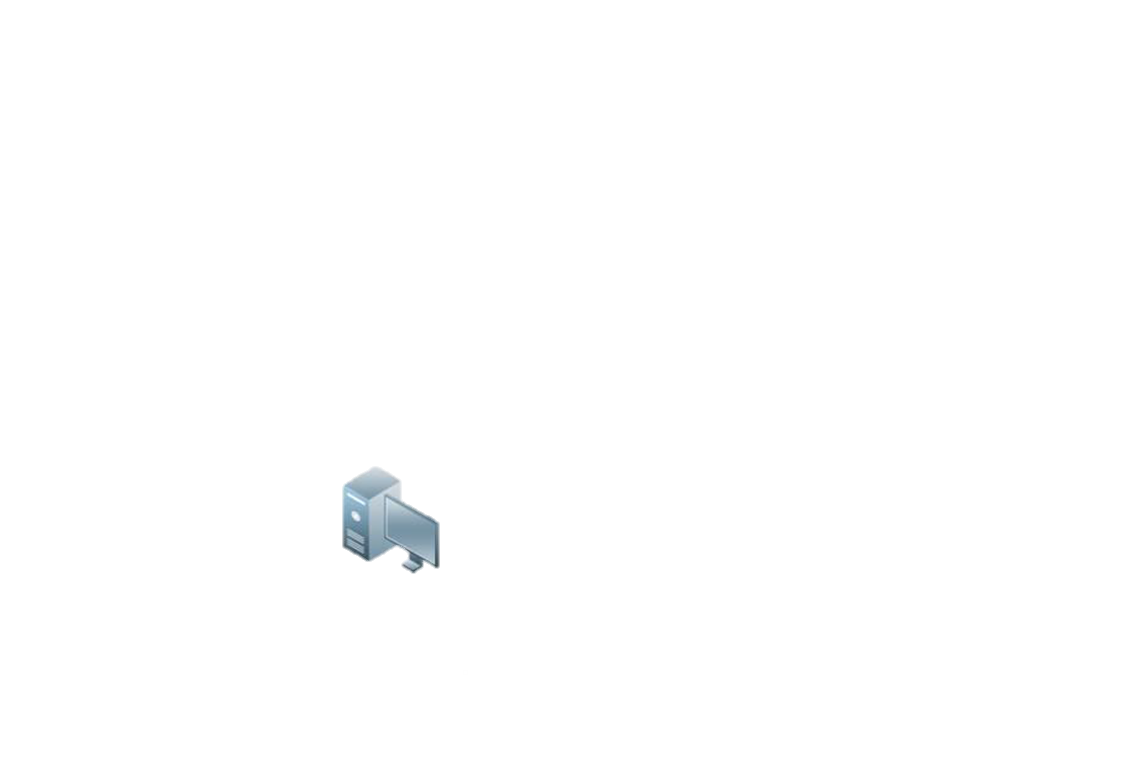 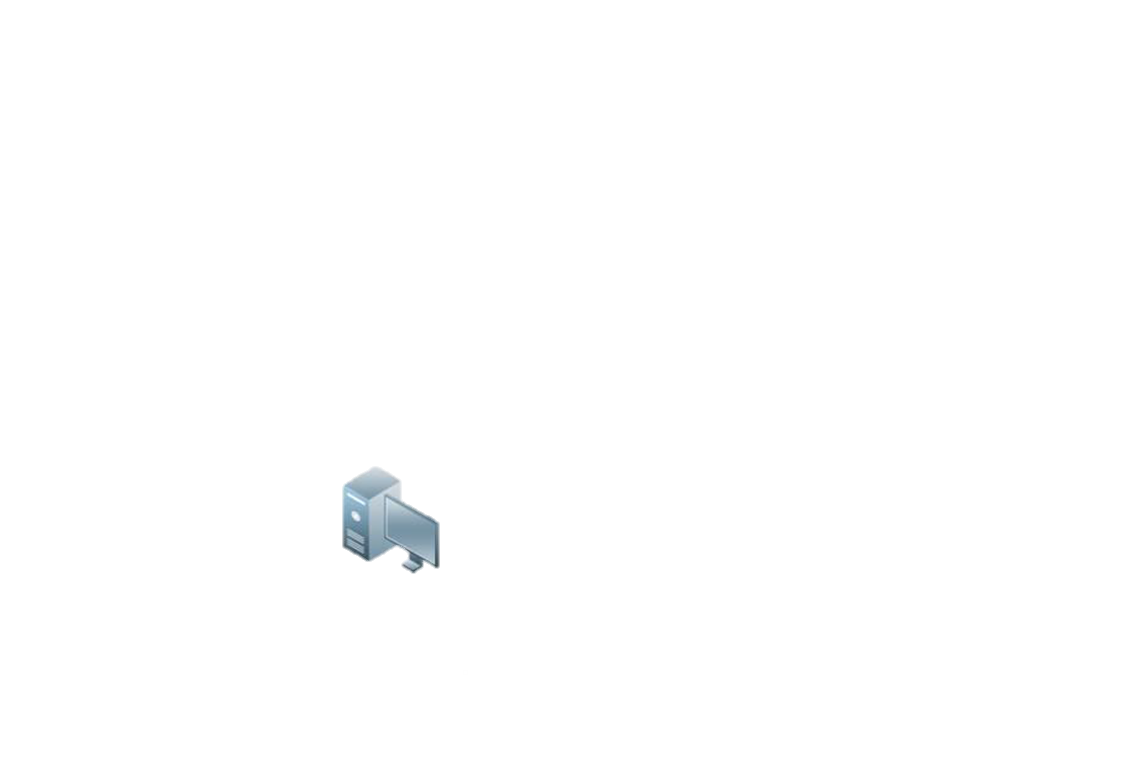 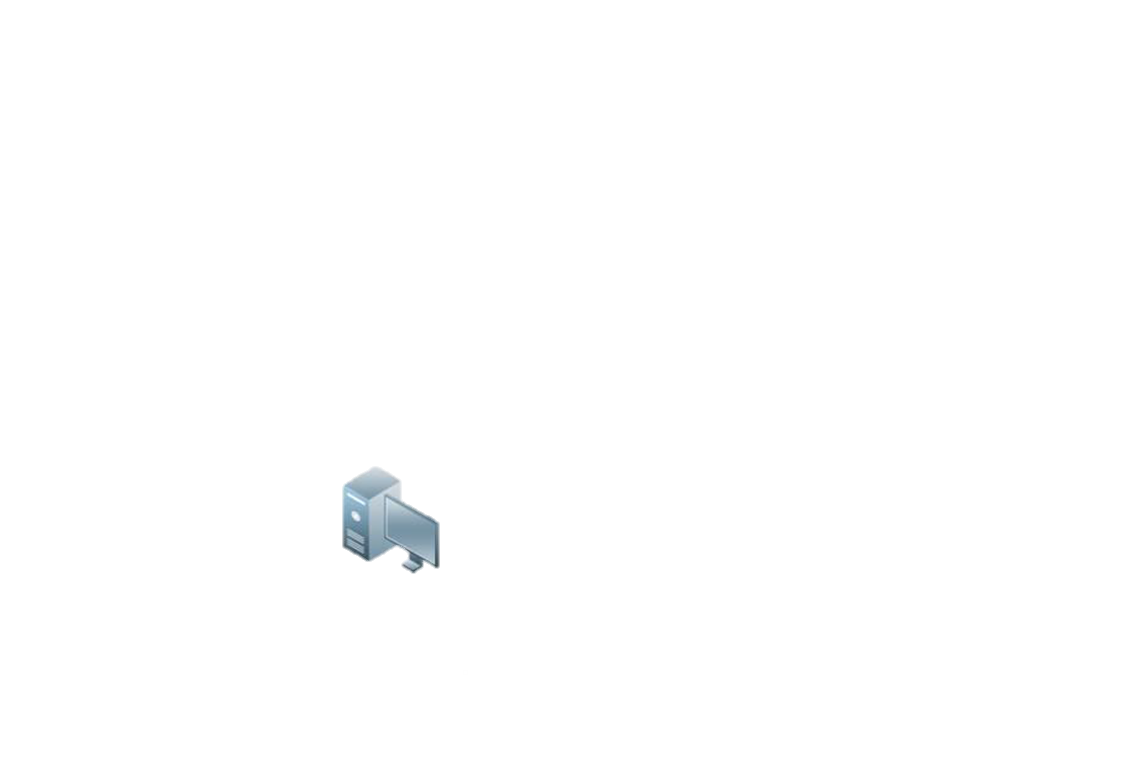 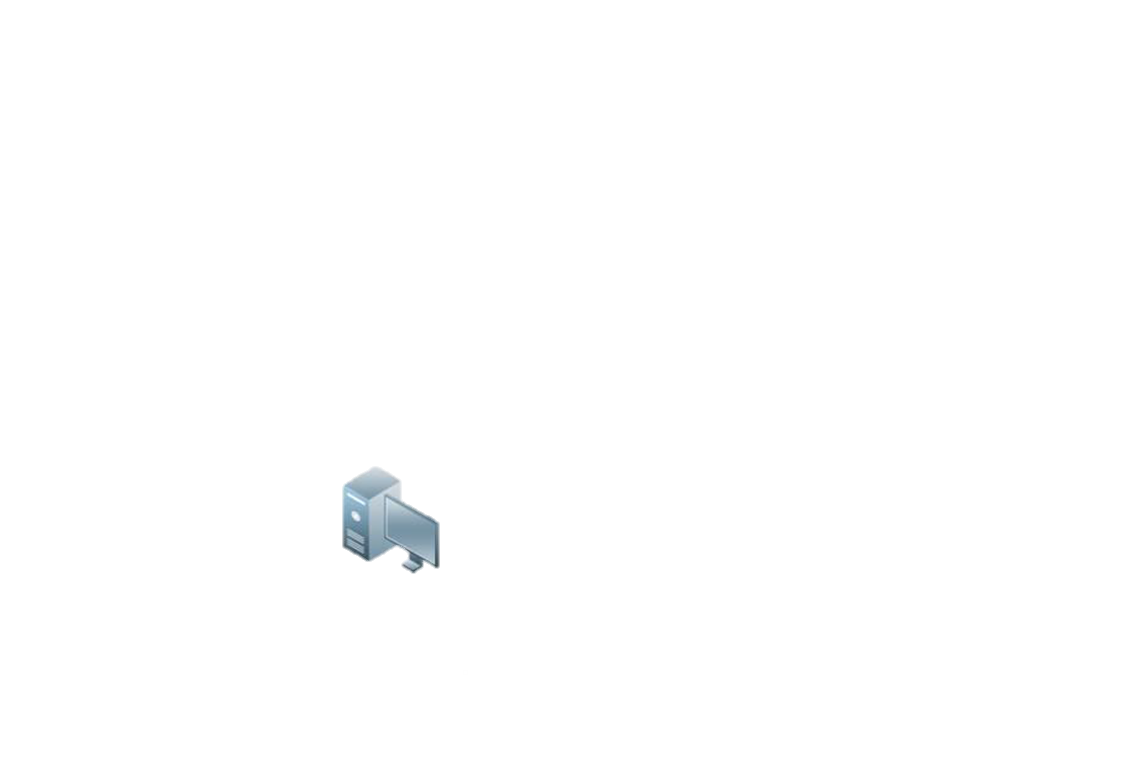 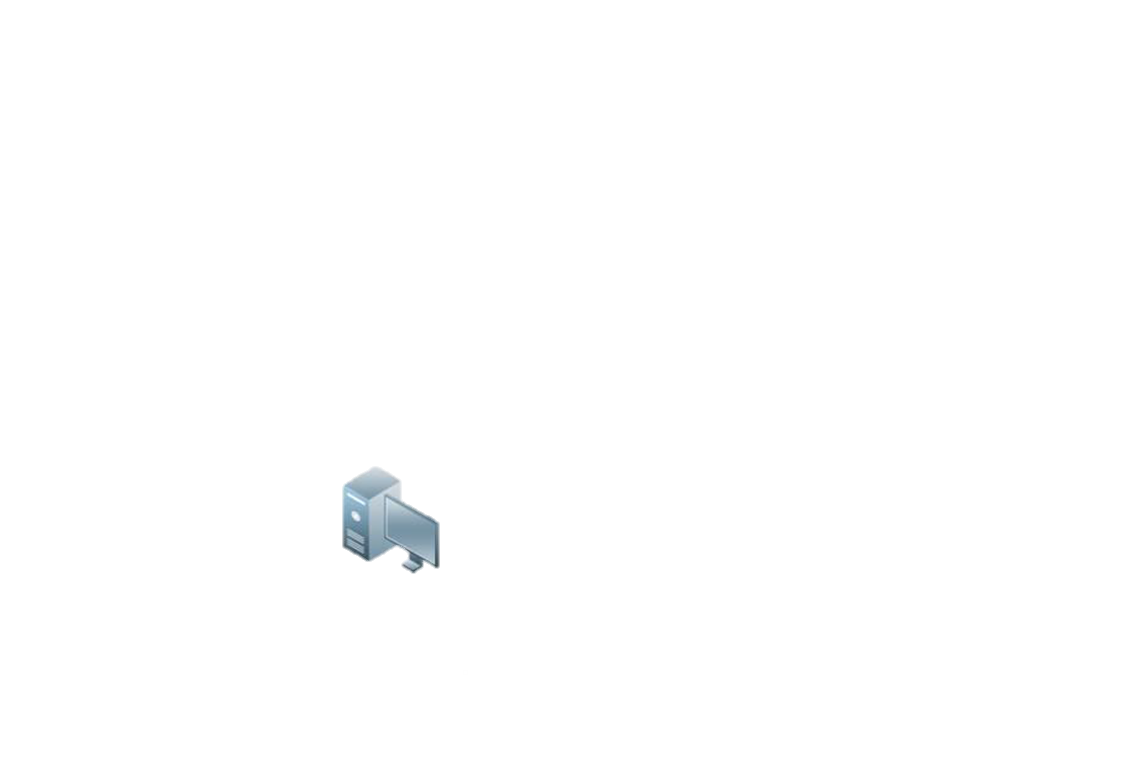 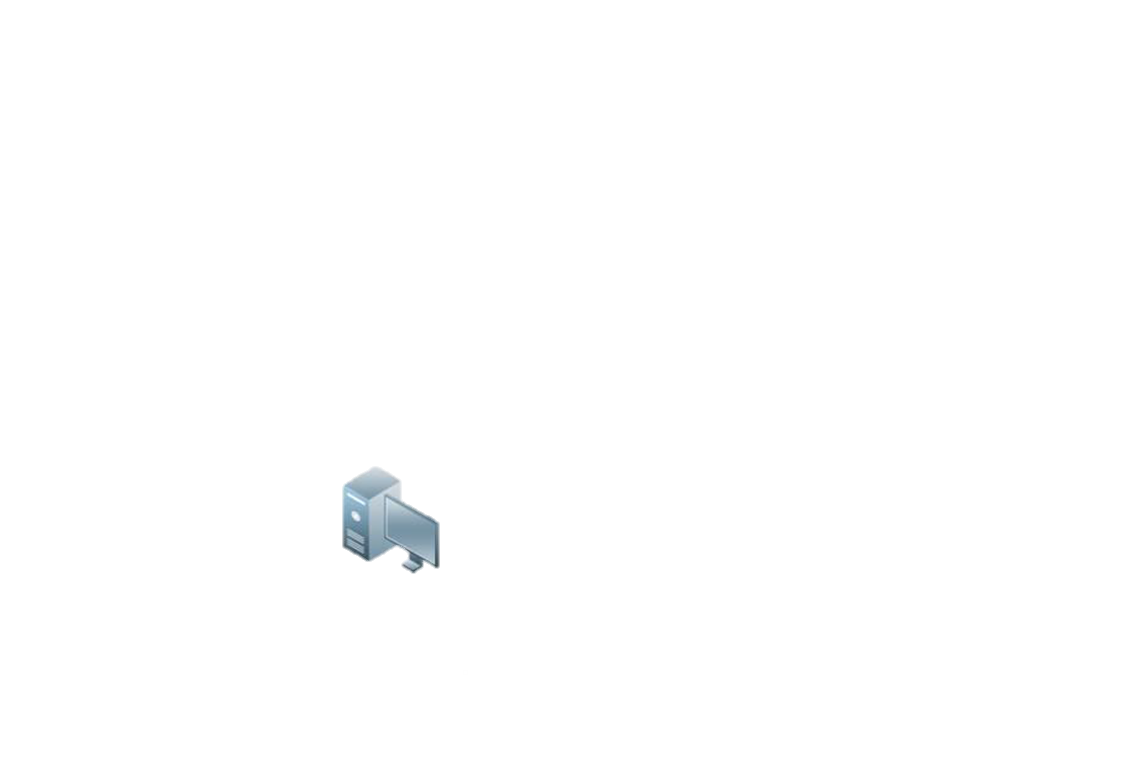 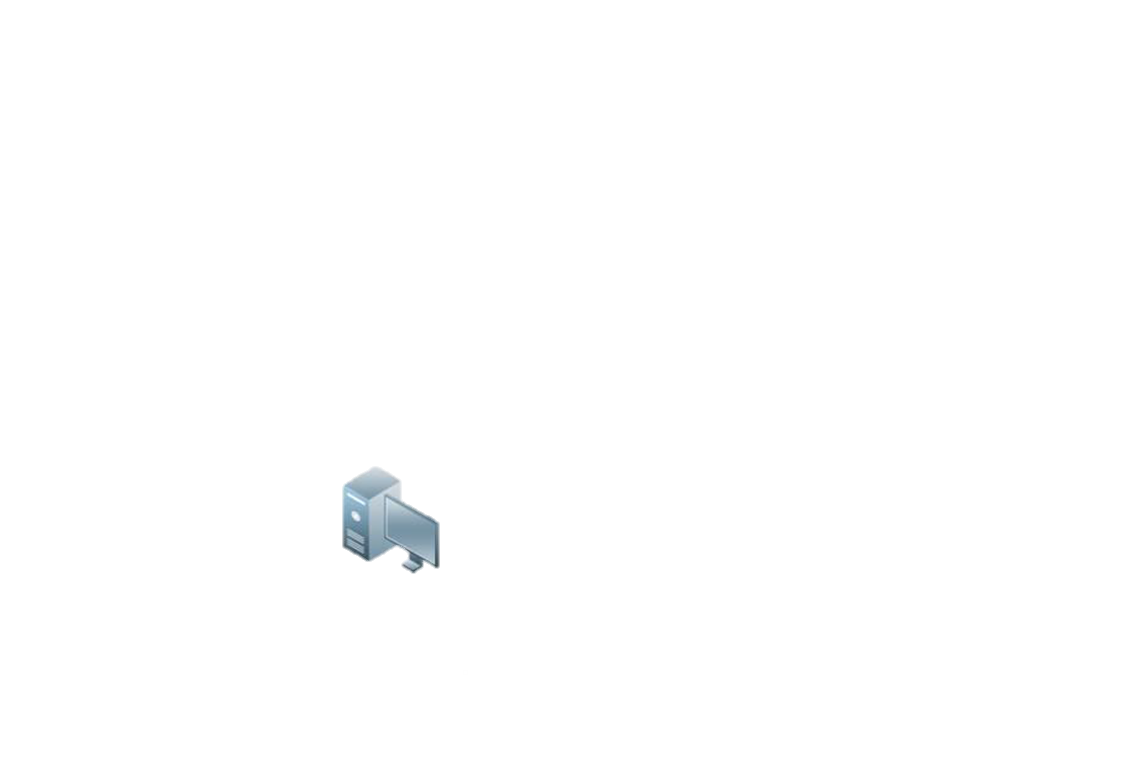 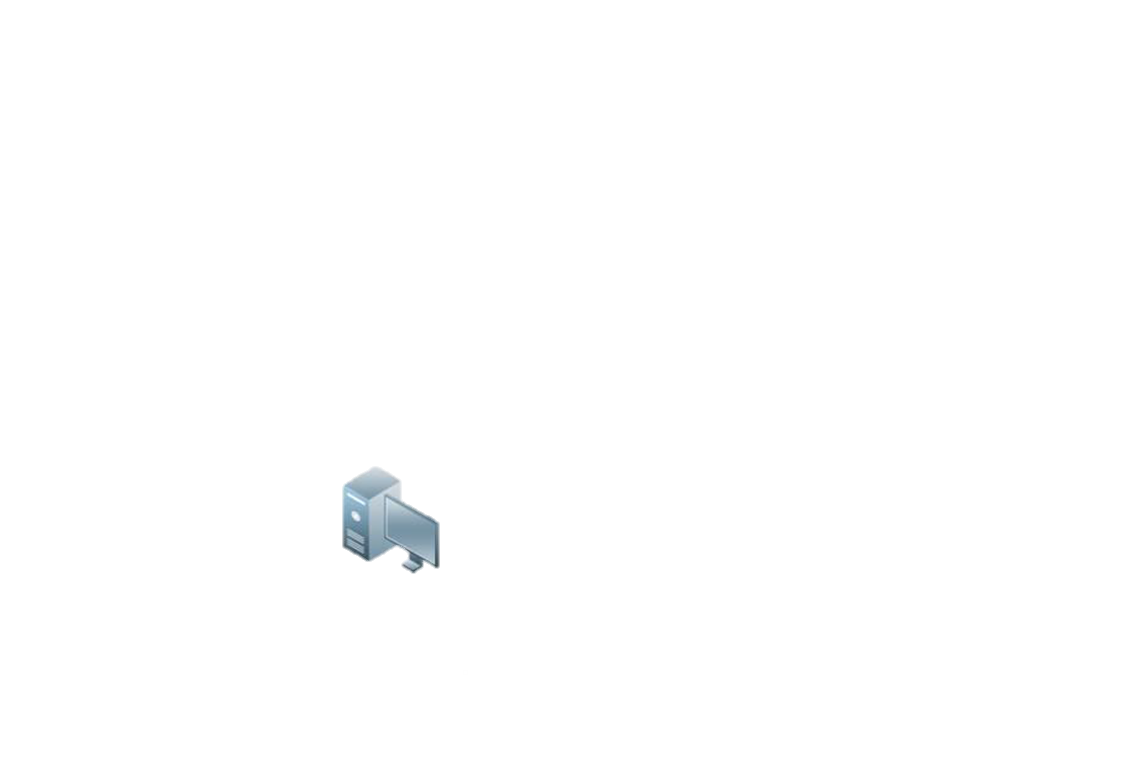 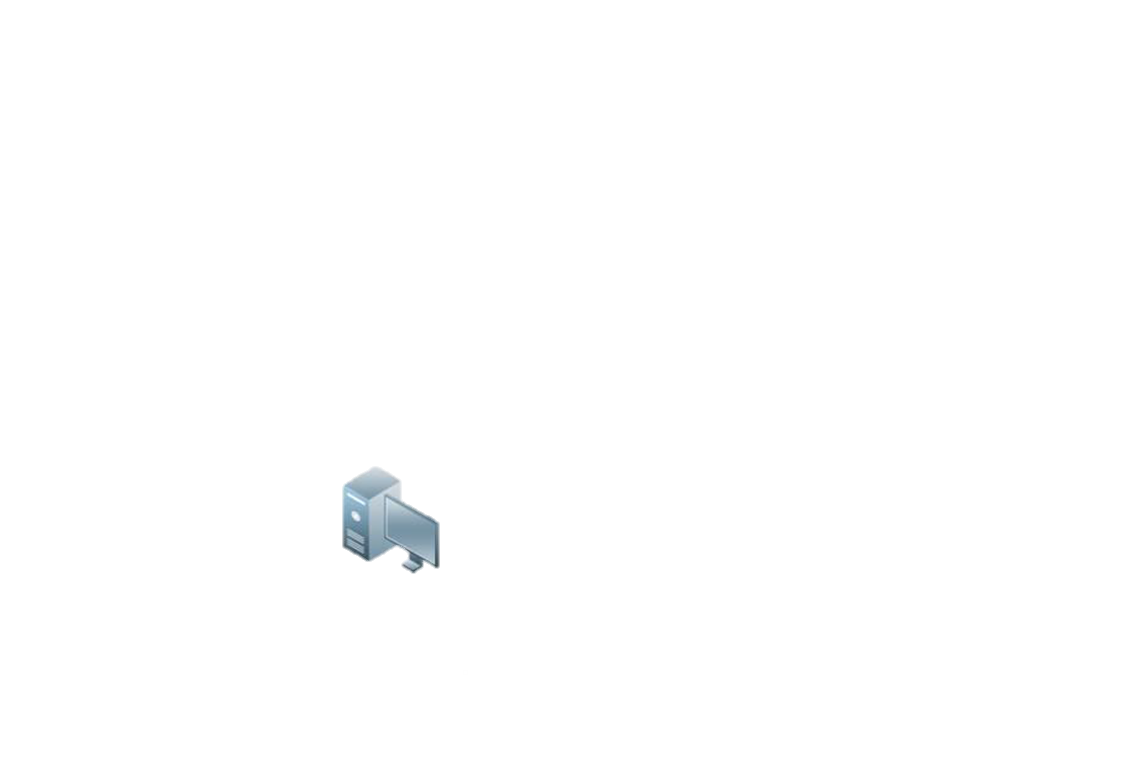 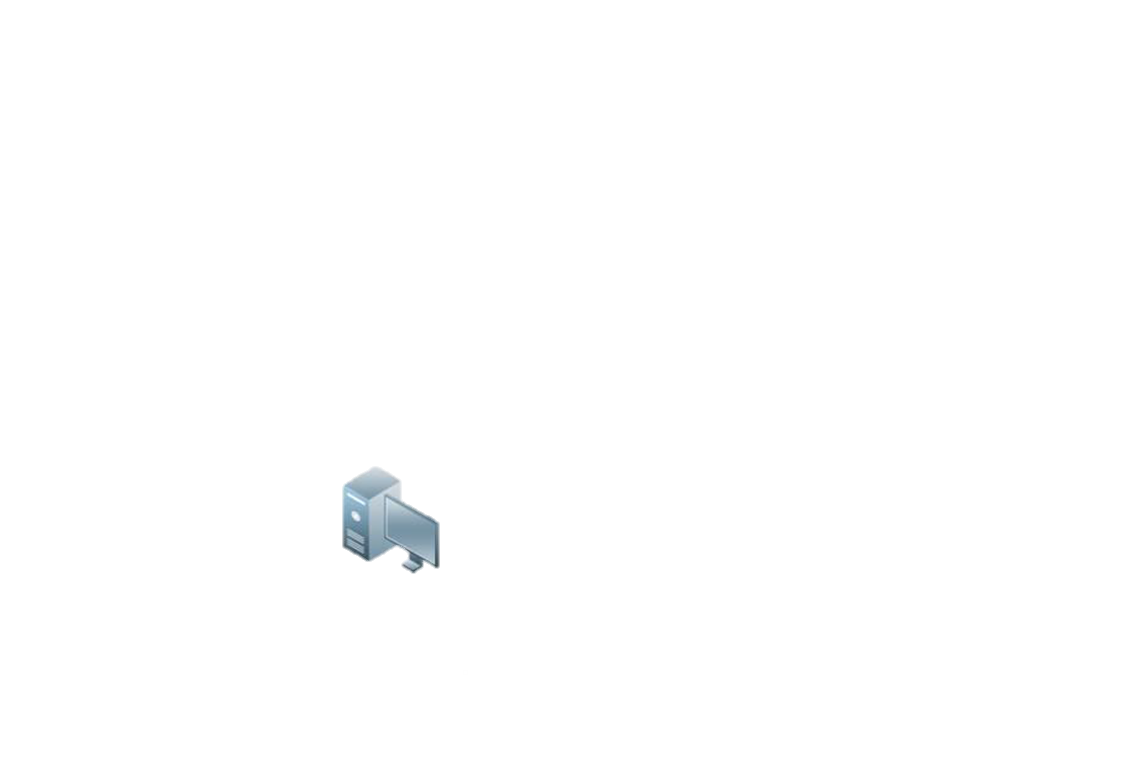 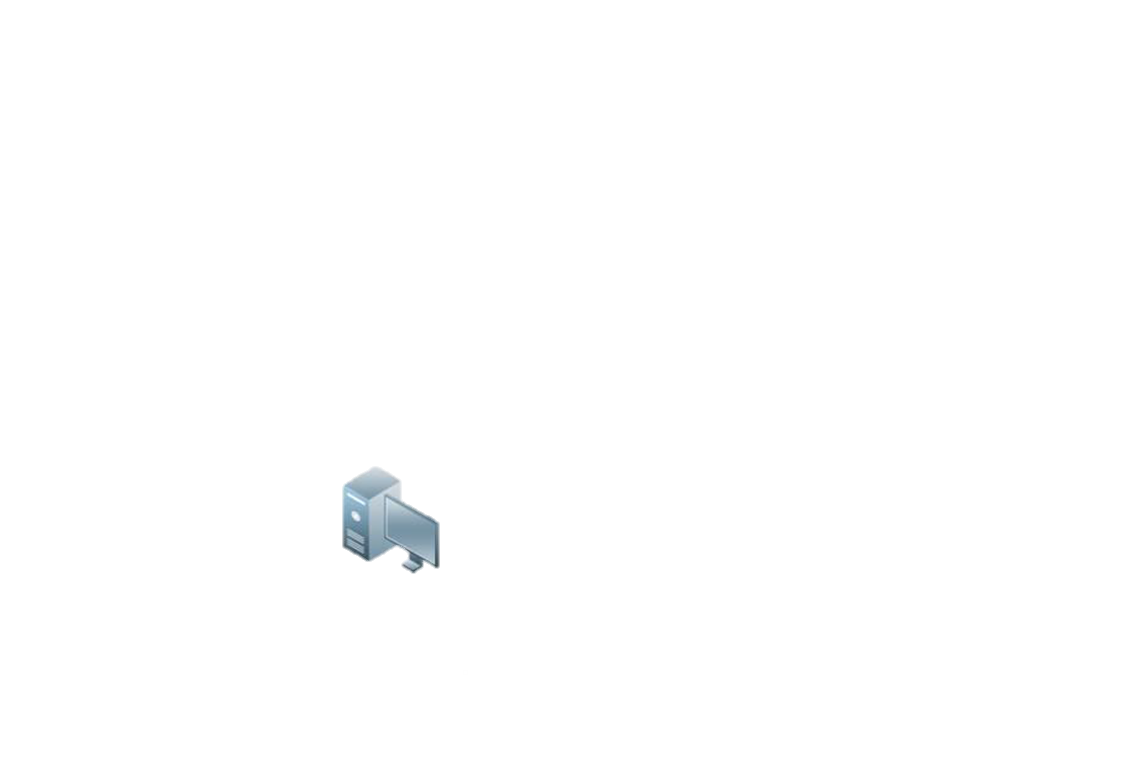 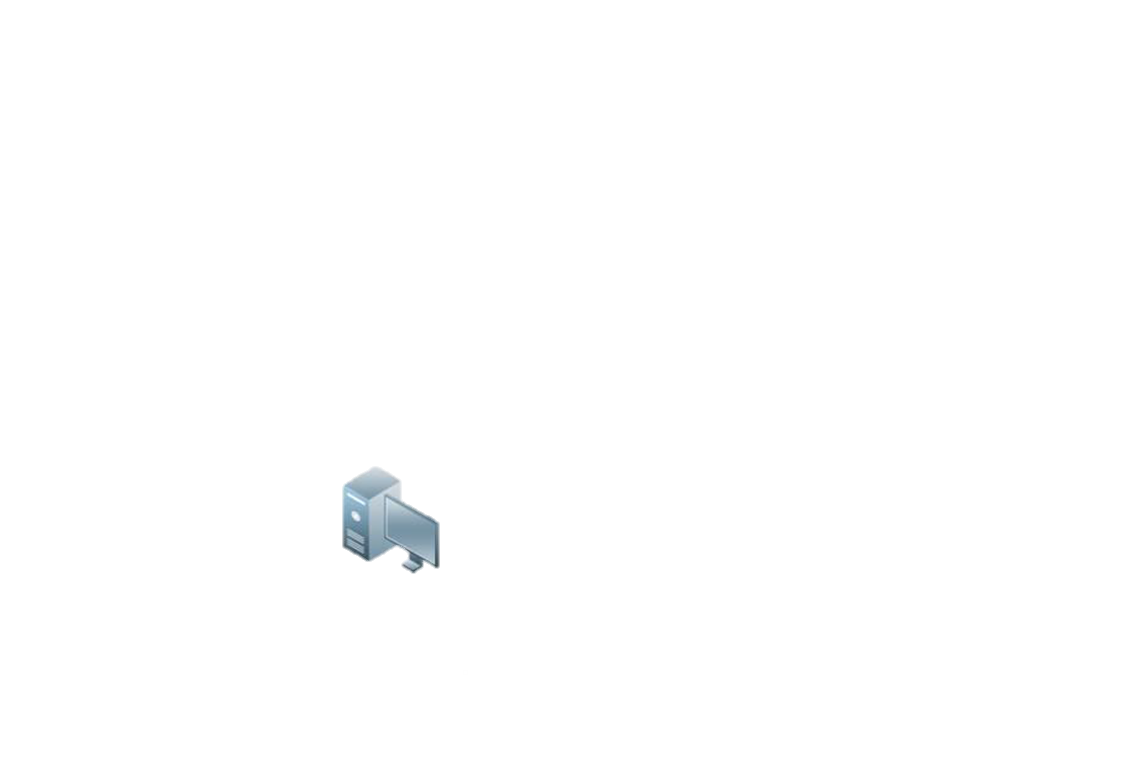 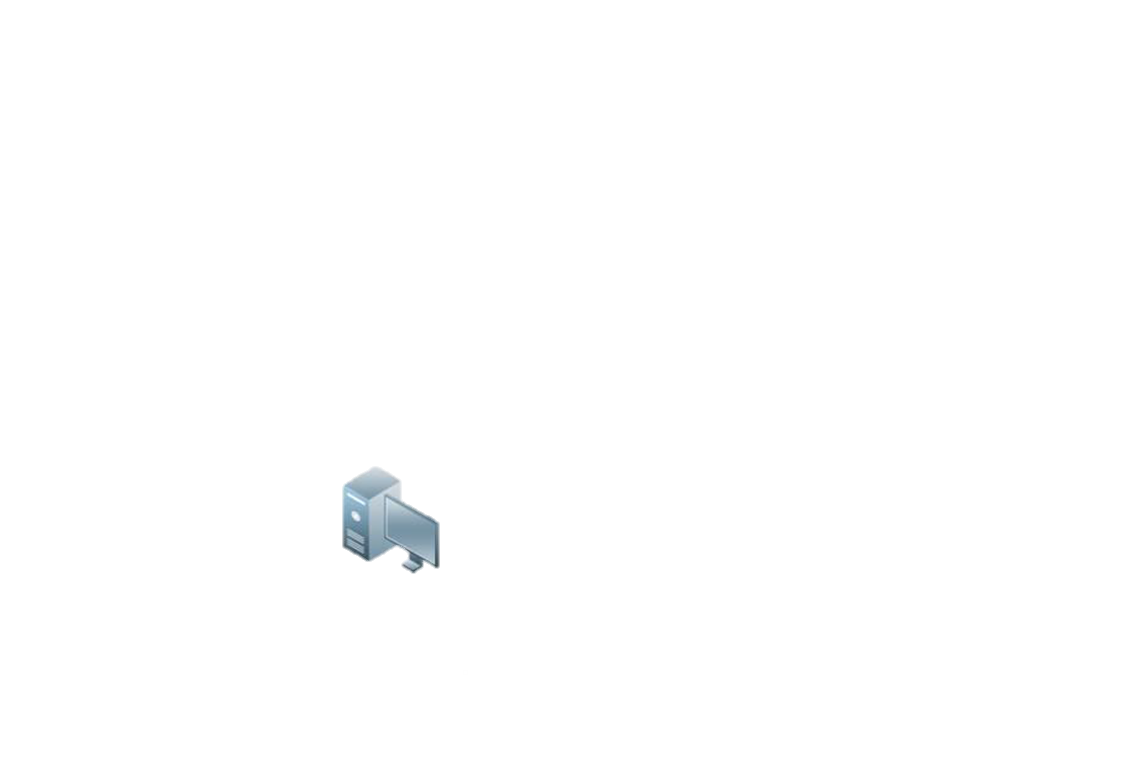 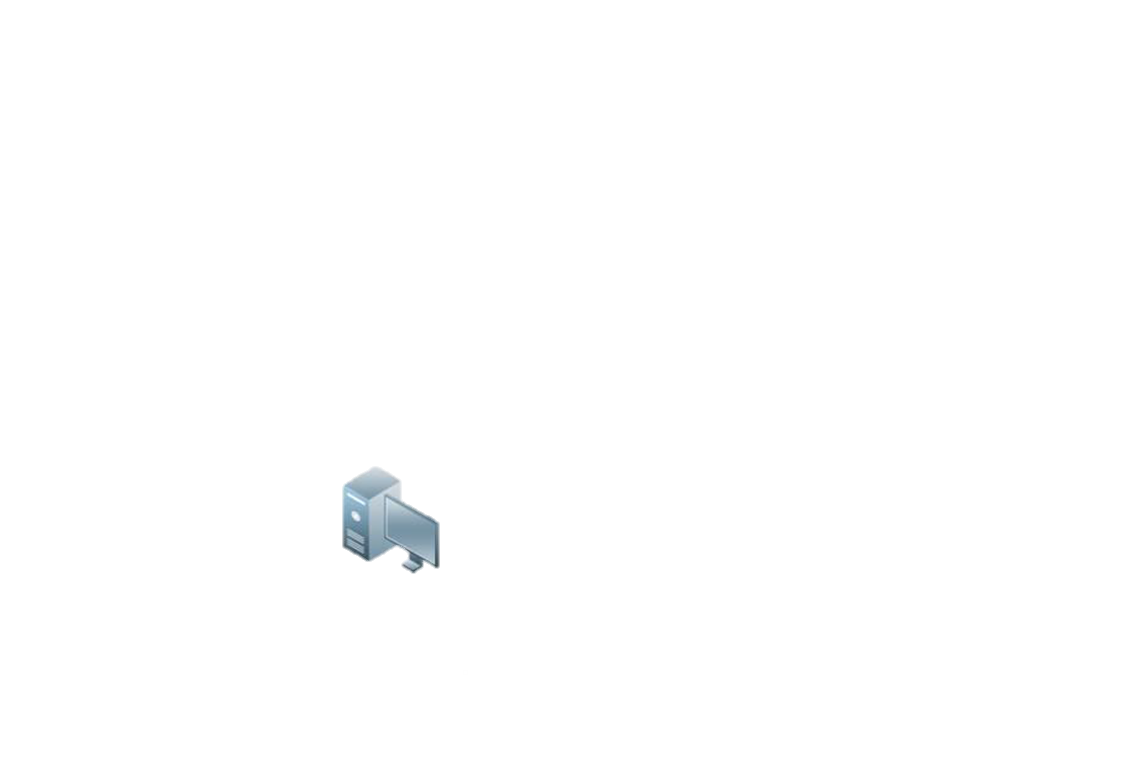 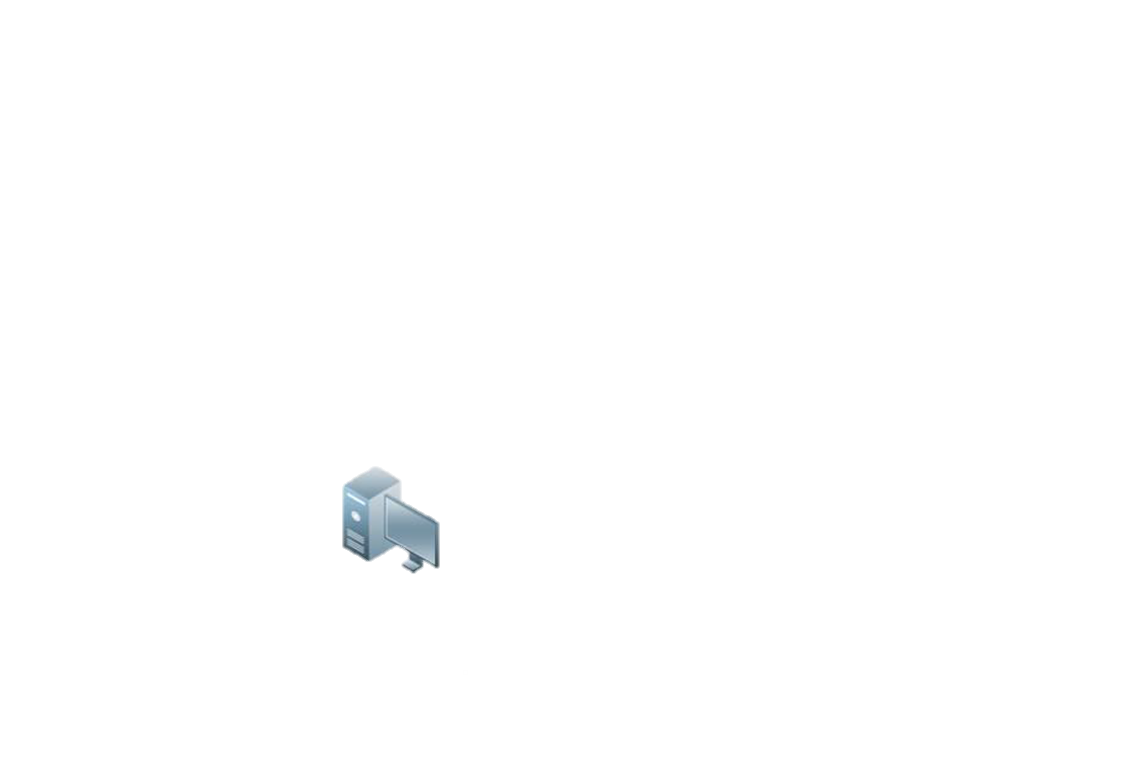 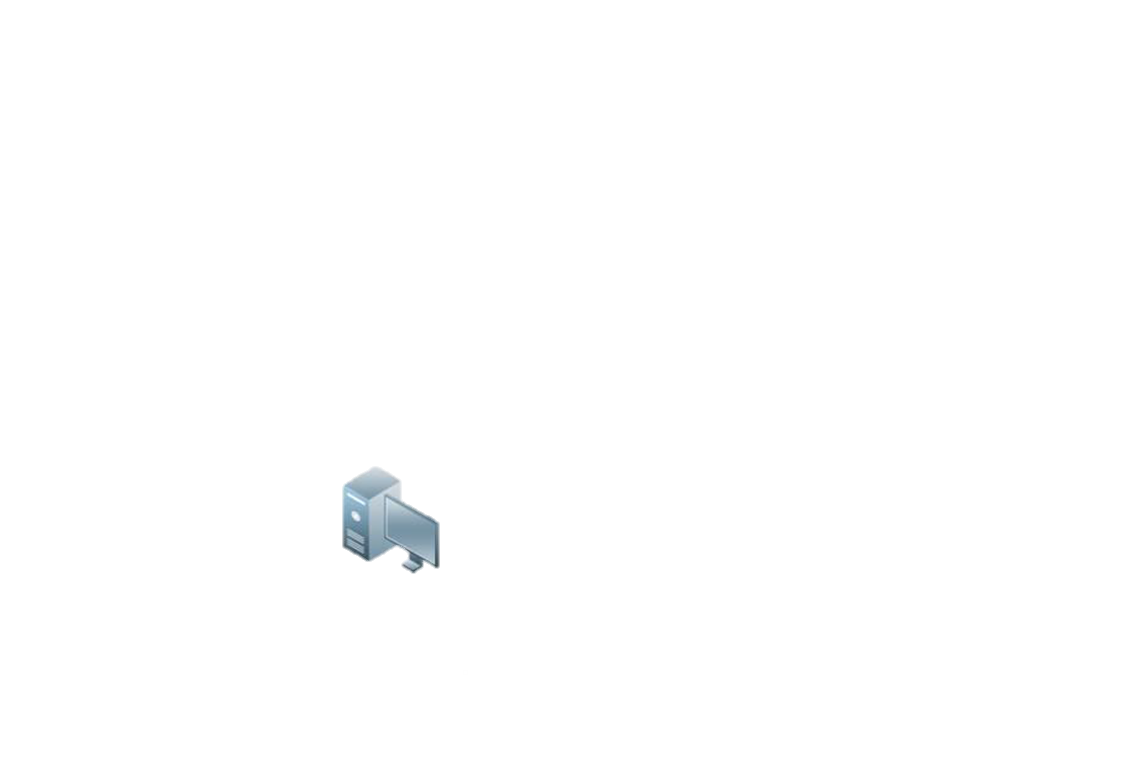 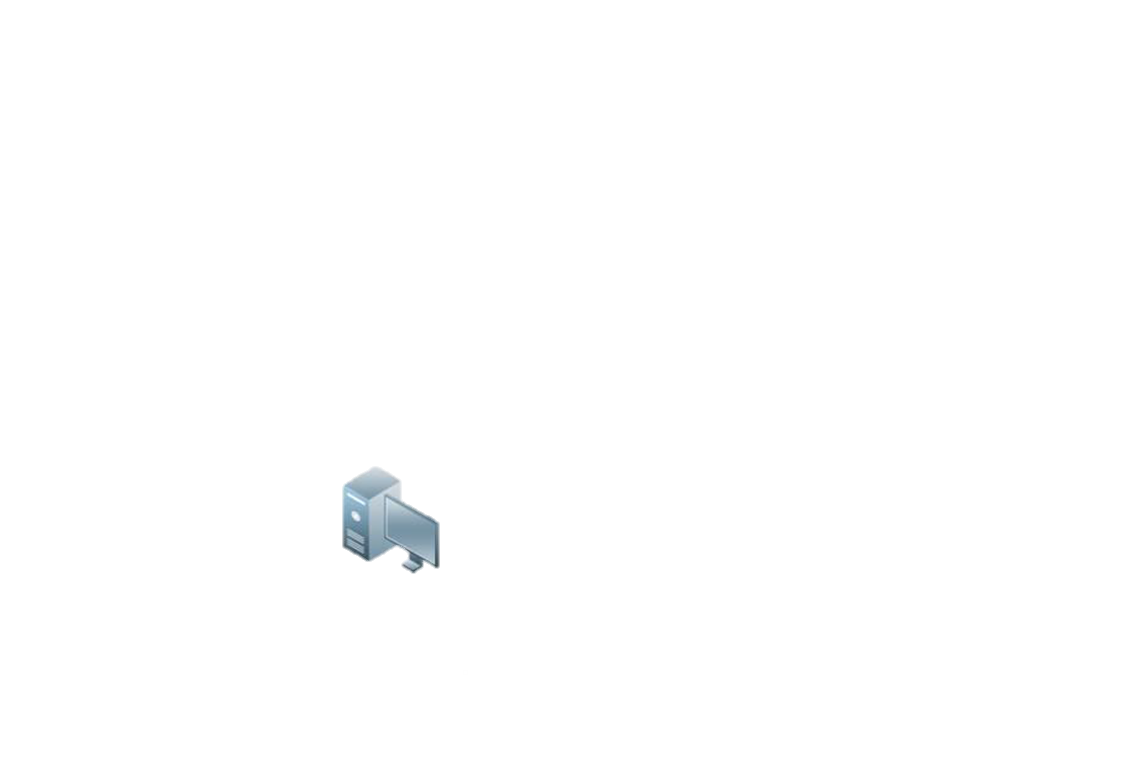 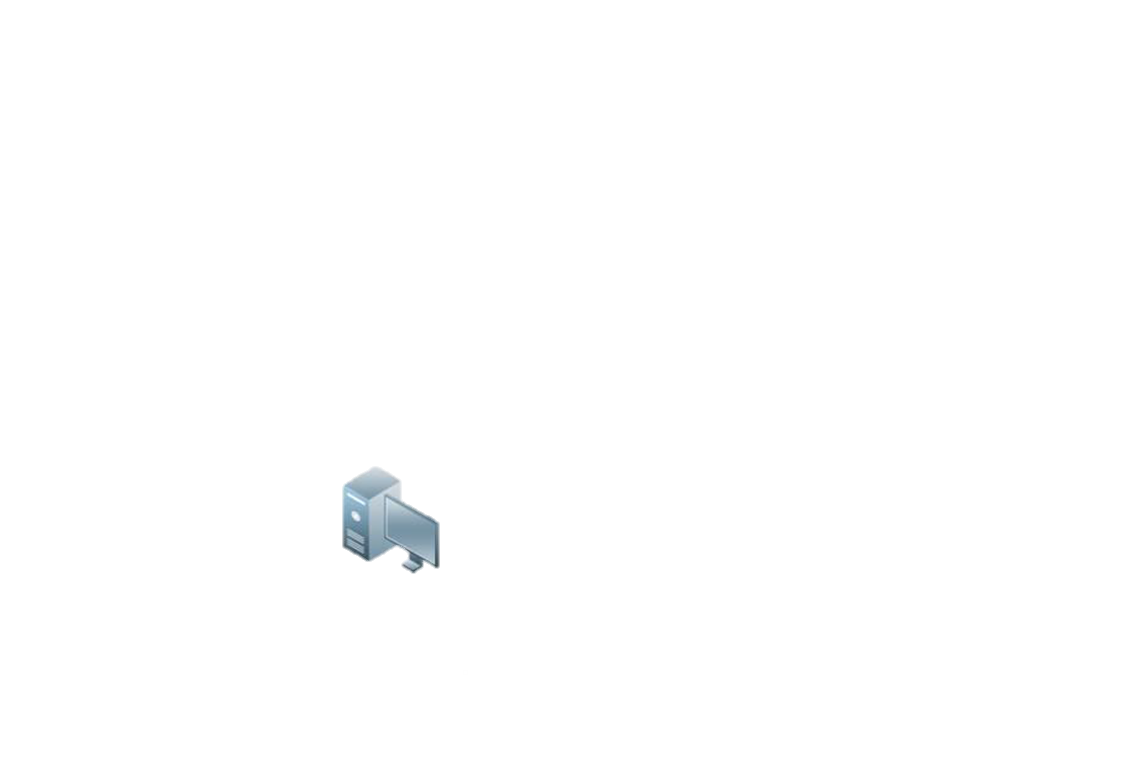 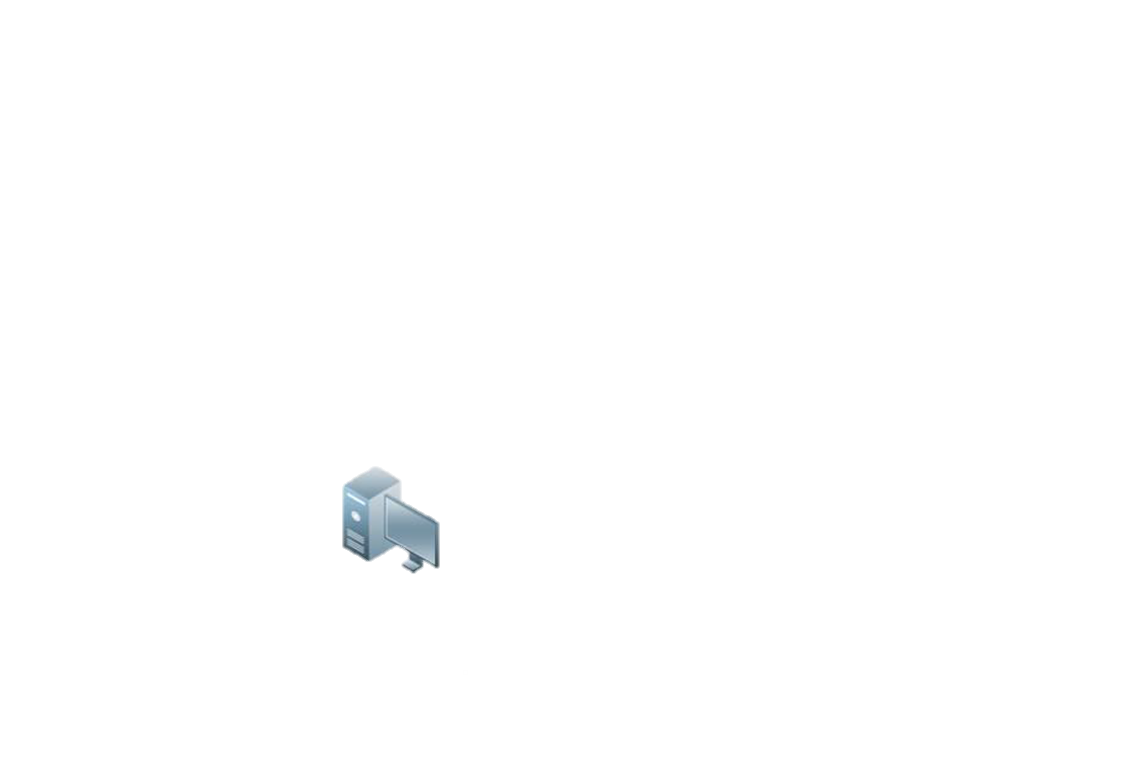 Deterministic HHH
“Count each prefix independently.”
Level0 Counting
Level0 Counting
Level1 Counting
Level1 Counting
Compute all prefixes
181.7.20.6
181.7.20.*
Level2 Counting
Level2 Counting
181.7.20.6
181.7.*.*
181.*.*.*
Level3 Counting
Level3 Counting
*.*.*.*
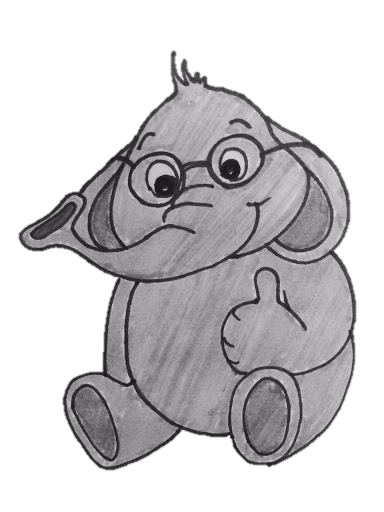 Level4 Counting
Level4 Counting
Randomized HHH
“Select a prefix at random and count it”
Level0 Counting
Level1 Counting
Level1 Counting
Compute a random prefix
Level2 Counting
181.7.20.6
181.7.20.*
Level3 Counting
Level4 Counting
From Streams to Sliding Windows – the heavy hitters case
A stream of elements 

How many times have 7 appeared within the last W items?
0
7
2
8
7
3
4
1
0
7
3
4
1
0
7
8
8
7
3
5
1
0
7
2
8
7
3
4
1
0
7
8
8
7
3
5
1
0
7
2
8
7
3
4
1
0
7
8
8
7
3
5
1
0
7
2
8
7
3
4
1
0
7
3
4
1
0
7
8
8
7
3
5
1
0
7
2
8
7
3
4
1
0
7
2
8
7
3
4
1
0
7
3
4
1
0
7
8
8
7
3
5
1
0
7
2
8
7
3
4
1
0
Why Sliding Windows?
Often, we only care about the recent data.
Sliding windows detect new heavy hitters quicker.
They were considered in the past
“it may be desirable to compute HHHs over only a sliding window of the last n items” (Mitzenmacher et al., 2012)
And were dismissed as 
“markedly slower and less space-efficient in practice”
Sliding Windows Algorithms have Improved – the WCSS algorithm
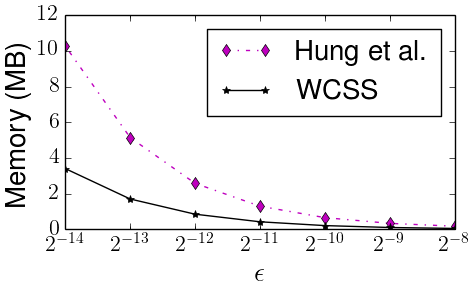 Markedly slower and less space-efficient in practice?
“Count each prefix independently.”
WCSS
Almost as fast as the (non-window) MST algorithm.
But far slower than RHHH.
WCSS
Compute all prefixes
181.7.20.6
181.7.20.6
181.7.20.*
WCSS
181.7.*.*
181.*.*.*
WCSS
*.*.*.*
WCSS
Strawman #1
“Select a prefix at random and count it”
WCSS (W/5)
WCSS (W/5)
Problem:
The WCSS instances go out of sync
Compute a random prefix
WCSS (W/5)
181.7.20.6
181.7.20.*
WCSS (W/5)
WCSS (W/5)
Strawman #2
“Flip a coin to choose if to update”
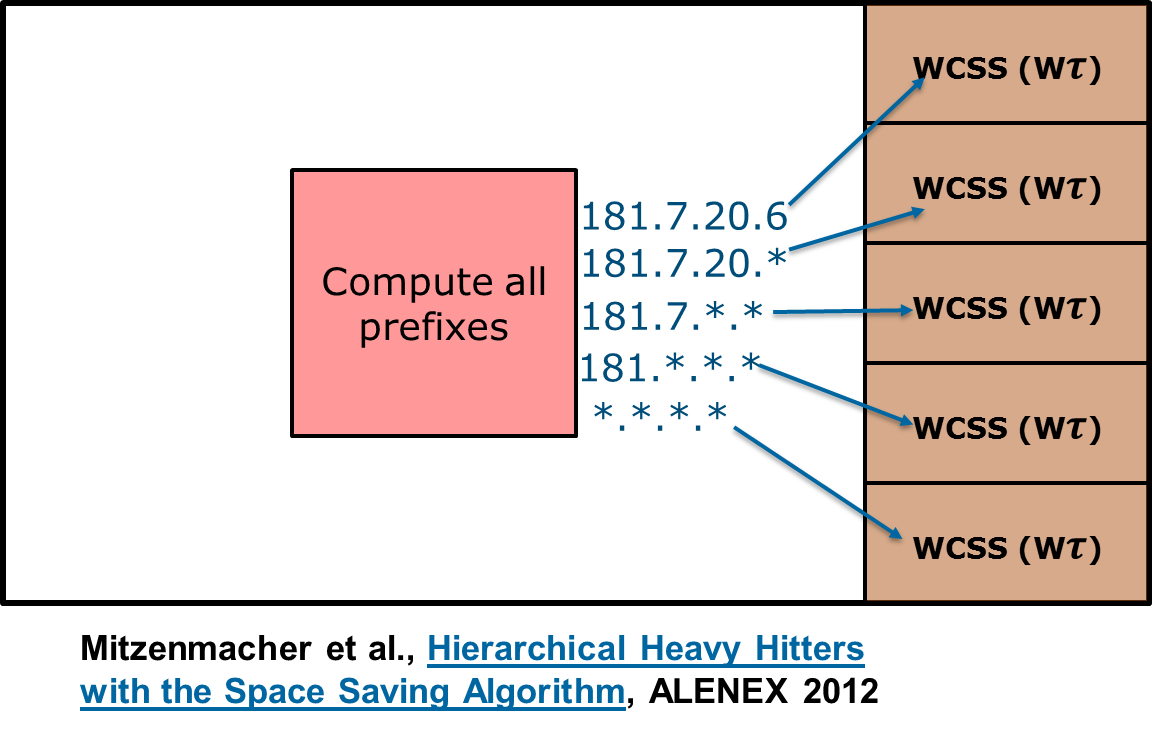 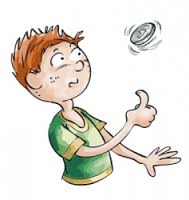 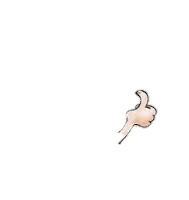 181.7.20.6
Otherwise
discard
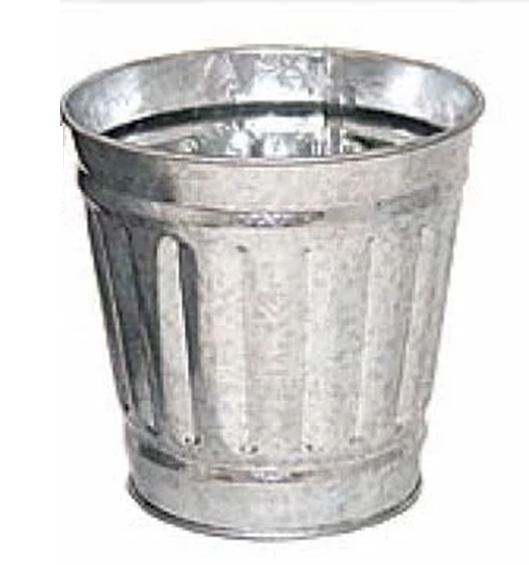 Challenges
How to apply sampling for accelerating sliding window algorithms?
In addition, we want extend the single-switch solution to network-wide monitoring.
Memento – Efficient HH on Sliding Windows
Key idea: decouple the (lightweight) sliding operation from the (computationally expensive) counting step.
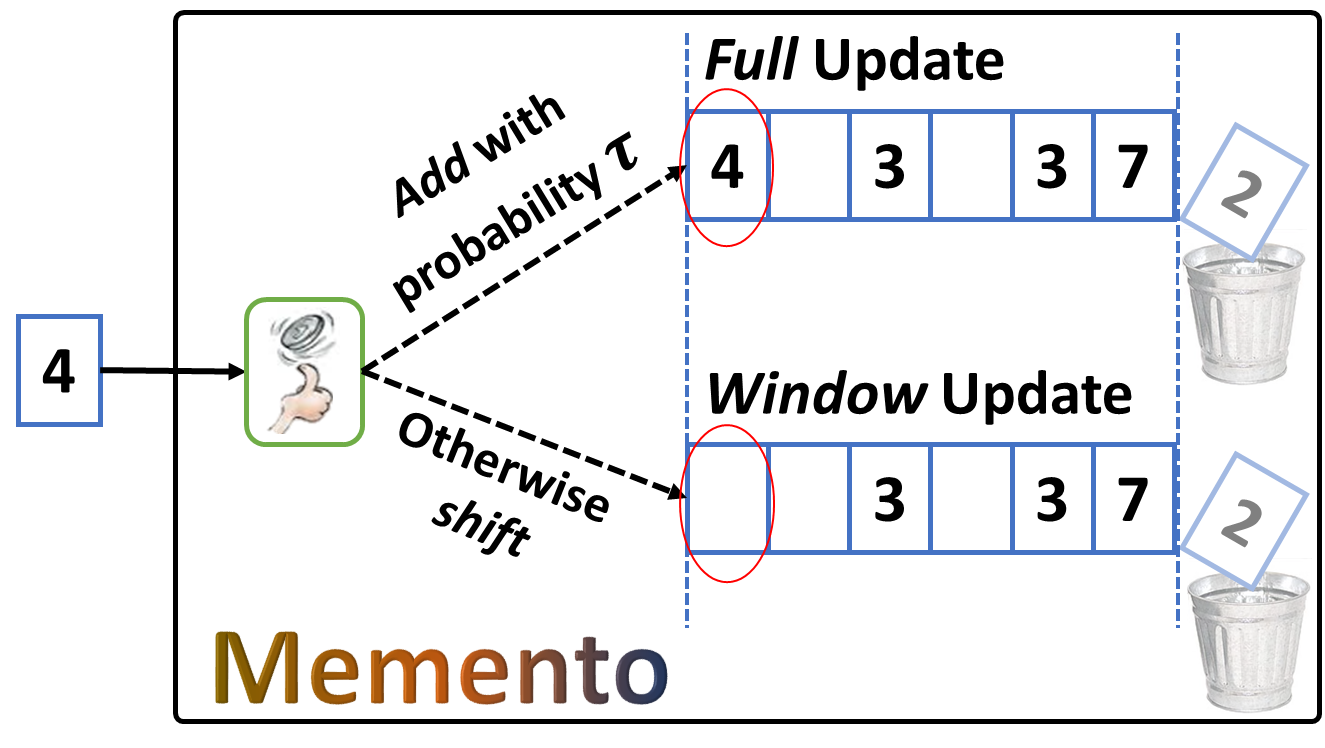 Performance Evaluation on Internet Traces
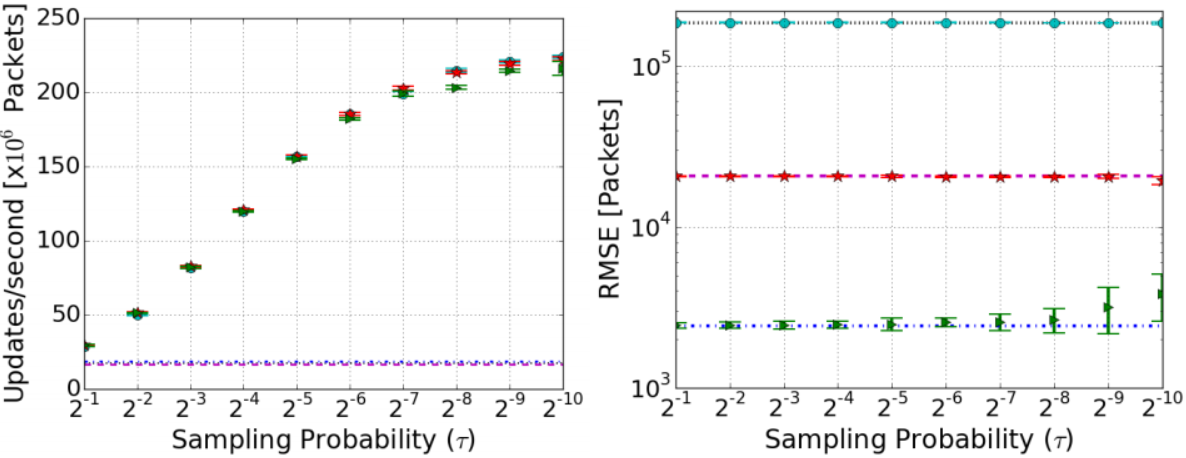 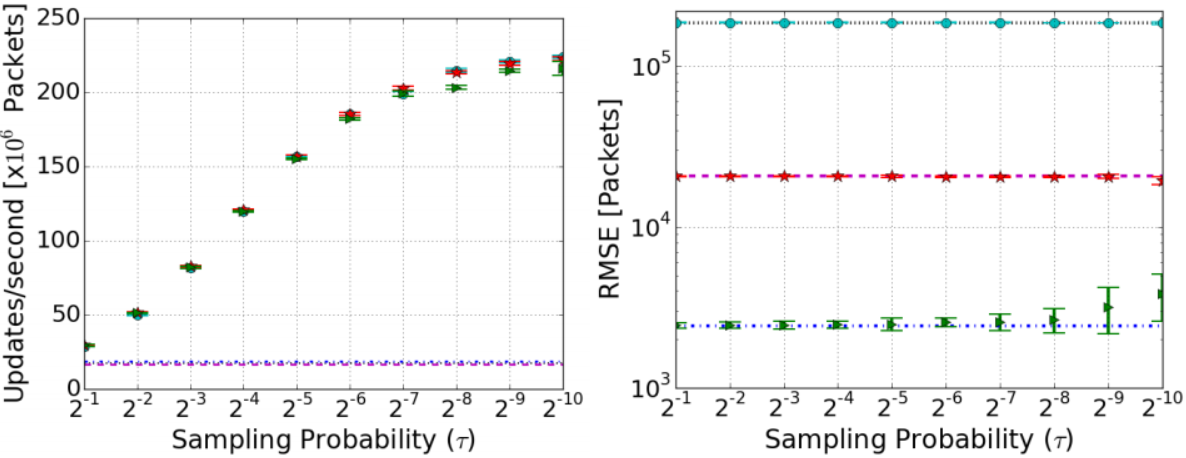 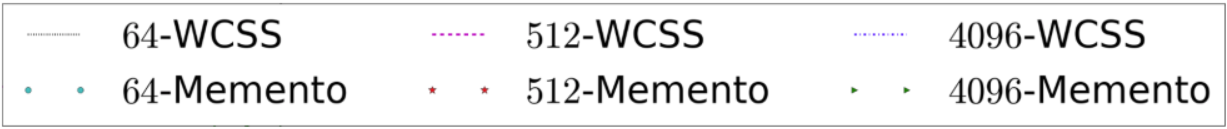 En route to HHH - Strawman #3
(but independently)
“Count each prefix efficiently          					.”
Memento
Memento
Compute all prefixes
181.7.20.6
181.7.20.*
Memento
181.7.20.6
181.7.*.*
181.*.*.*
Memento
*.*.*.*
Memento
H-Memento – HHH on Sliding Windows
“One prefix, one data structure.”
Random prefix
181.7.20.*
181.7.20.13
¥
Memento
H-Memento
Same space as previous works, different structure
¥
H-Memento – HHH on Sliding Windows
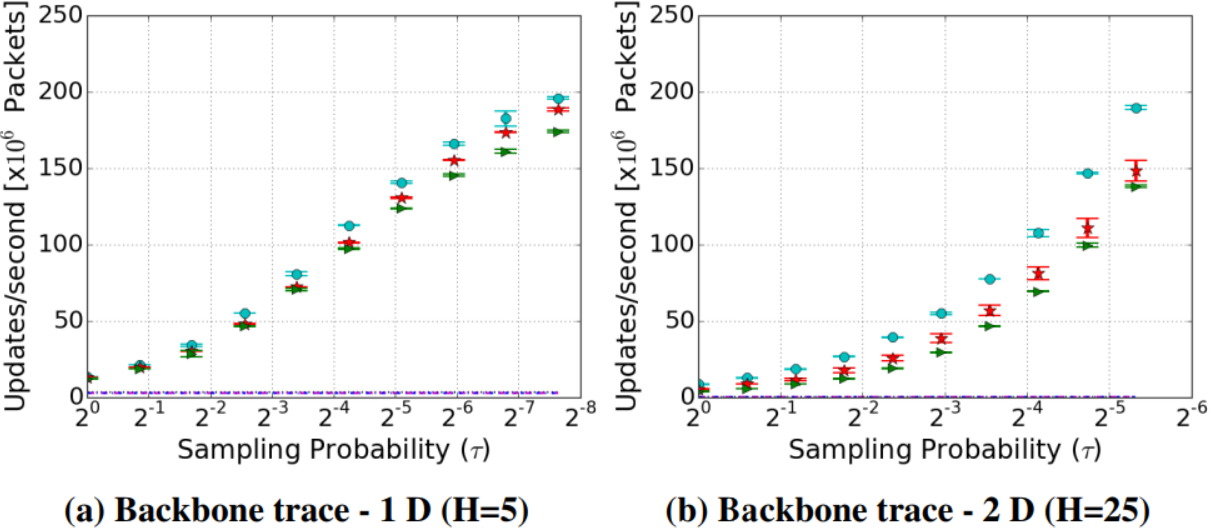 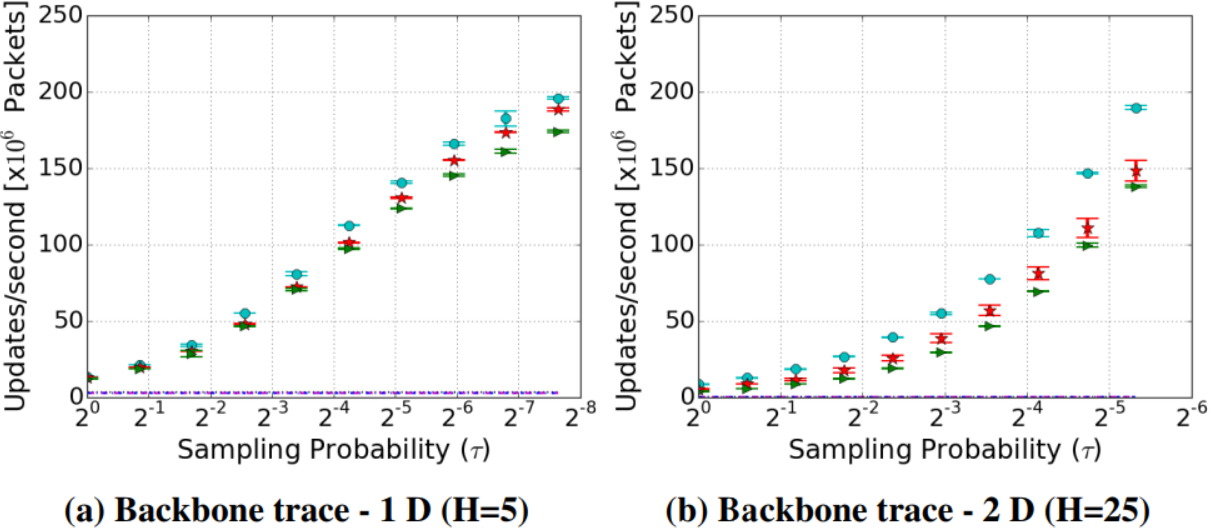 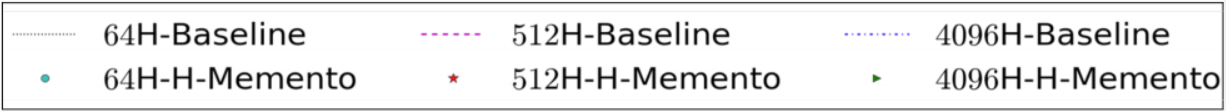 H-Memento – HHH on Sliding Windows (CoNEXT 2018)
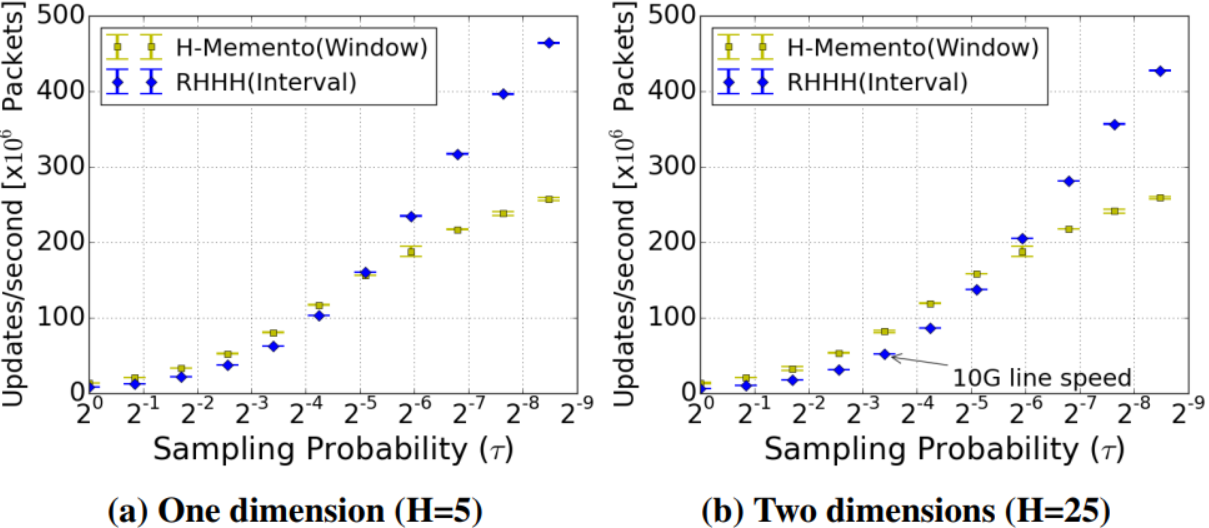 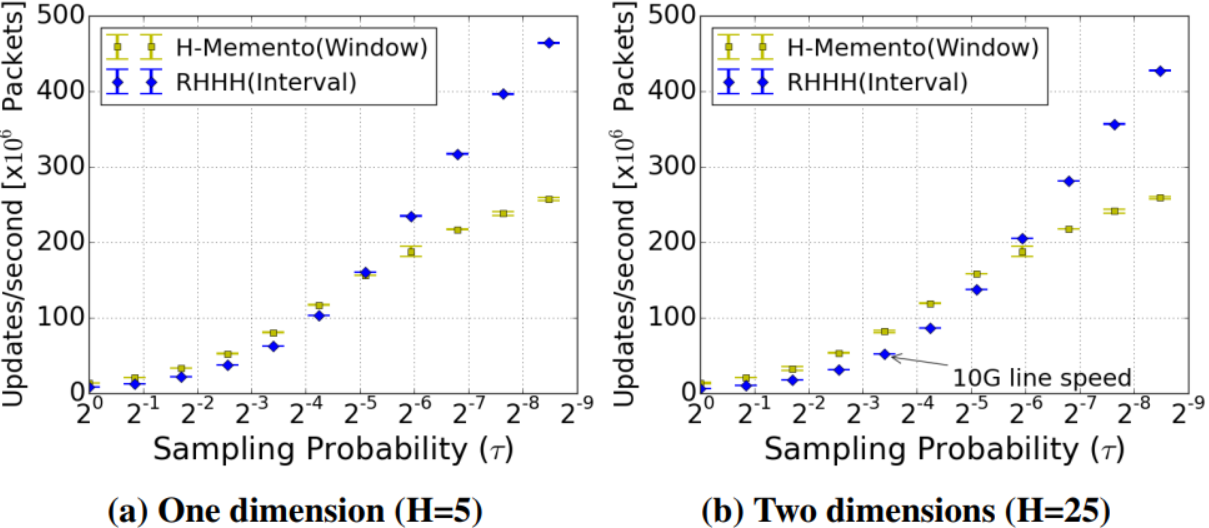 D-Memento – From single node to network wide
Operators care about the entire network and require network-wide view.
port scans and superspreaders are not identifiable from a single node.
“Distributed Sliding Window”: reflect the last W packets that were measured anywhere in the network
No (direct) communication between measurement nodes
Minimal control bandwidth (configurable)
Different nodes may have different traffic rates
D-Memento – From single switch to network wide
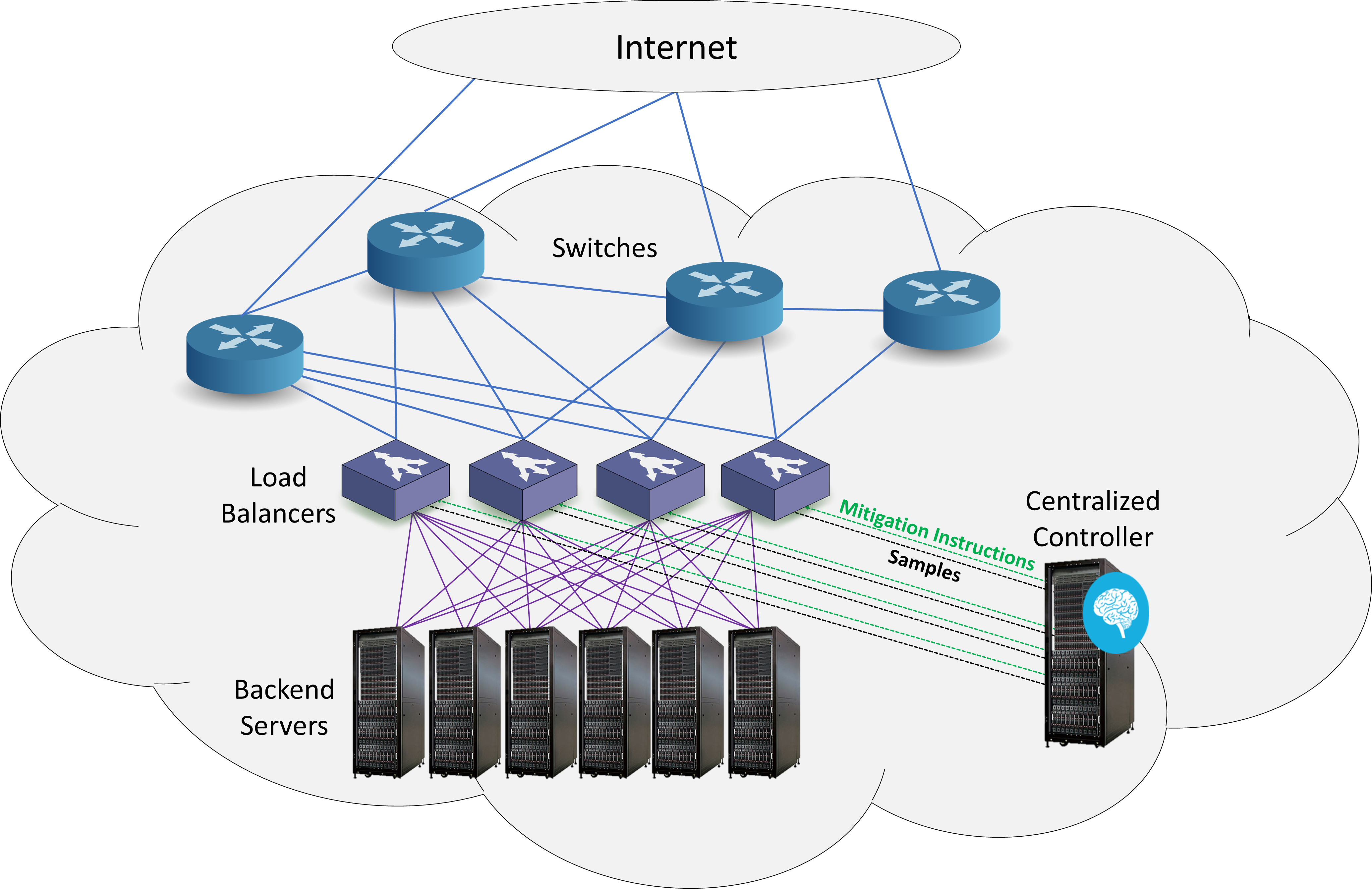 D-Memento – From single switch to network wide
Aggregation: run a local algorithm at each point and sync with the controller as frequently as possible.
Batch: collect samples before sending the report.
Increases the effective sampling rate.
Introduces reporting delay.
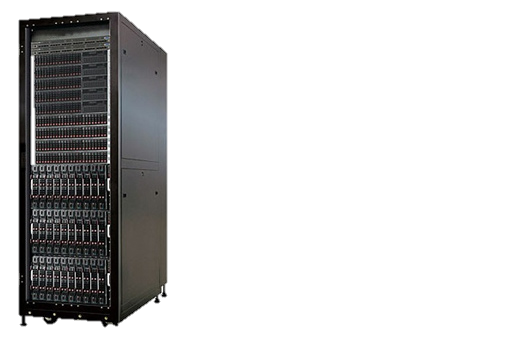 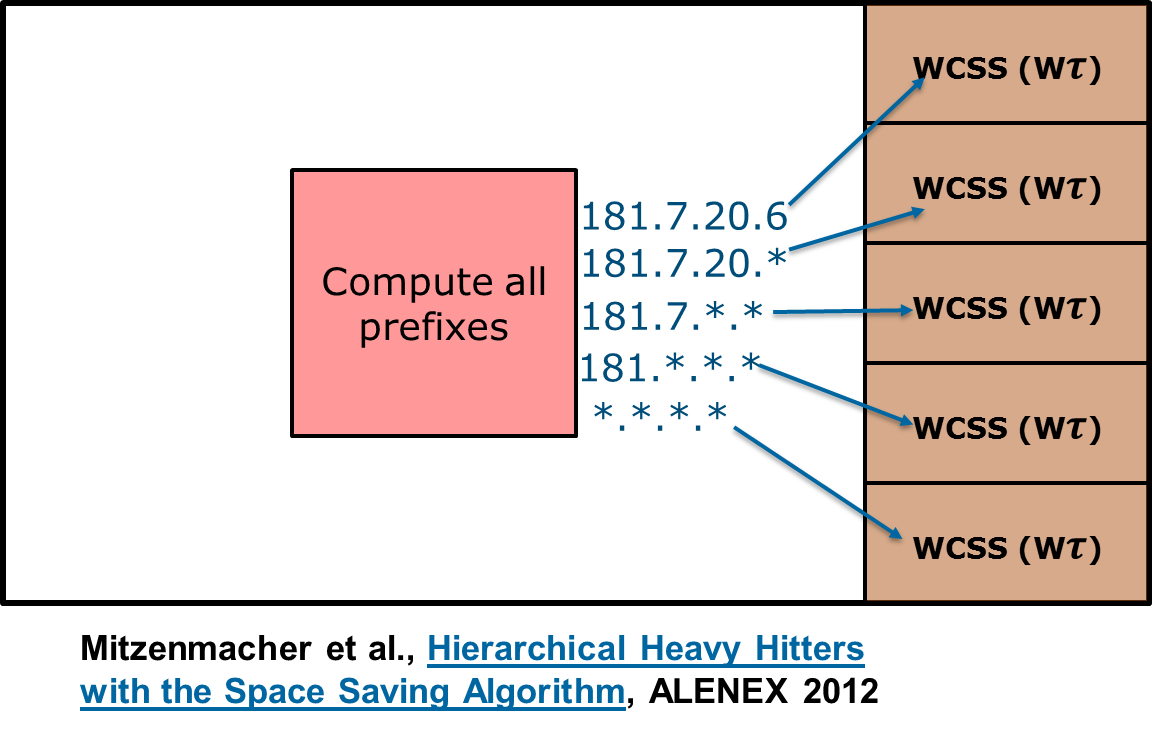 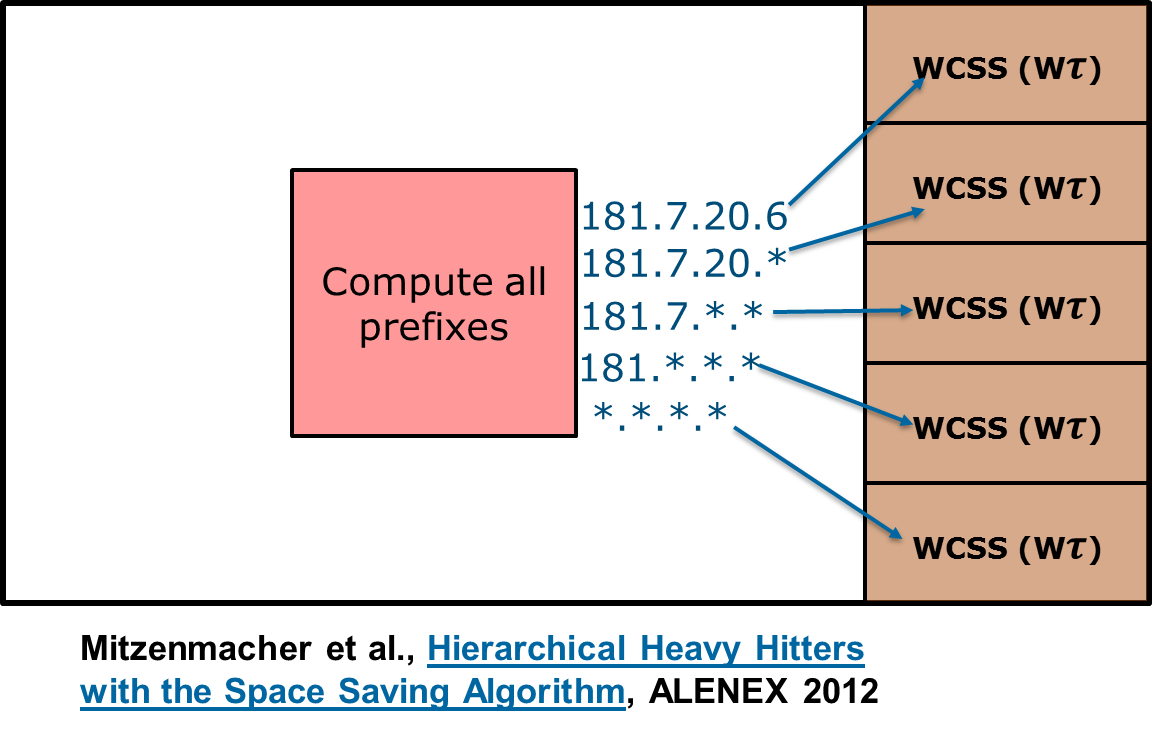 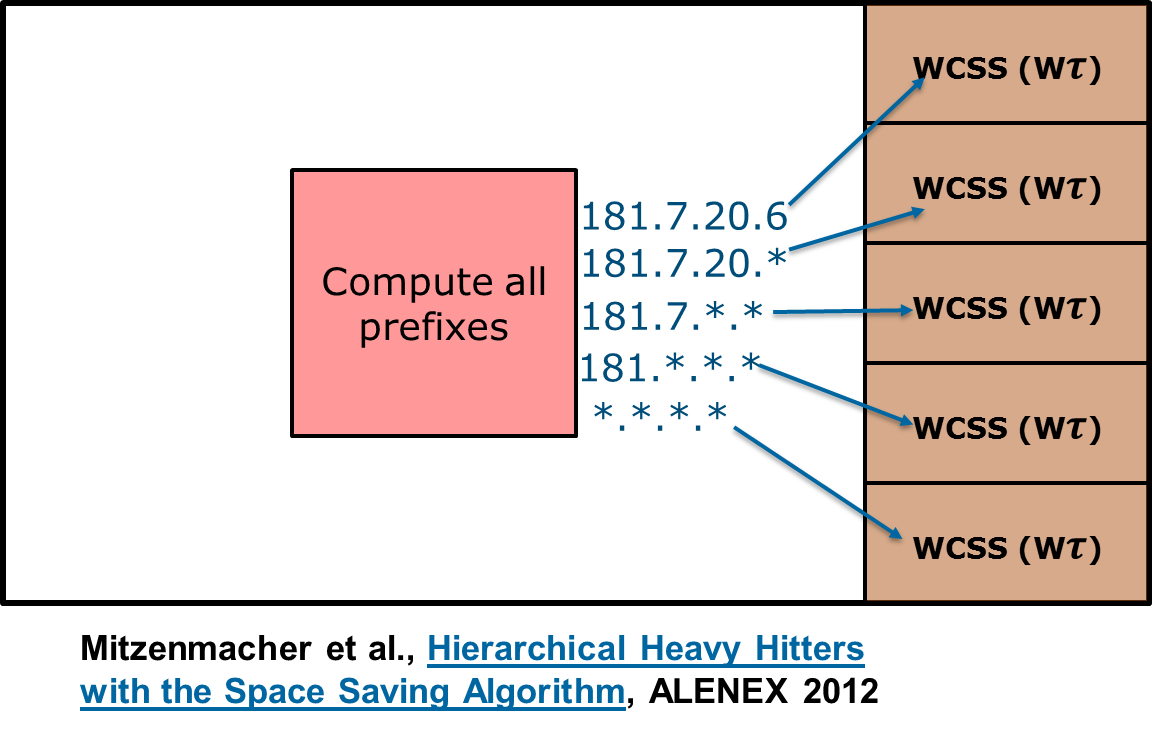 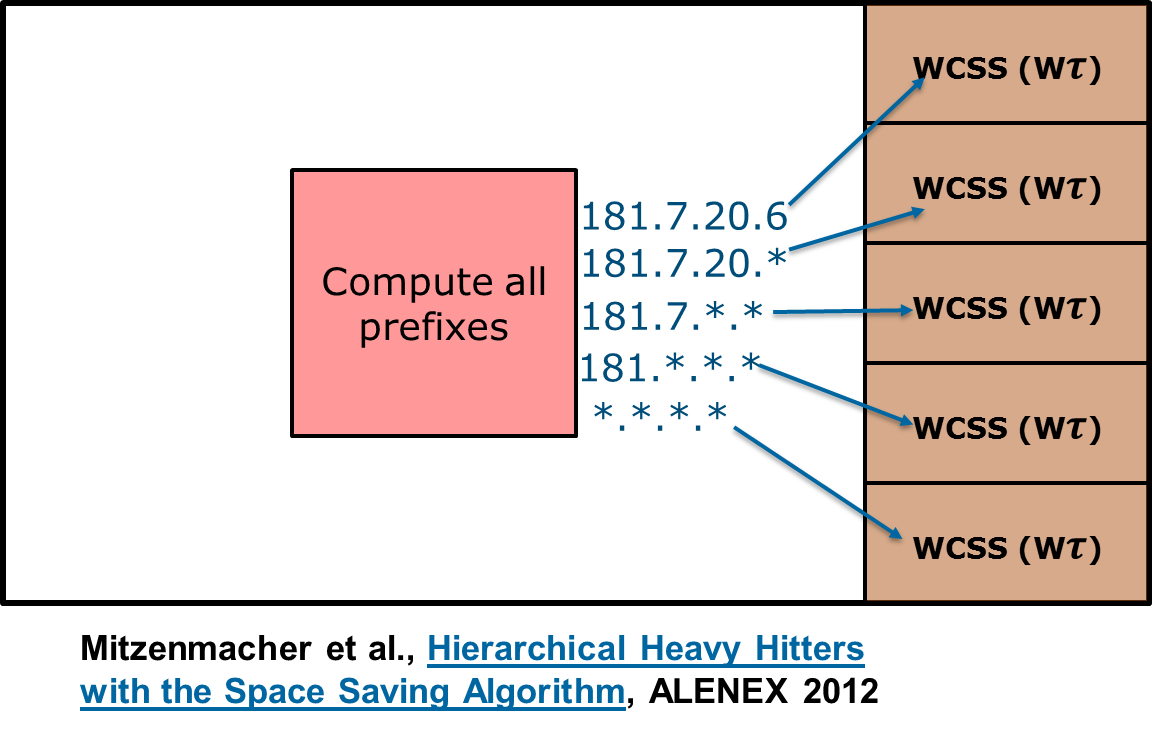 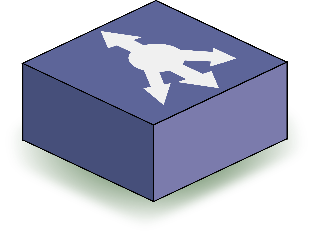 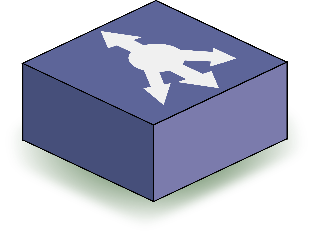 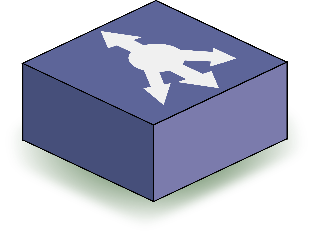 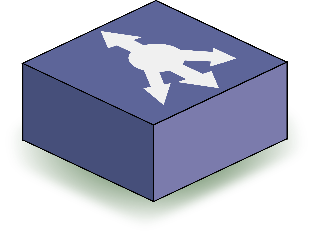 Evaluation: Distributed HTTP Flood attack using limited resources
How can we simulate O(10K) stateful connections from “distinct” IP addresses using a single attacking device?
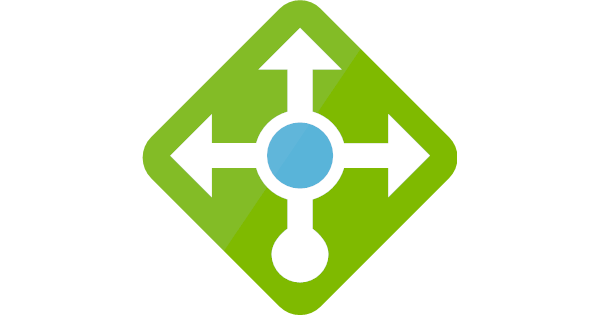 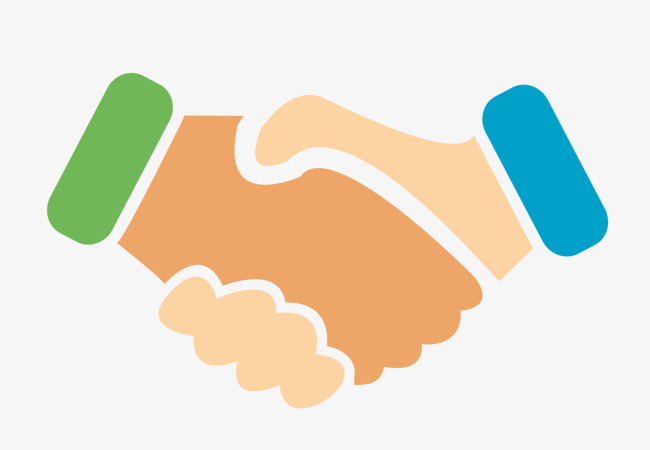 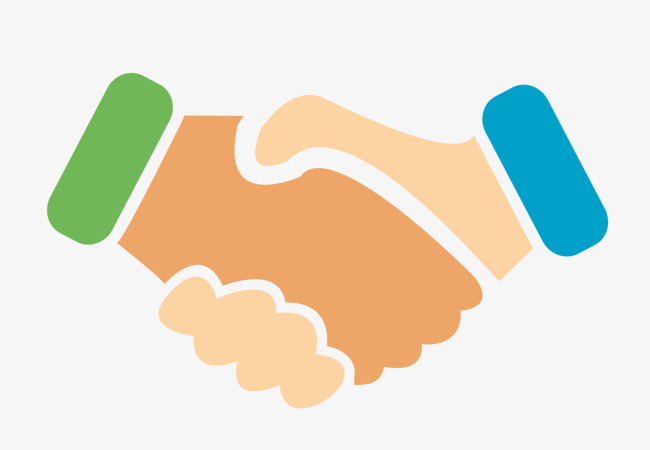 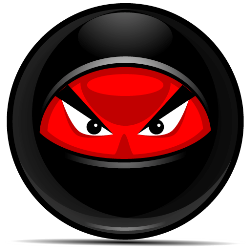 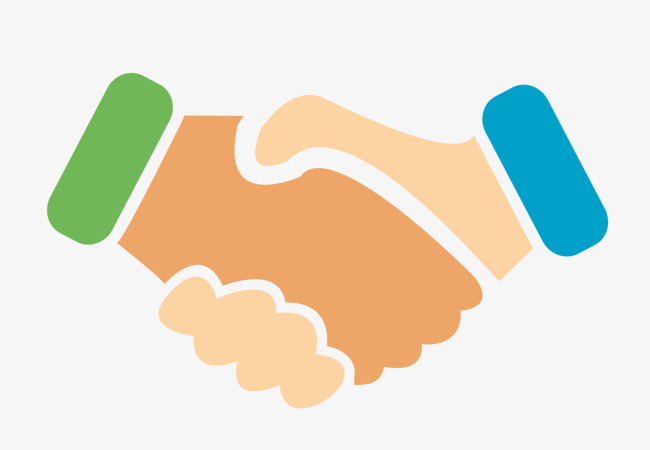 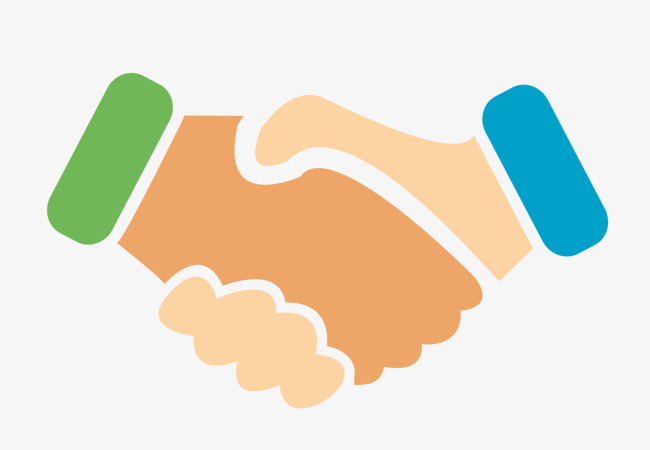 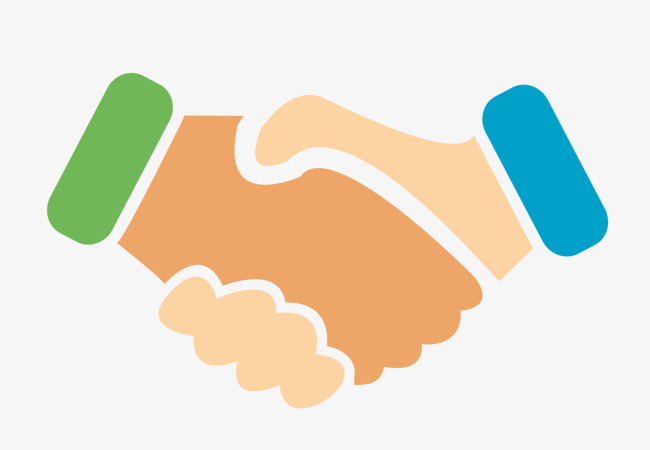 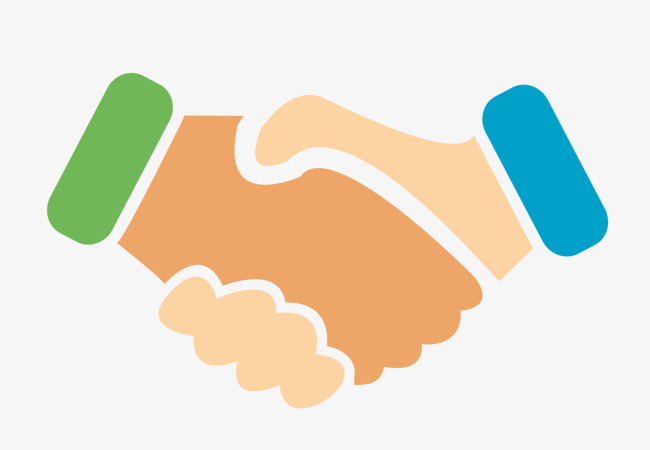 Evaluation: Distributed HTTP Flood attack using limited resources
How can we simulate O(10K) stateful connections from “distinct” IP addresses using a single attacking device?
Attacker side:
Server side:
Change IP tables to redirect all packets back to the attacker’s interface.
Create a mapping between port numbers and source IPs
In egress, translate from port number to determine “source” IP
Make sure to compute checksum, etc.
At ingress, translate from destination IP to port number
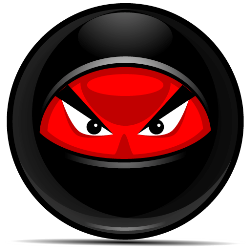 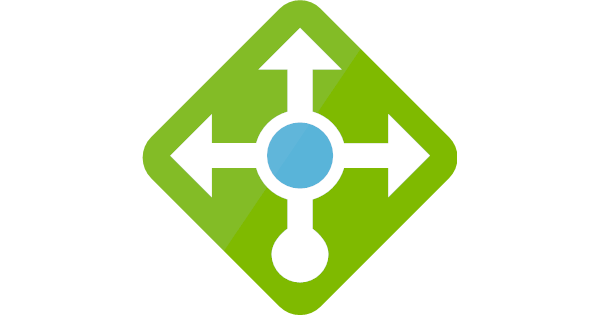 Evaluation: Distributed HTTP Flood attack using limited resources
We use legitimate data and inject malicious traffic from 50 random 16-bit subnets which make up for 70% of the traffic.
We deployed 10 HAProxy load balancer instances that report to a centralized controller using 1 byte/request control bandwidth.
The attackers perform a TCP handshake and send an HTTP POST request.
Evaluation: Distributed HTTP Flood attack using limited resources
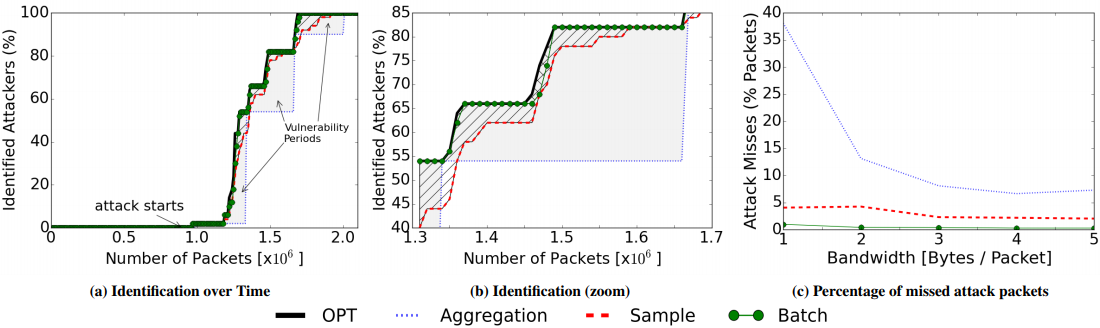 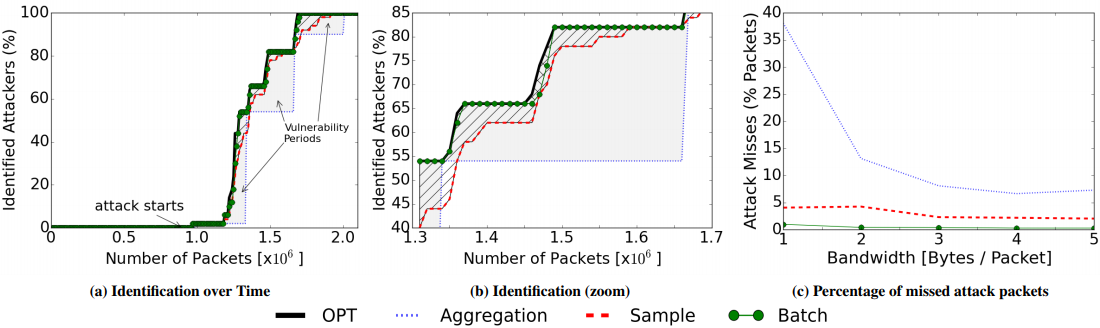 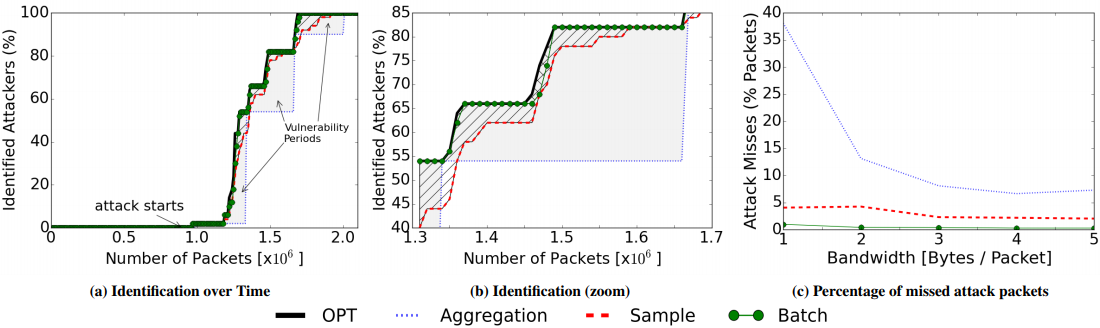 Conclusions
Sliding window solutions can be (nearly) as efficient as interval ones.
We extended HAProxy to network rate-limiting.
Open source: https://github.com/DHMementoz/Memento
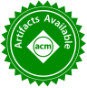 Memento provides a measurement infrastructure for DDoS identification, mitigation, and evaluation.
Any Questions
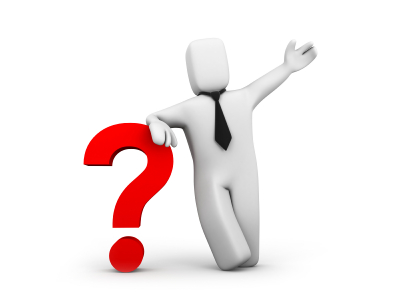 Any Questions
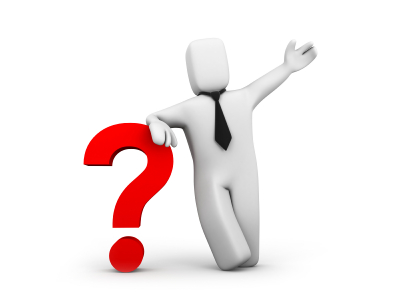 Any Questions
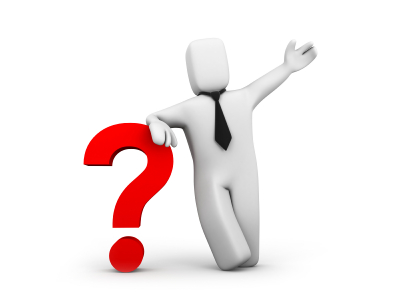 Any Questions
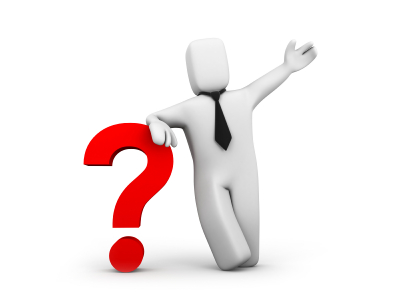 Any Questions
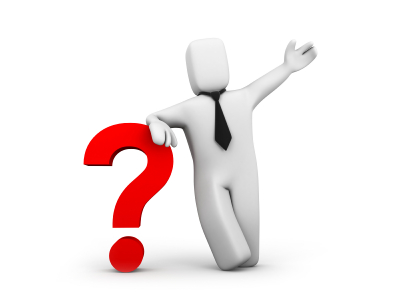 Any Questions
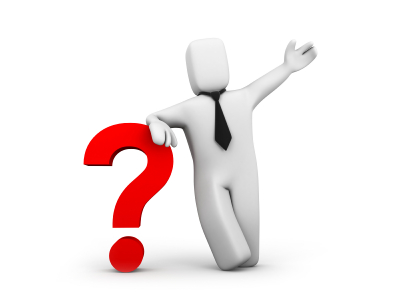 Any Questions
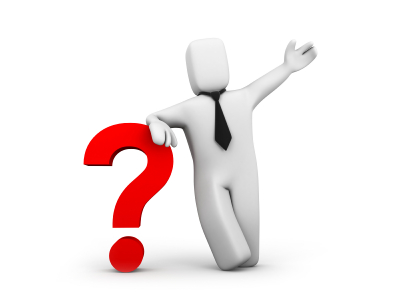